THE MENSTRUATION STATION
By: Nova Sportsman
IMAGINE THIS
[Speaker Notes: Imagine this, you or someone you know is on their period and has asked you if you could go to the store for them. Now if you don’t necessarily know what you are looking for or just don’t want to walk into the store. Instead you look to your right and see a vending machine, but this isn’t an ordinary vending machine. No. this vending machine dispenses menstruation products. So you walk up, pay very little and you than can choose from a vast selection of products such as pads, tampons, period underwear, diva cups, and menstrual disks. It quick and easy it would take no longer than  2 minutes at most and you can leave knowing that you or the person you got them for doesn’t have to worry about when or how they will get the  products they need. This is my solution to the lack of access to menstruation products having a easy way to get these products whether you menstruate or not is a huge opening in the market and would seriously improve quality of life for people on there periods and those around them]
My goal is finding a way to make menstrual products more accessible to people have periods. I want to help people get the access they deserve and need no matter who they are, where they come from, and what they identify as and to help stop period poverty as well as getting rid of the stigmatism around periods
GOING UP
[Speaker Notes: https://www.thebalancecareers.com/elevator-speech-examples-and-writing-tips-2061976
- my name is nova sportsman and I am a junior at north central high school in Spokane Washington  (read slide)  If you don’t know what period poverty is it is a lack of access to menstrual products, hygiene facilities, waste management, and education.]
20% of black women in America have unstable access to period products.
11.5% of black adults in the USA didn’t have a form of health insurance (as of 2018)
Hispanic and Latinx people are more likely to experience period poverty.
58 out of 1000 Native American households live without plumbing.
PERIOD POVERTY AND MINORITY GROUPS
15% of Navajo people don’t have piped water into their house.
In South Asia menstruating women are seen as unclean, disease spreading, and are forbidden from touching food.
[Speaker Notes: Black people in America are more likely to speak out about emotional distress but speaking to a professorial can be hard because (read second point)
Its important to go back to the sanitation part of things (read 4th point) 
Even though i would start in the USA period poverty is a global issue 500million people suffer from period poverty that is 1 in 7 people who experience this and not only that a lot of countrys have a that stigmatism around it like  (read last point)]
39% reported experiencing anxiety and depression
44% of women who experienced period poverty struggled to find employment after completing their education
Women often feel shame about their periods which leads to anxiety about the next cycle and finding products and this anxiety can lead to depression
THE EFFECTS OF PERIOD POVERTY
1-5 low-income women report missing school, work or events due to lack of access
[Speaker Notes: Explain what competition exists without putting your company down and explain why you are unique/different from them and how you will fill a gap in the market
https://hellogiggles.com/lifestyle/health-fitness/menstrual-hygiene-products-women-run-companies/ 
- (read second point) this is due to the fact that these young girls are missing so much school, falling behind and struggling to get caught up again leading to less motovation to do it in general in turn they don’t finish and don’t  get a proper  education 
- there are company's that are doing things to help combat period poverty like Lola that have the  products shipped to your house, but not everyone can afford that. I'm idea is different because you can just go to a convenience store and buy the products or if you are at school and don’t have products you can go and get them for a cheep price.  
- along with that I would want to help the people who might not be able to afford anything. I would use the left over profits to make "go bags" that have menstruation products in them and give them out for free at shelters or partner with a company that does that.]
When asked if this would help 1-4 said most likely or definitely.
The place where people most wanted to see it most was schools and heavy foot traffic areas.
The majority of people said that the products they would want  are pads and tampons
the most asked for brand was Tampax, Playtex sports, and U by Kotex.
DATA
When asked how much you would use this 100% of people said they would use it.
When asked on a scale from 1-5 how much this would impact your life on average half said it would
[Speaker Notes: https://www.anchortex.com/products/tampons-bulk-packed 
I created a survey and posters with qr codes and put them up around my school allowing a vast majority of people from diffrenet back grounds take the survey. It shows(read slide)]
Primary customers are people who have periods that don’t have access 
Pads w/ wings in bulk cost 21.90 for 280
Regular tampons in bulk are 73.80 for 500
2,500 pad and tampons sold each month 
Monthly profit of both overall if put in a school $675
Profit made in one school year $6,075
Lifetime value for average customers $5
REVENUE
[Speaker Notes: - lets use my school as an example and lets assume there is 5000 girls at my school  and half use pads and half use tampons 
- It costs .08 cents per pad bought in bulk if charge .25 there would be .17 profit 
- it costs .15 cents per tampon bought in bulk if charge .25 there would be .10 profit 
- monthly  profit for pads $425
-monthly profit for tampons $250]
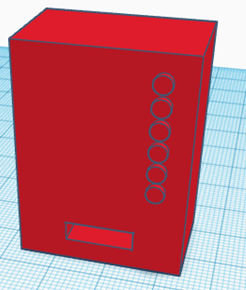 THE MODEL
[Speaker Notes: This model was made by my class mate teghan siaz in thinker cad and was printed by our student teacher.]
I want to help people globally combat the effects of period poverty, I would like start in the greater Spokane area and hopefully expand so everybody who needs access can get access because everybody should get the care, they need no matter the circumstance. Also due to recent events, these vending machines can also be modified to be able to fit things like contraceptives and other hygiene products.
MOVING FORWARD
Teighan Saiz for producing the model of the vending machine. 
Savannah Durtler for supporting research.
Parker Britton for allowing me to have the space to produce this
IN CONTRIBUTION WITH
WORK CITED
Works Cited
“Addressing Period Poverty and Mental Health | U by Kotex®.” Www.ubykotex.com, www.ubykotex.com/en-us/periods/addressing-societal-issues-around-periods/addressing-period-poverty-and-mental-health.
Nast, Condé. “Not Being Able to Afford Tampons Could Hurt Your Mental Health.” Teen Vogue, 19 July 2018, www.teenvogue.com/story/period-poverty-could-have-mental-health-consequences-study-finds. Accessed 29 Apr. 2022.
Sportsman, Nova. “Microsoft Forms - Easily Create Surveys, Quizzes, and Polls.” Www.microsoft.com, 10 Apr. 2022, forms.office.com/pages/designpagev2.aspx?lang=en-US&origin=OfficeDotCom&route=Start&subpage=design&id=fSGa33NnF021d4XclgeCIgRiqfZZsfZDtNwwrluByU5UMkZORjJWWjRZUzFKRTZQSzVQQ0NTUEhXTS4u. Accessed 29 Apr. 2022.
National Alliance on Mental Illness. “African Americans | NAMI: National Alliance on Mental Illness.” Nami.org, 2017, www.nami.org/Your-Journey/Identity-and-Cultural-Dimensions/Black-African-American.
Morales, Laurel. “NPR Choice Page.” Npr.org, 2019, www.npr.org/2019/11/18/779821510/many-native-americans-cant-get-clean-water-report-finds.
Period Poverty: A Growing Public Health Concern. 2021.
“Looking at Period Poverty and Female Hygiene Gaps in the US.” Regis College Online, 19 Aug. 2020, online.regiscollege.edu/blog/period-poverty/.
Smith, Amy. “The State of Period Poverty in the U.S.” Www.nursing.upenn.edu, www.nursing.upenn.edu/details/news.php?id=1545.
“Black Families Are Disproportionately Affected by Period Poverty—Here’s What They Need.” Parents, www.parents.com/kindred/black-families-are-disproportionately-affected-by-period-poverty/. Accessed 24 May 2022.‌
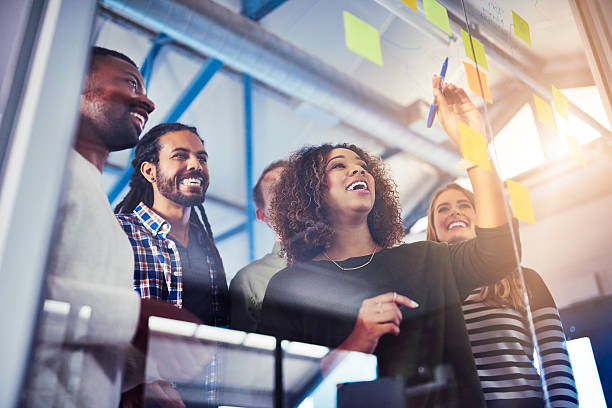 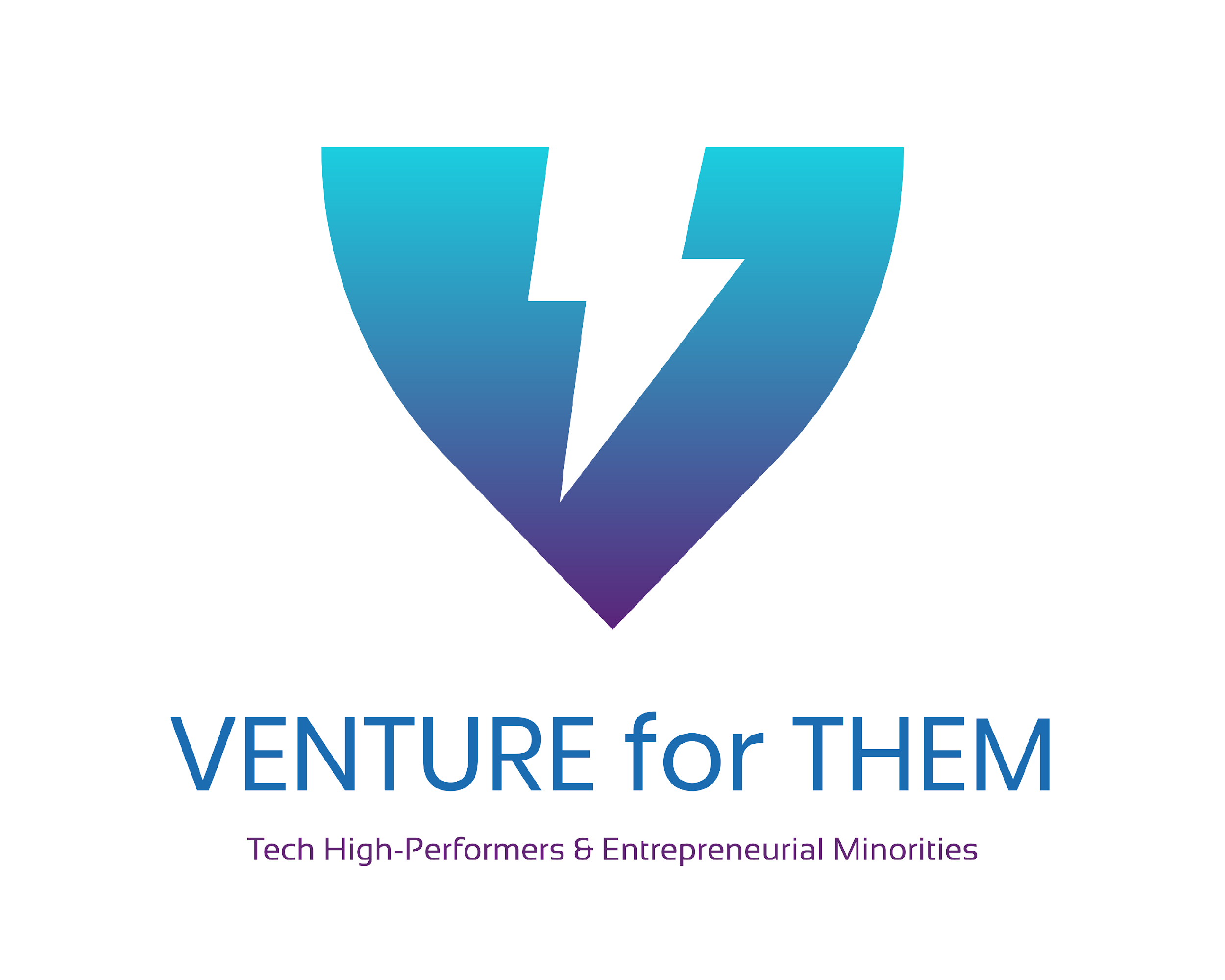 MEET OUR FOUNDER
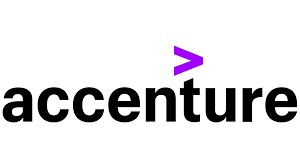 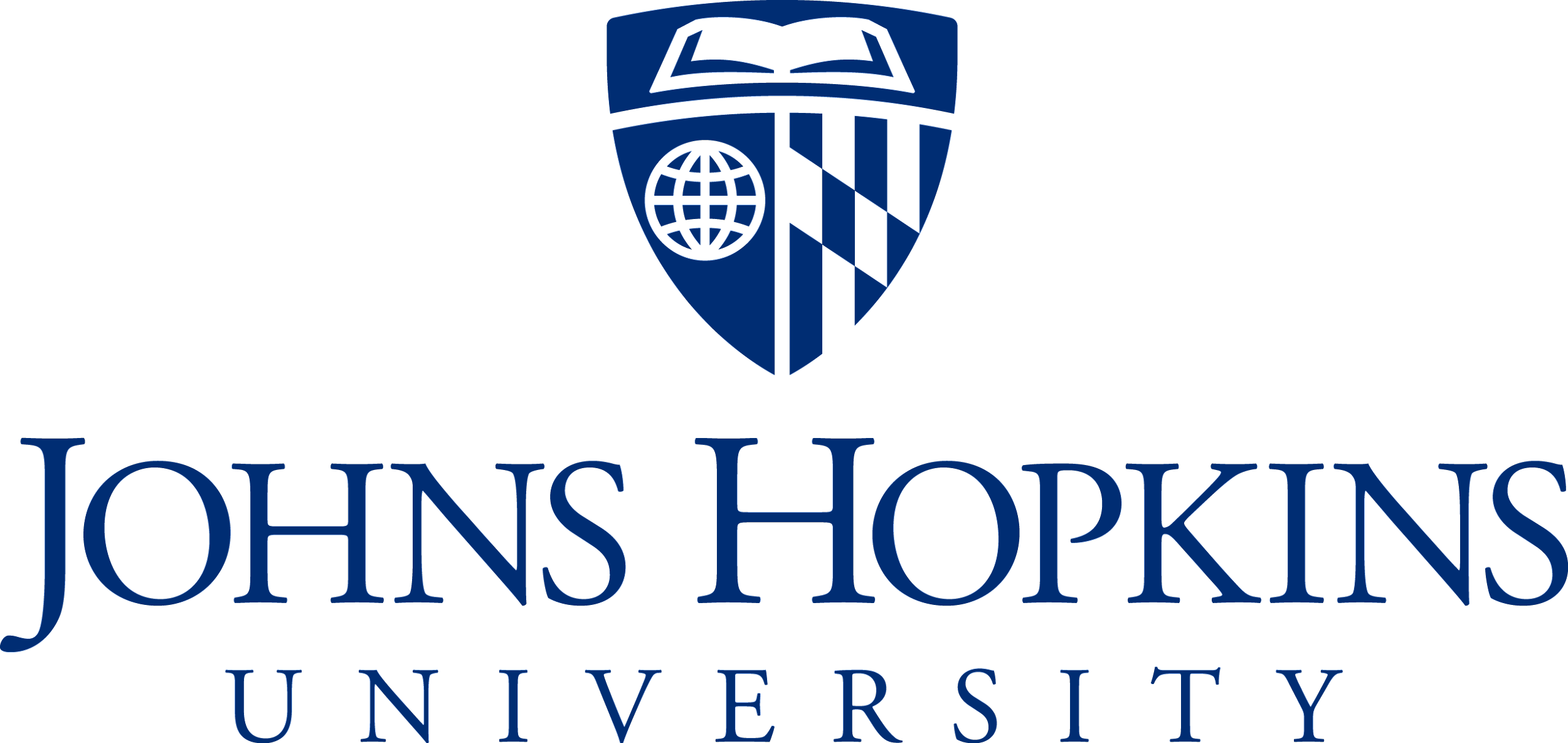 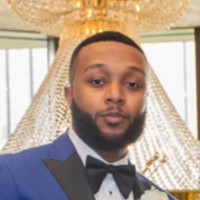 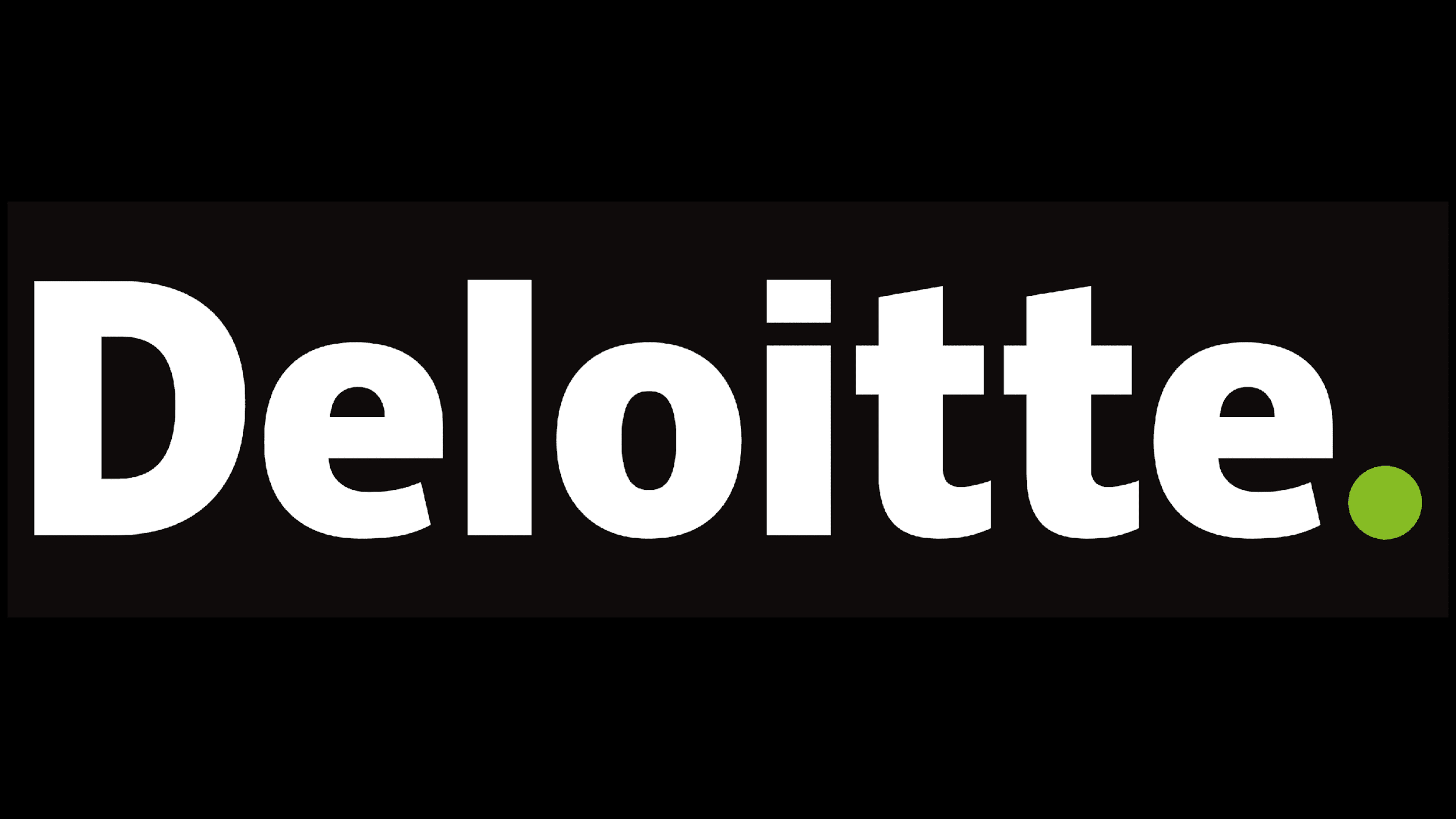 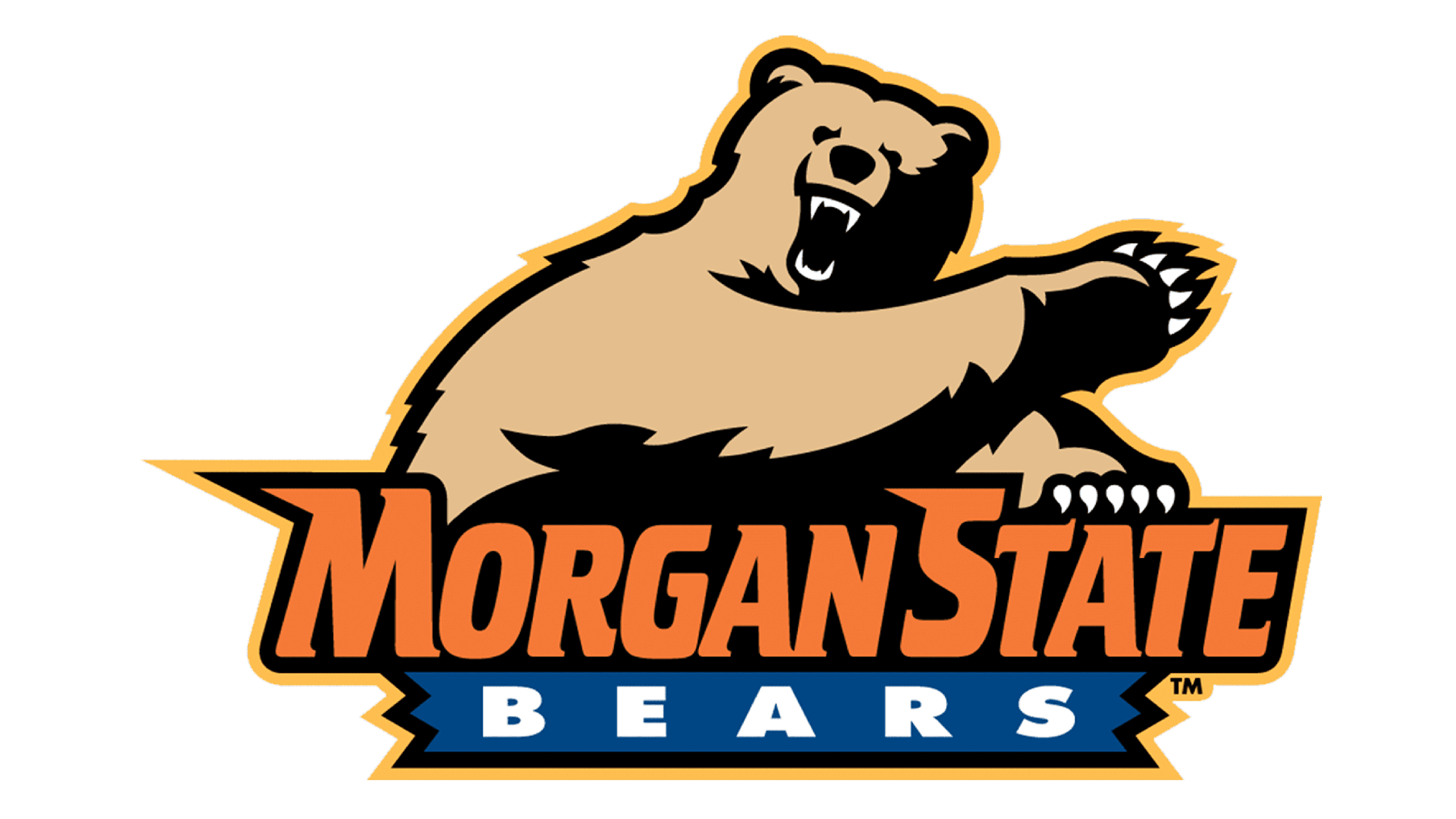 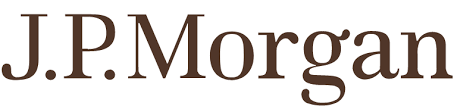 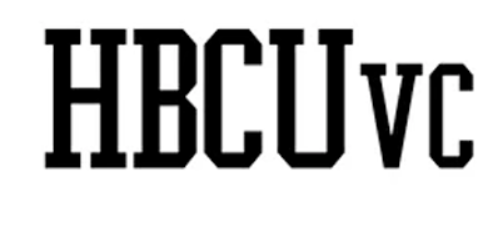 OUR PURPOSE: BRIDGE THE GAP
Disparity in VC Funding
Disparity in Tech Execs
Disparity in VC Representation
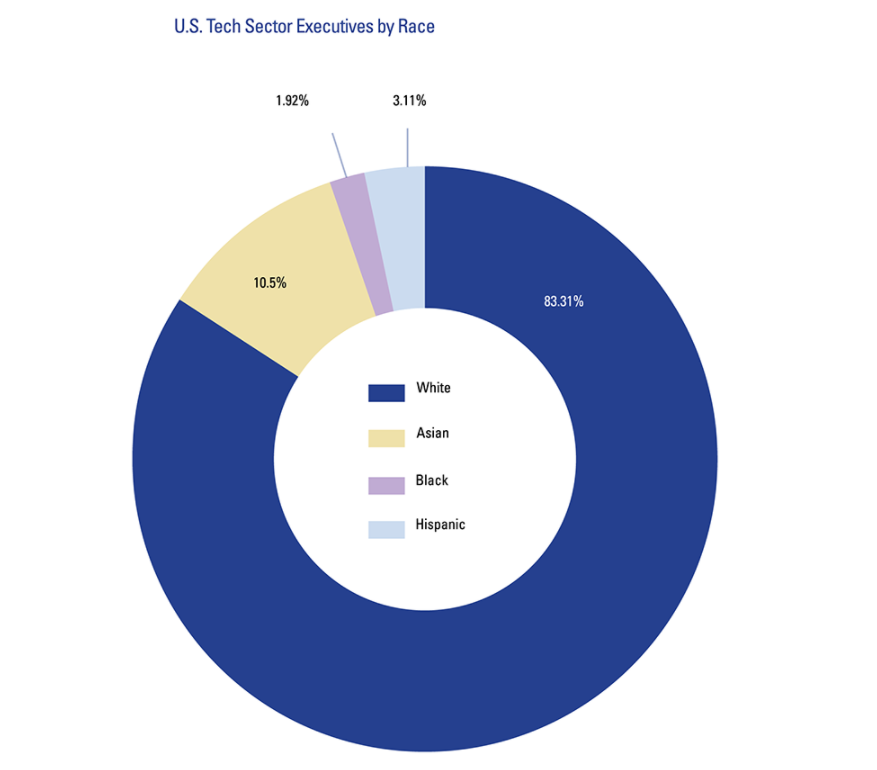 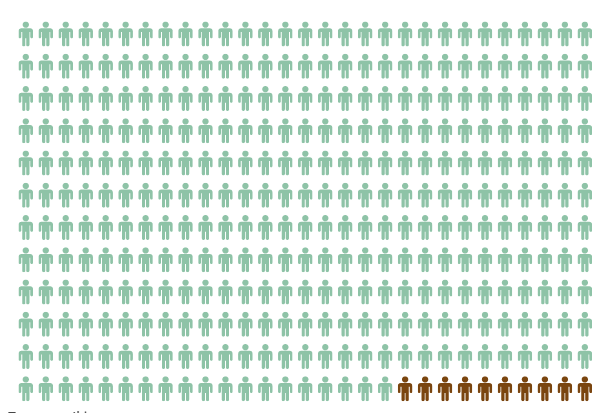 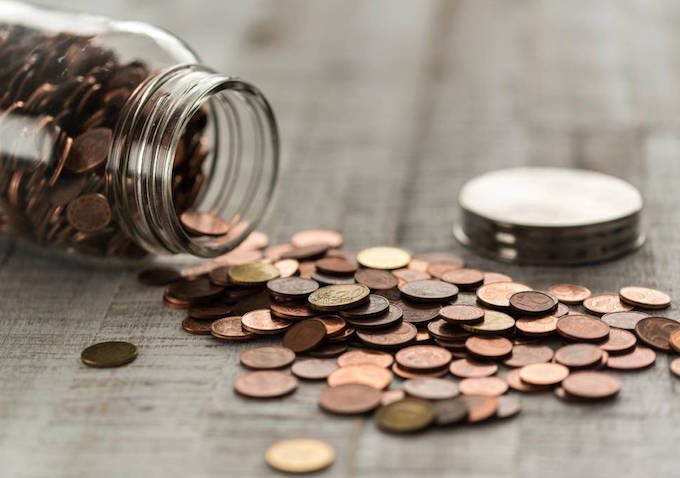 Black/Latinx founders only received 3% of
$147B venture cap deal volume
in the past year
(Reuters, 2020)
Only 1.92% Tech Execs are Black and 3.11% are Latinx
(Open MIC, 2017)
Black/Latinx investors make up 
less than
4% of the venture capital industry
(BLCK VC, 2021)
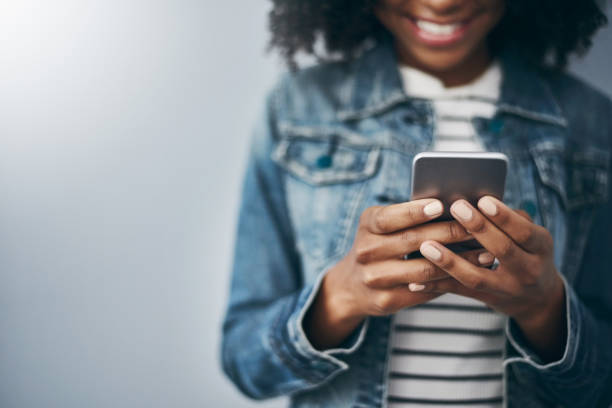 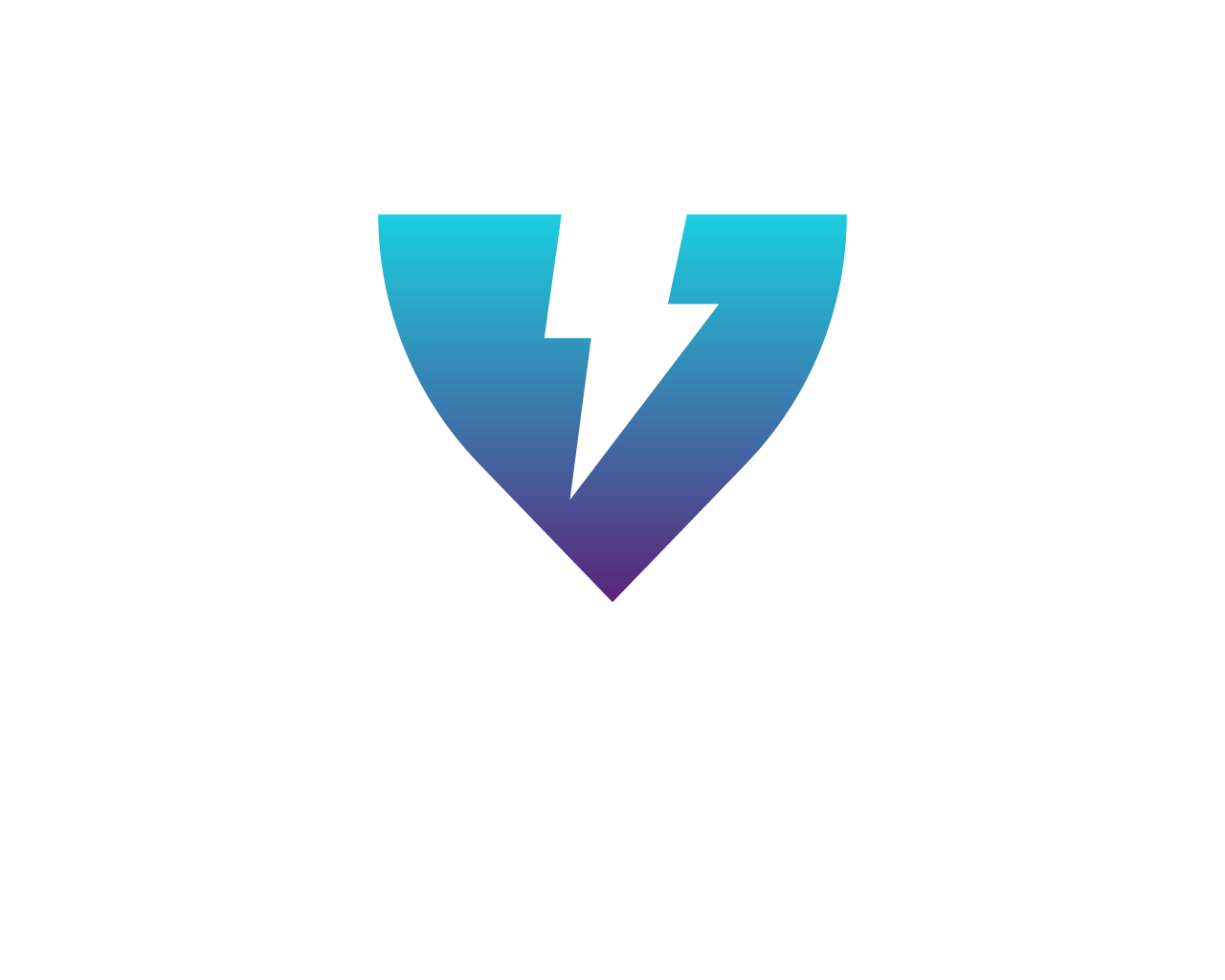 Venture for THEM is…
a startup accelerator for Black & Latinx tech companies to help take them to next level through:
Pre-Seed Funding
Diverse Mentors & Coaches
Peer-to-Peer Networking
Personalized Workshops
OUR ACHIEVEMENTS
Our program launched in January 2022, and since then, we have:

Invested $1,500 into five minority-led small businesses 

Hosted various virtual webinars for entrepreneurs (50+ attendees)

Gained sponsorship from Thurgood Marshall College Fund, Moet Hennessy, Score 3 Ventures, & HBCUvc

Connected Black entrepreneurs with mentorship from industry leaders
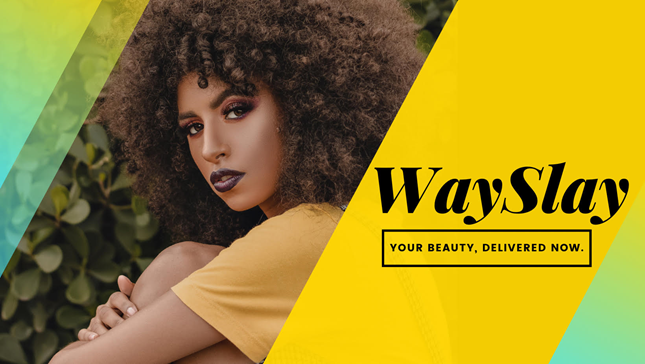 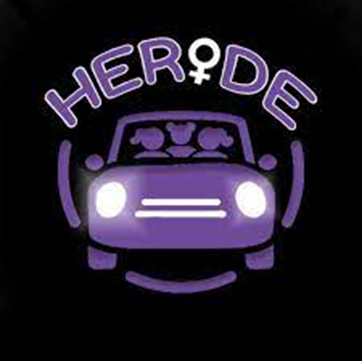 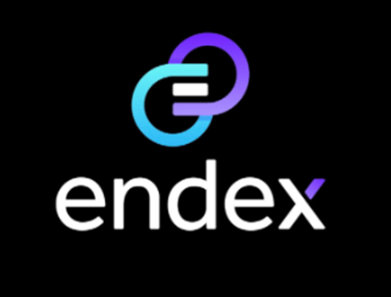 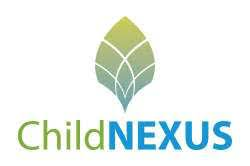 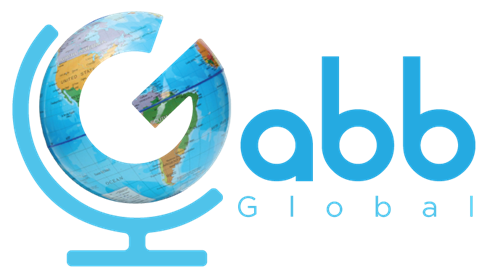 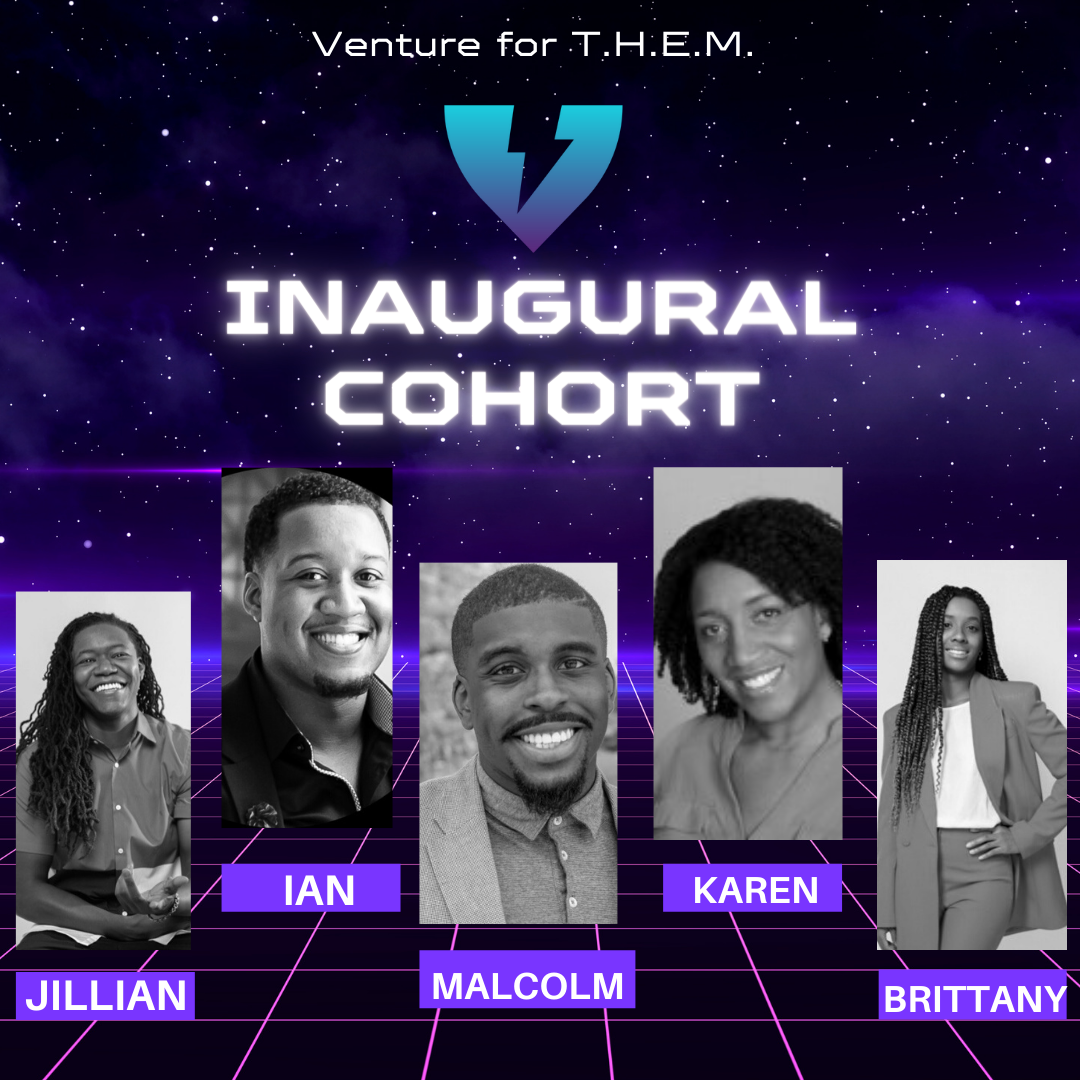 MORE ABOUT OUR 
INAUGURAL COHORT
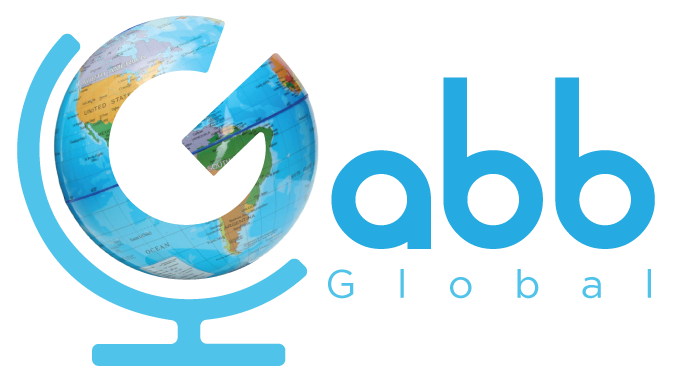 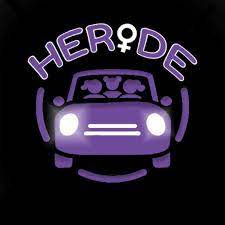 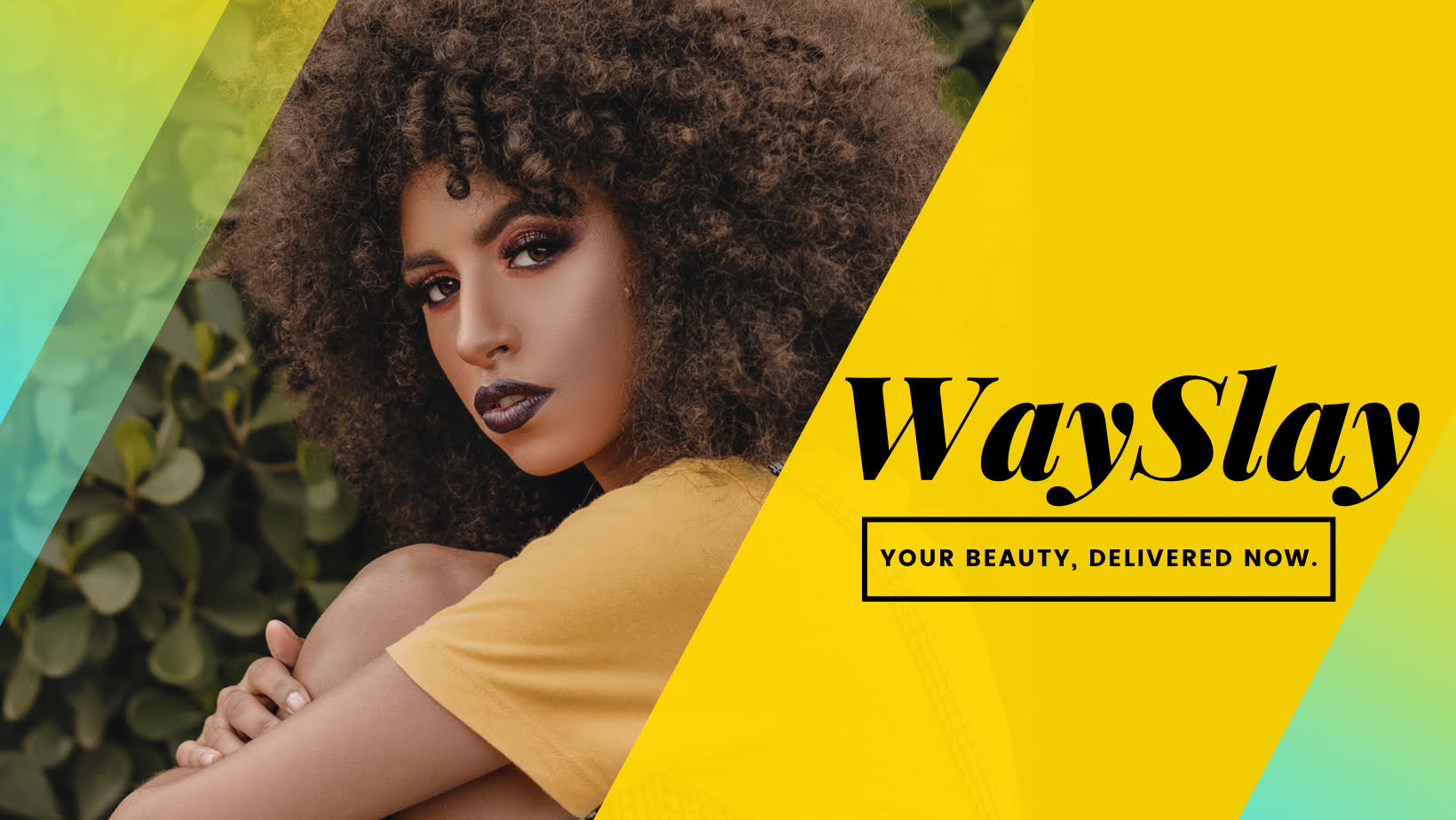 -VR experience for language learning
-Launched a Beta with 10+ schools
-waiting list of 500 educators for their pilot
-Ridesharing for women by women
-20,000+ Downloads
-Based in Atlanta, GA
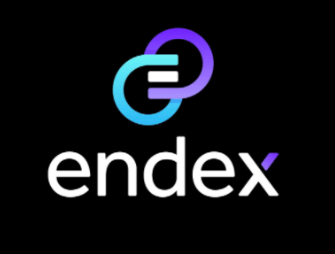 -Uber Eats for beauty & hair products
-2400+ downloads, 500+ orders
-Member of Hennessy’s NSNSS Inaugural Cohort
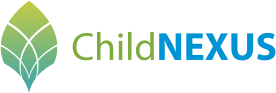 -connect parents with wellness professionals
-10,000 downloads, 1,000+ subscribers
-75+ neuropsychologists to support children
-dubbed the “Spotify for Stocks”
-share/copy portfolios like playlists
-Launched last month
OUR CRITERIA: THREE T’S
TRACTION
TEAM
TIMING
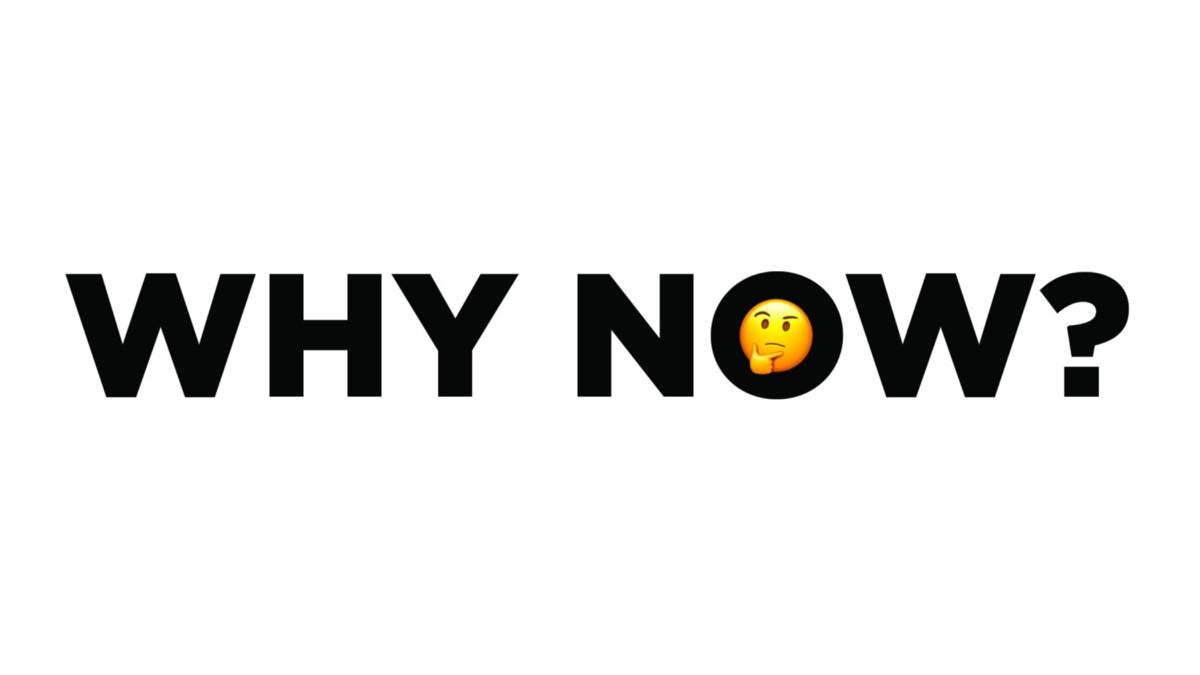 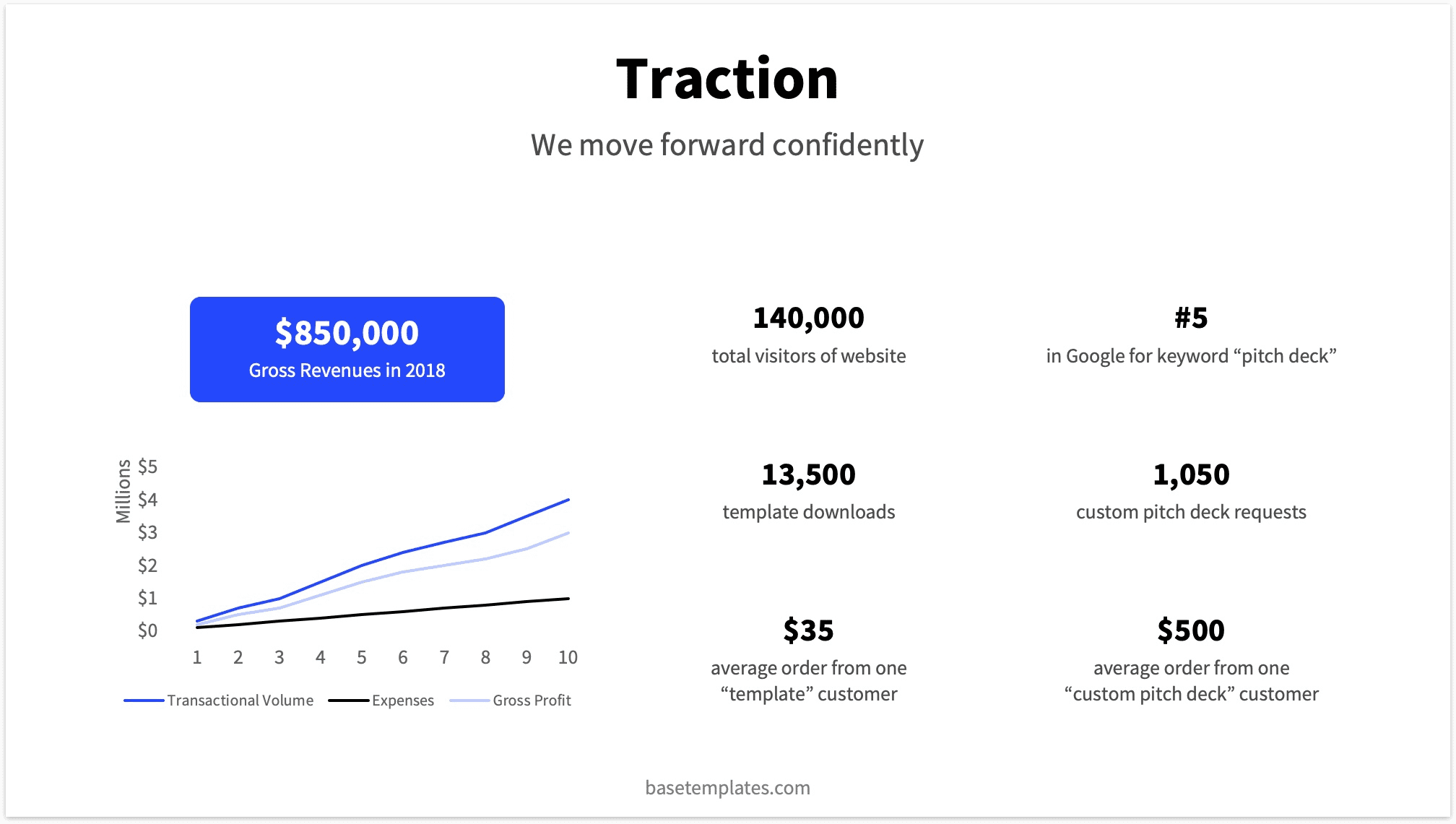 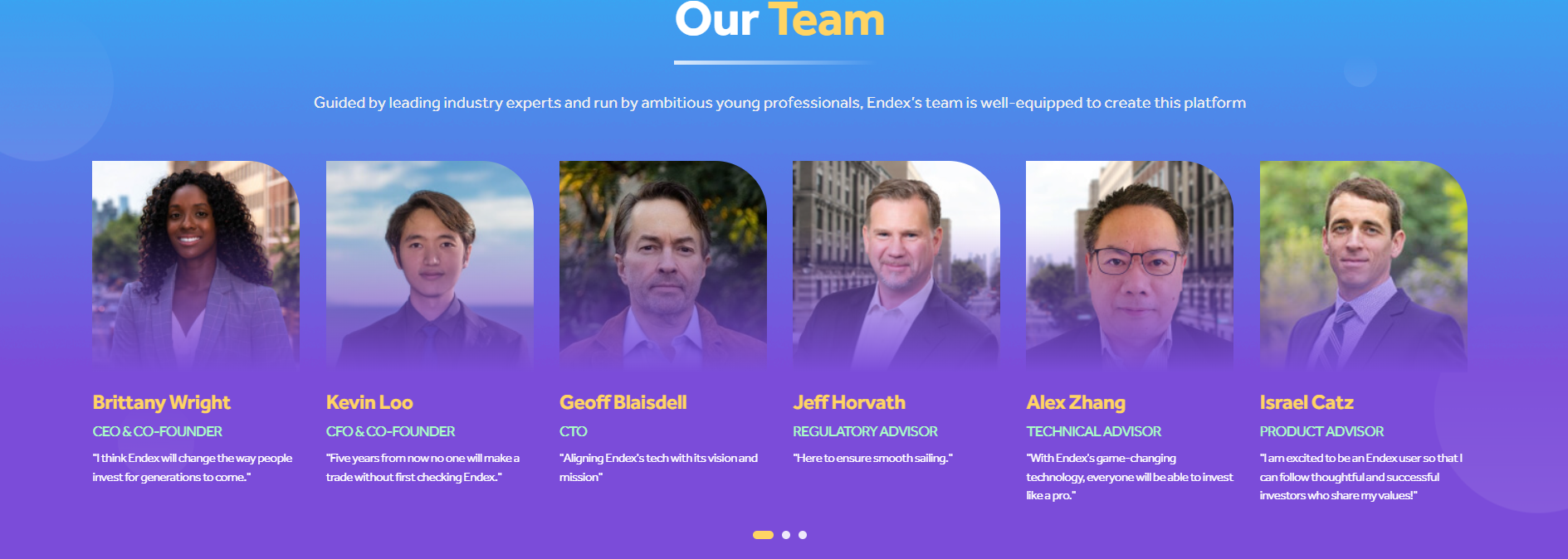 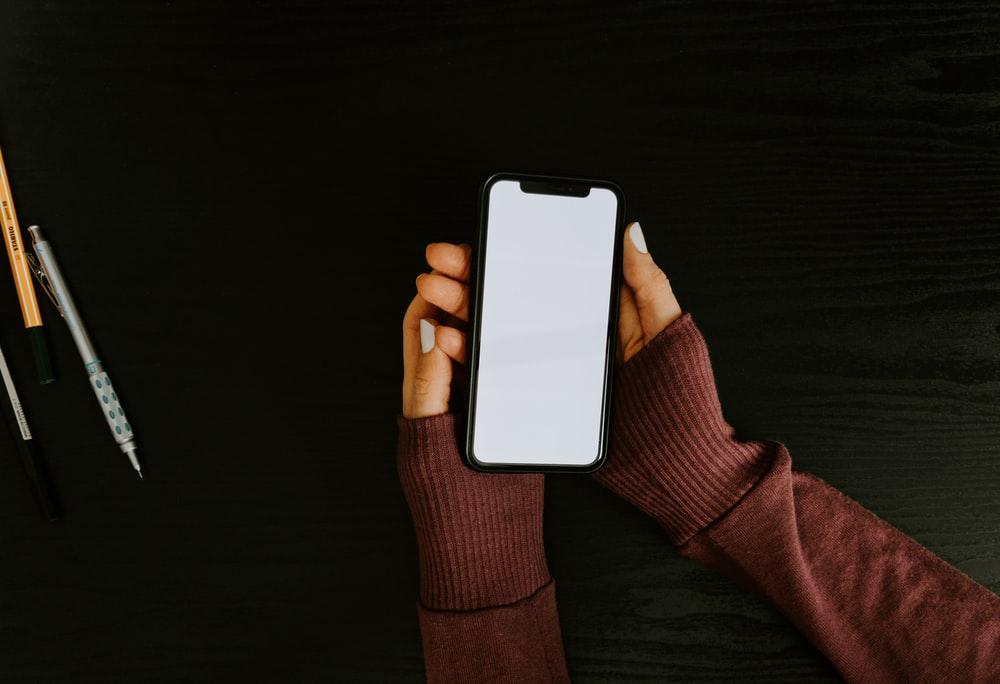 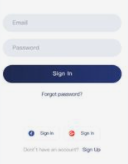 Budget Allocation(Unit Economics)
Below are the current allocations for our awarded $10k grant (from LVMH):
OUR BUSINESS MODEL
PHASE 1
PHASE 2
(July – December)
(January – June)
GRANTS
GRANTS
SCOUTS FOR VCS
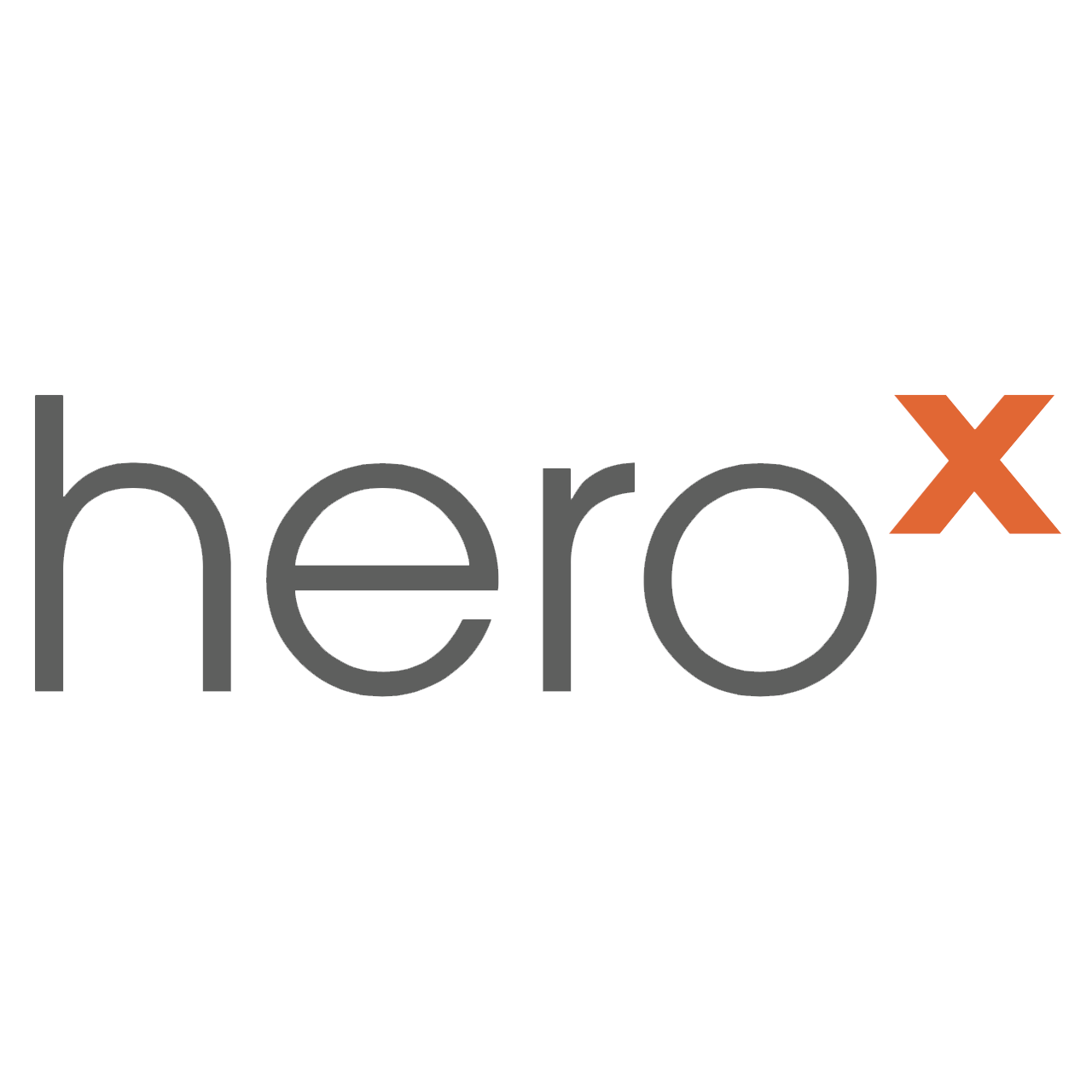 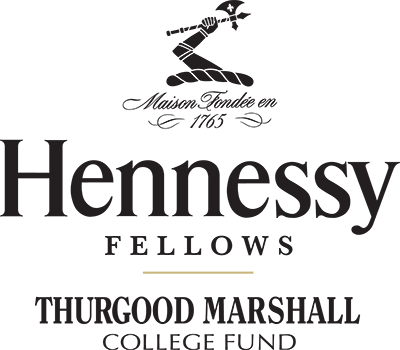 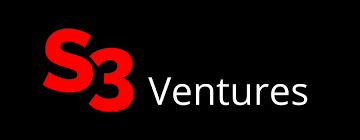 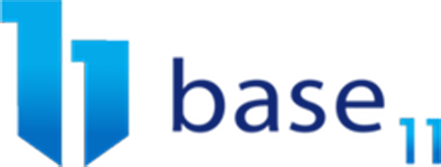 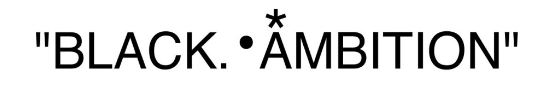 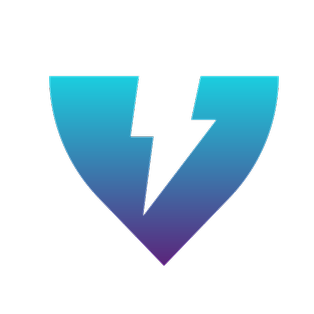 WORKSHOPS
MENTORSHIP
FUNDING
MOBILE APP
EQUITY
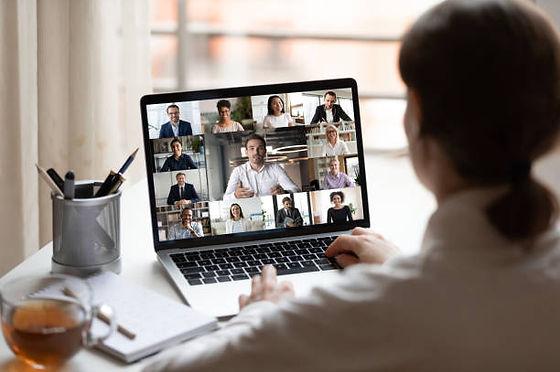 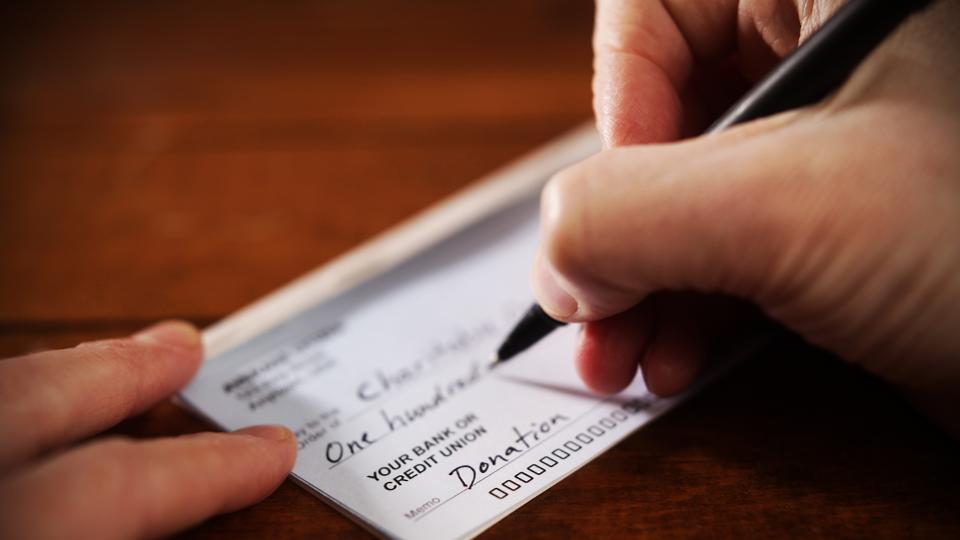 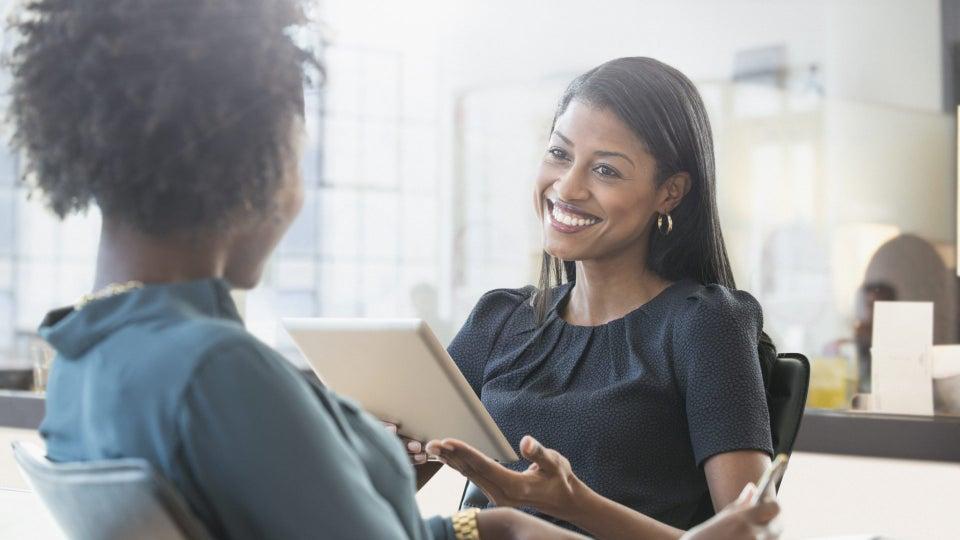 $100k Investment at 7% Equity
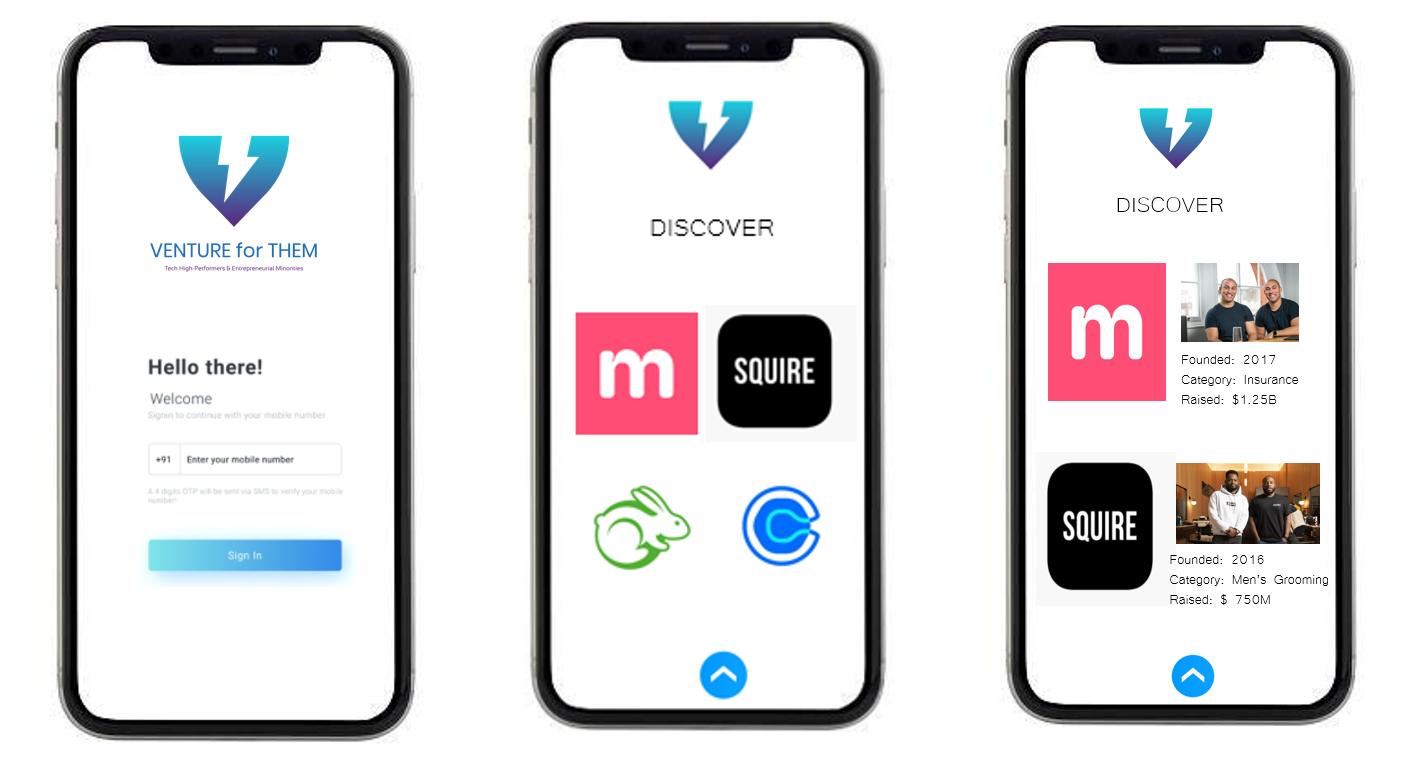 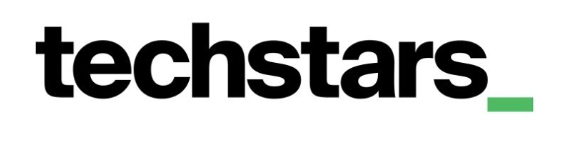 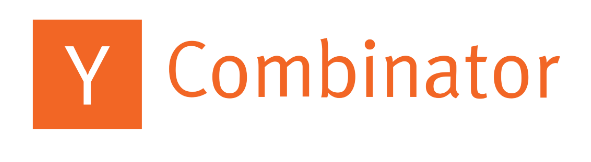 OUR PARTNERS
Within the six months that we’ve been launched, we’ve established partnerships with the following organizations to help create a pipeline for our Fellows to receive additional funding and/or exposure:
Angels/VCs & Accelerators
Corporate Partners
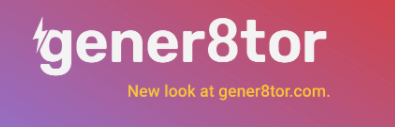 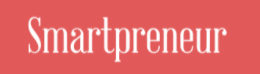 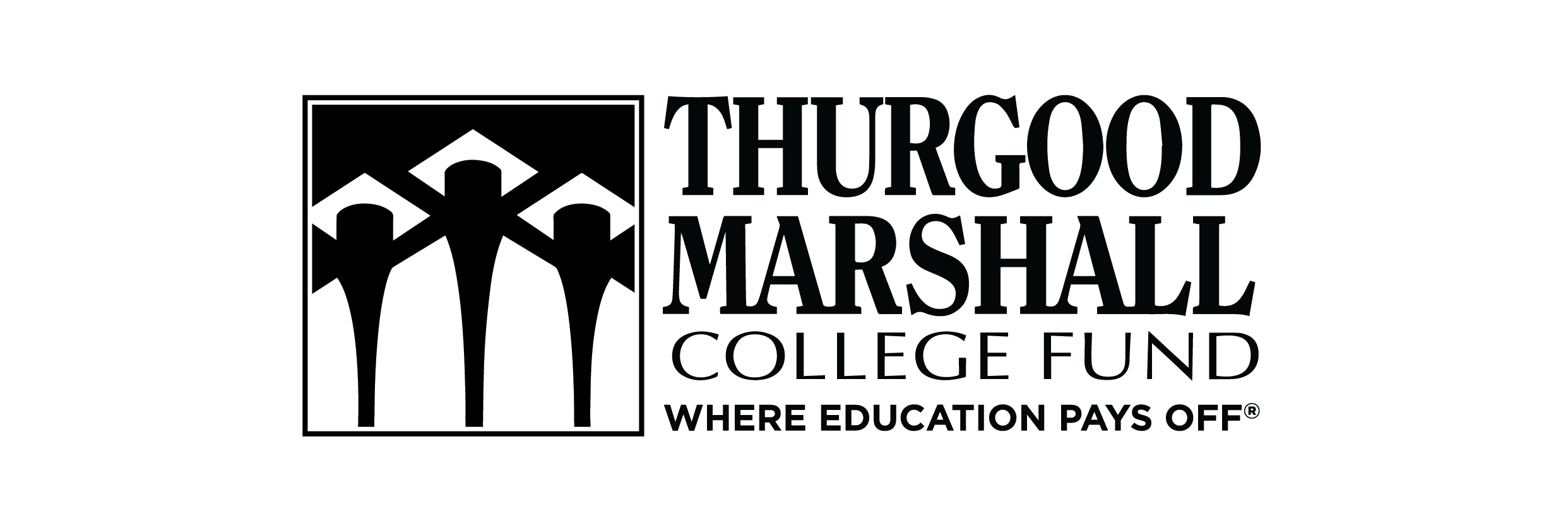 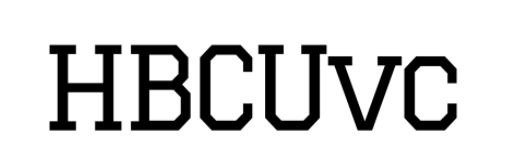 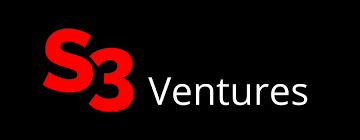 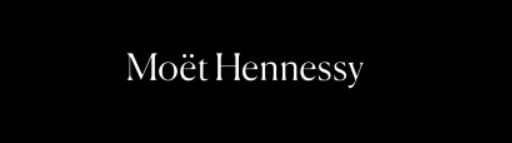 OUR MENTORS
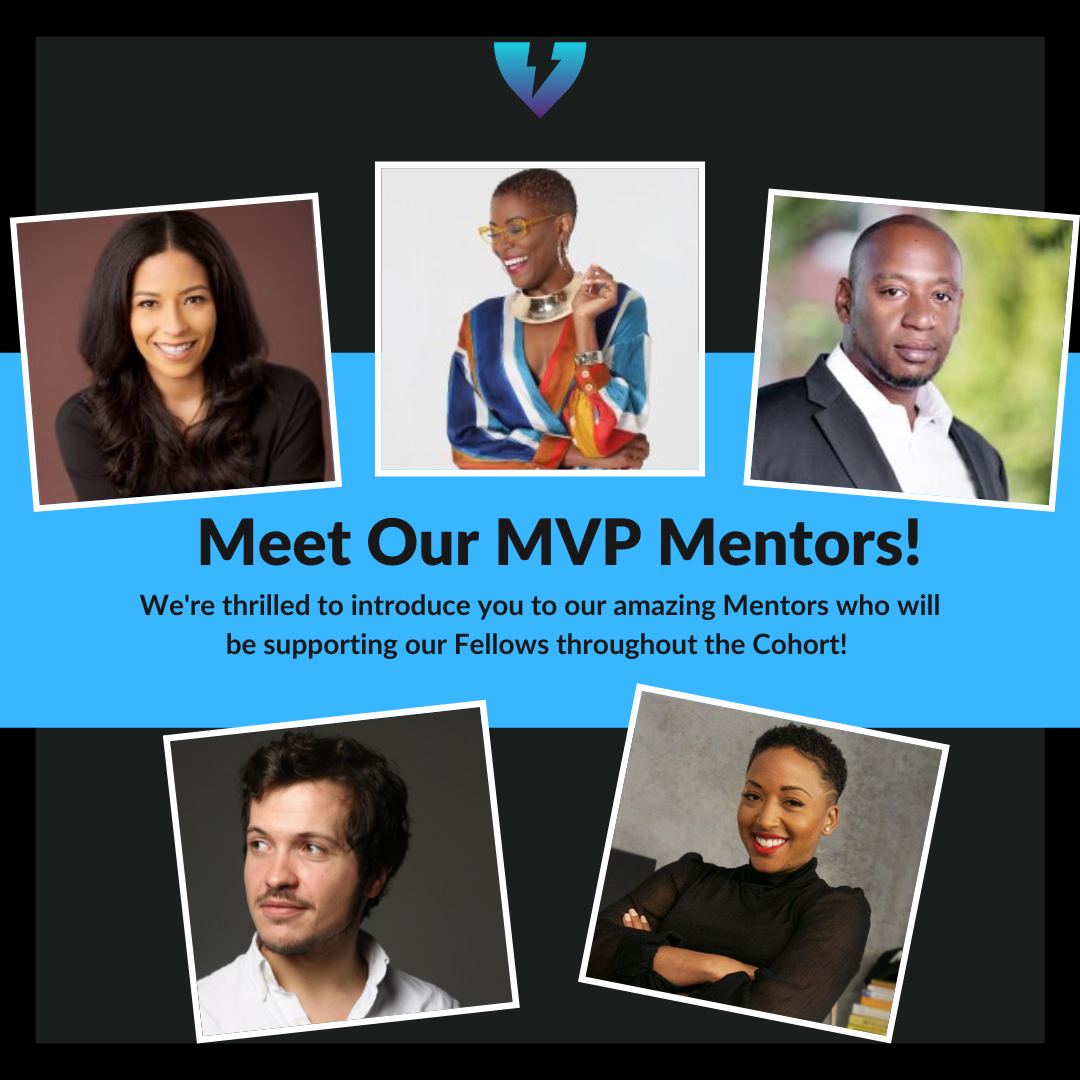 OUR EVENTS
#FounderFridays: Speaker Series
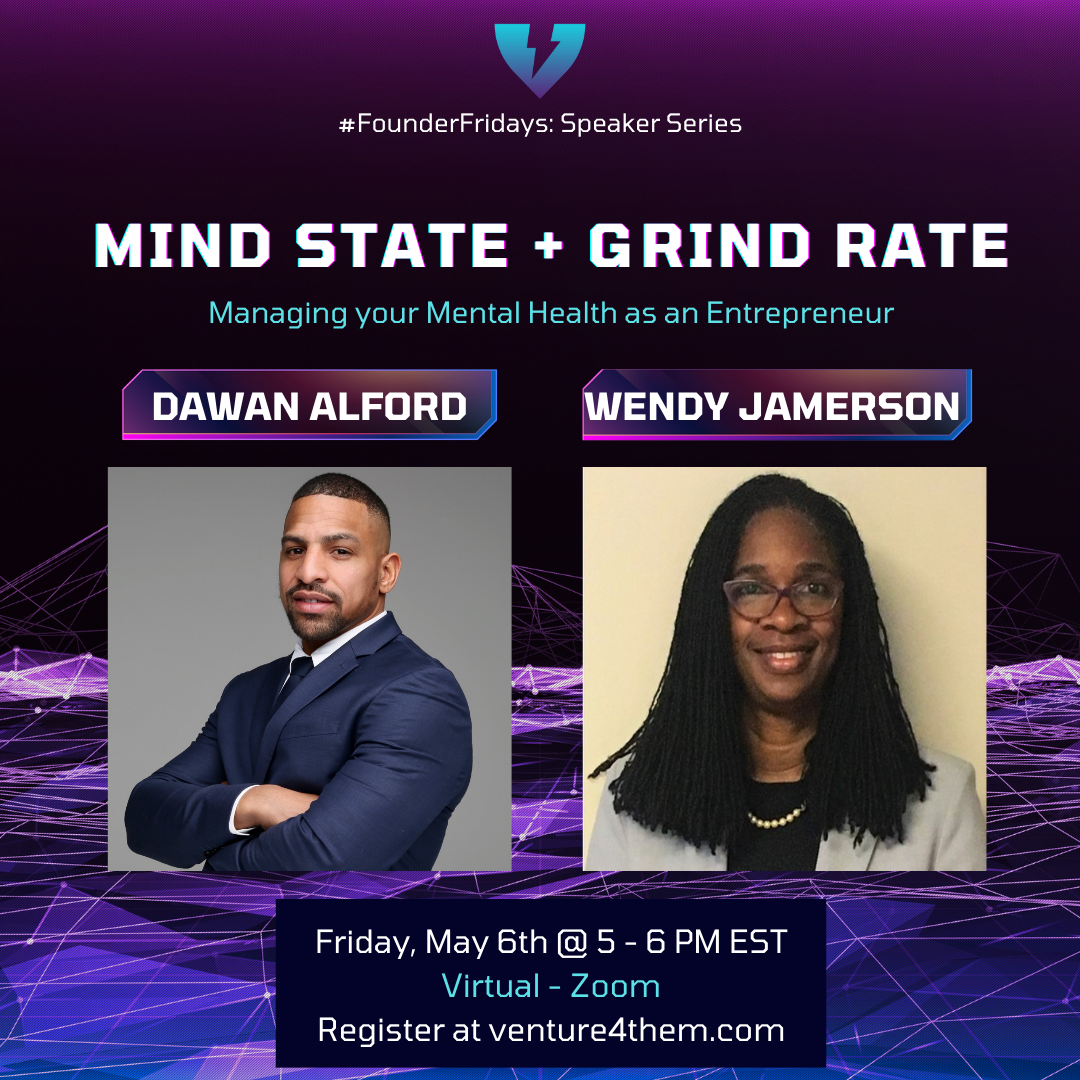 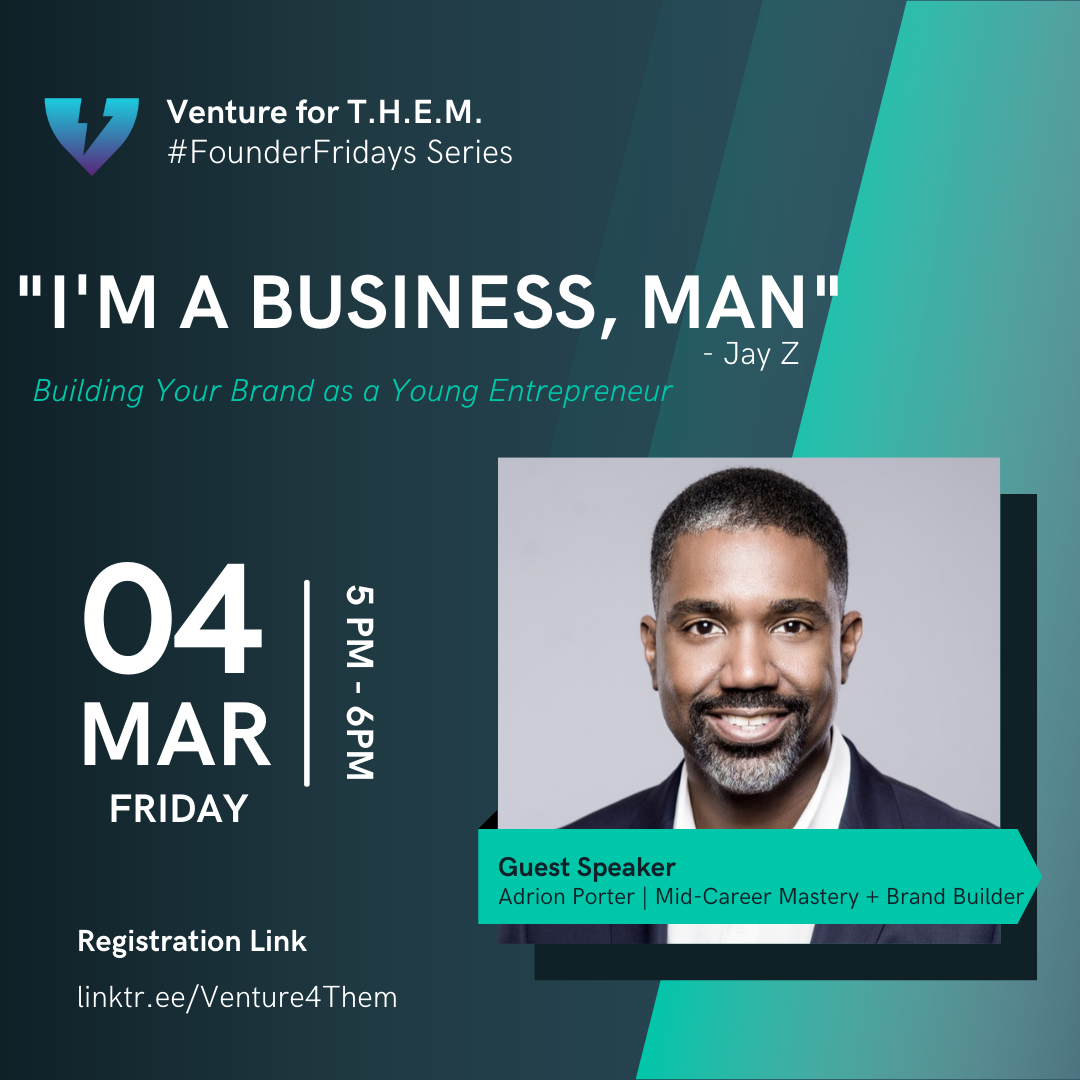 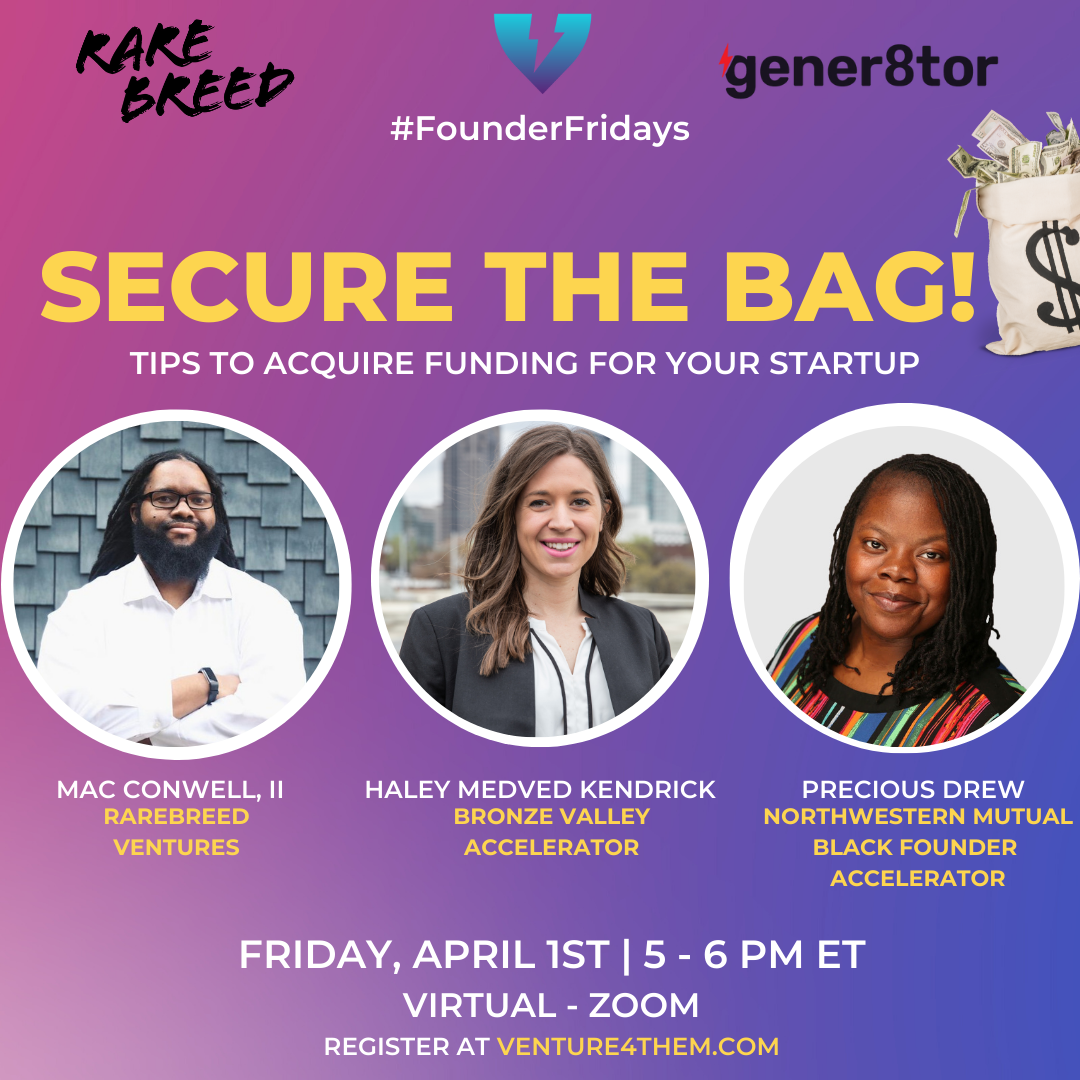 FUNDRAISING
BRAND-BUILDING
W-L BALANCING
OUR EVENTS
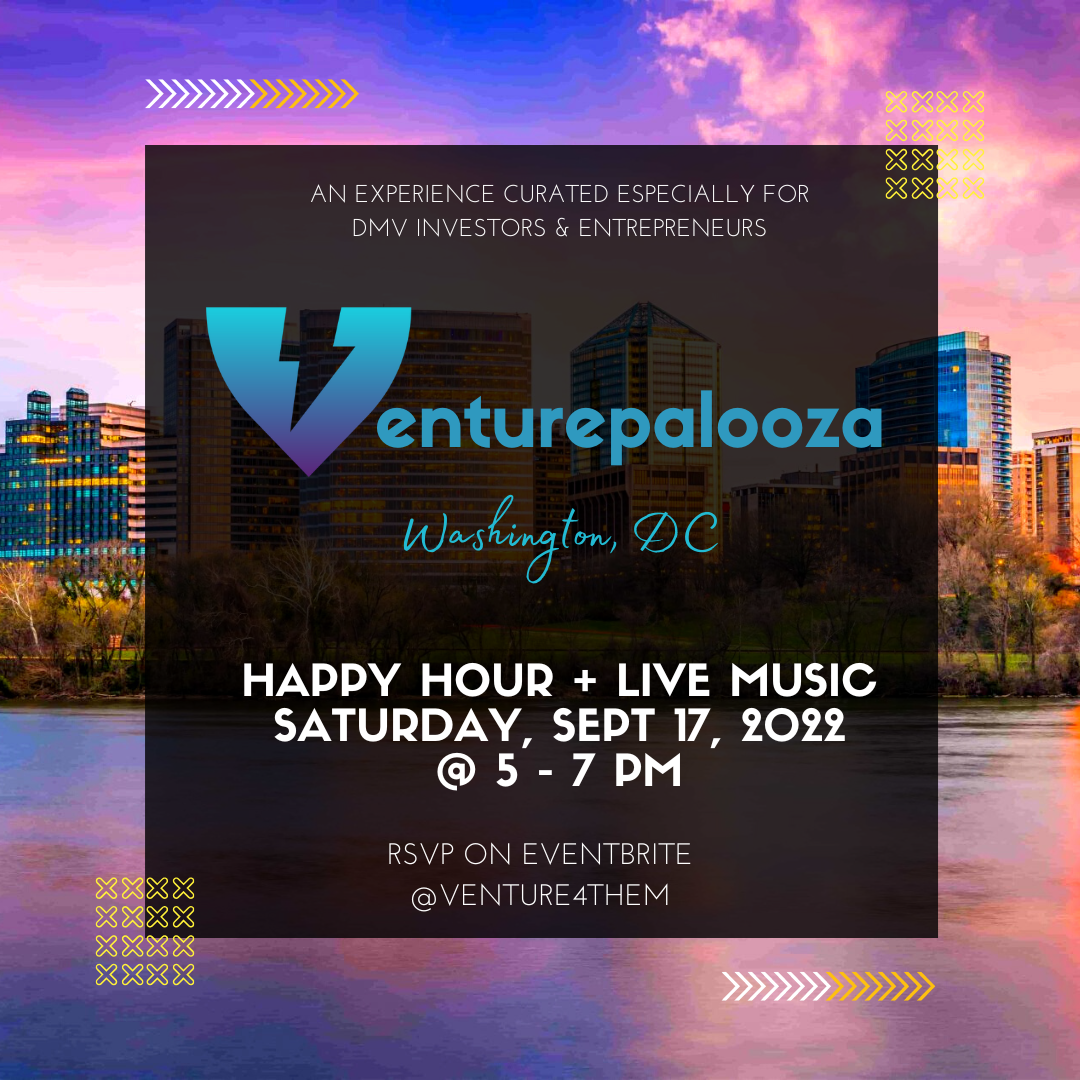 OUR ADVANTAGE
BEACHHEAD MARKET
BRAND ENDORSEMENTS
DESIRE FOR CHANGE
TAKING OUR MISSION GLOBAL!
LVMH, TMCF, BASE 11, JPMORGAN?
HBCU Students, DMV Startups
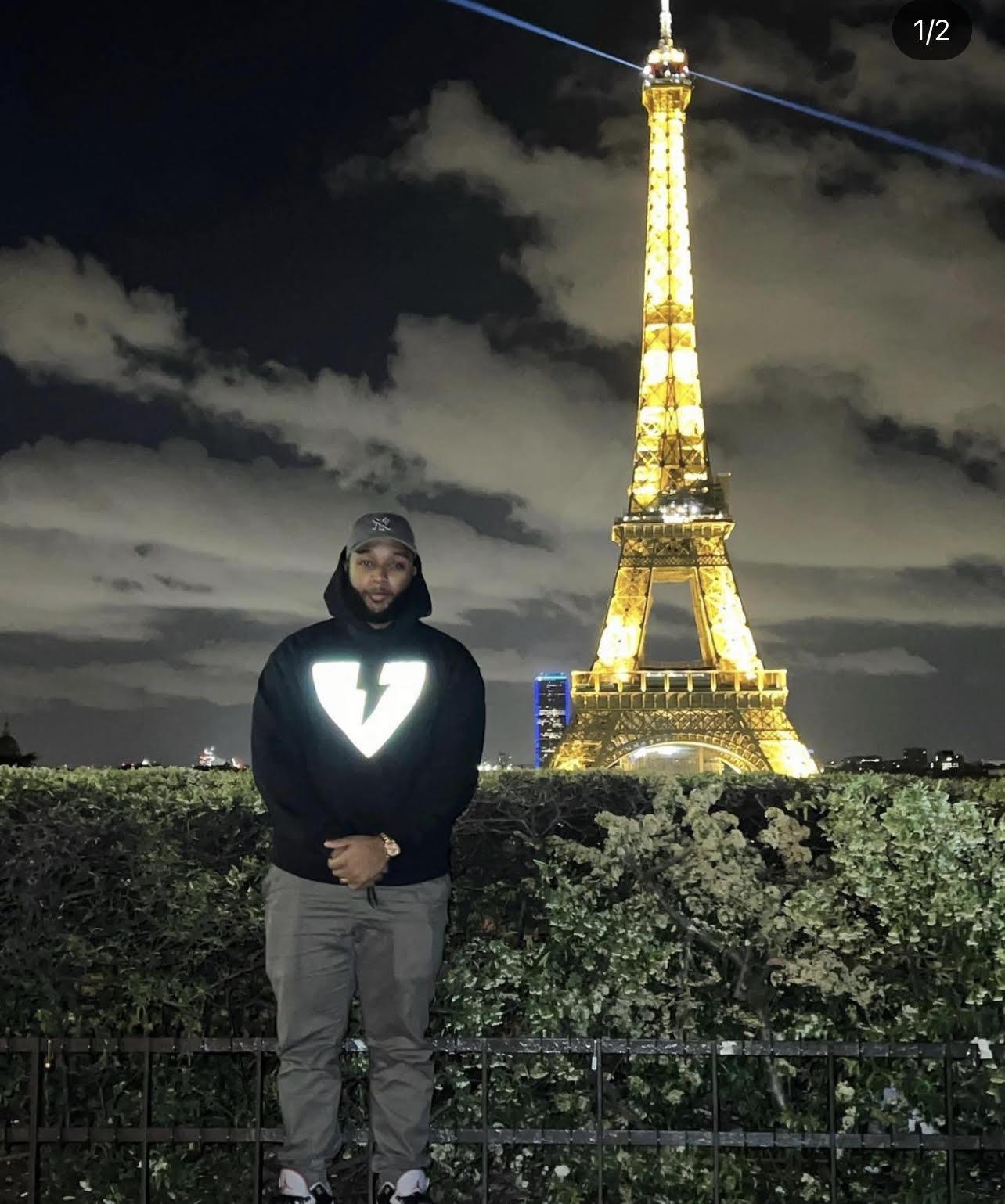 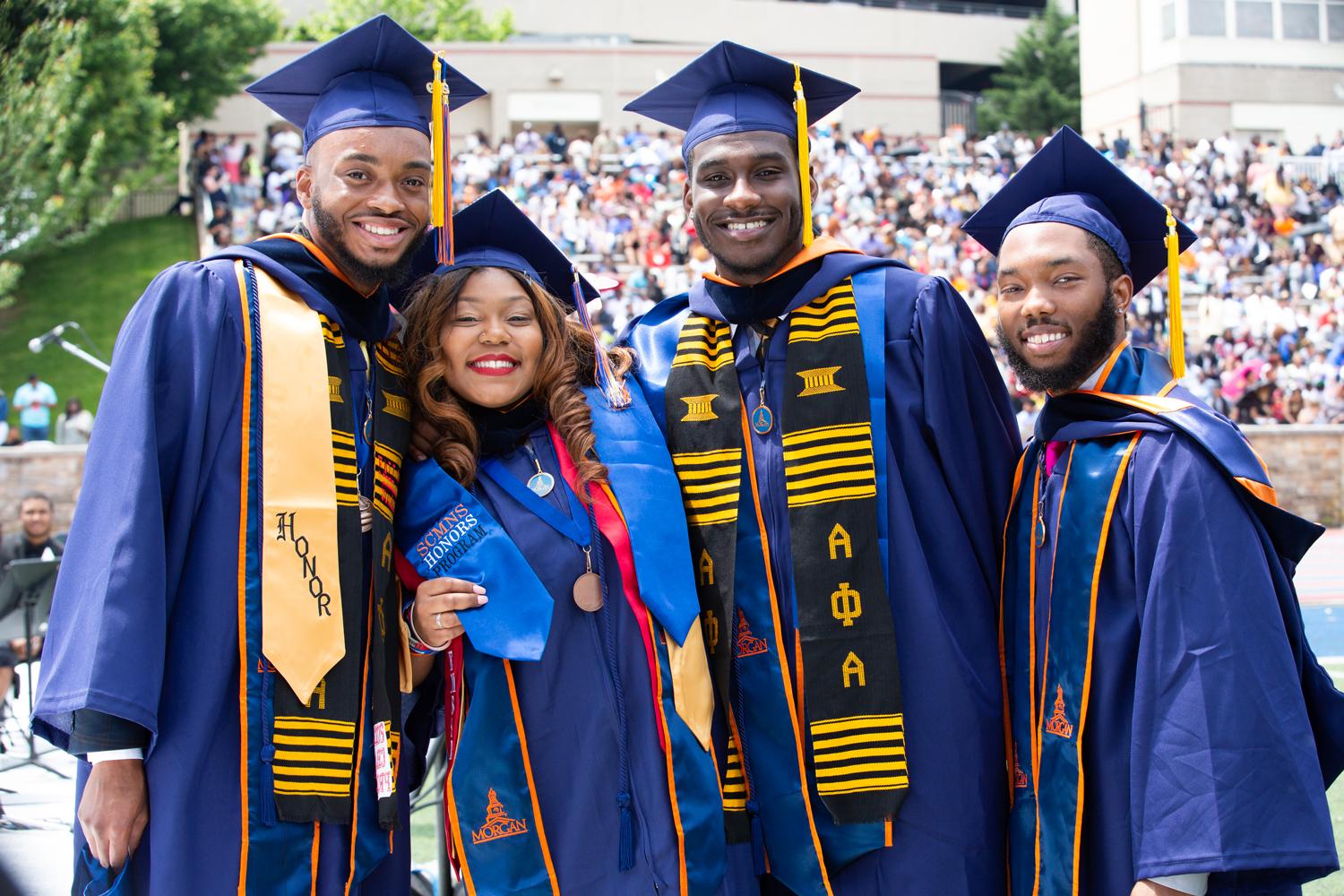 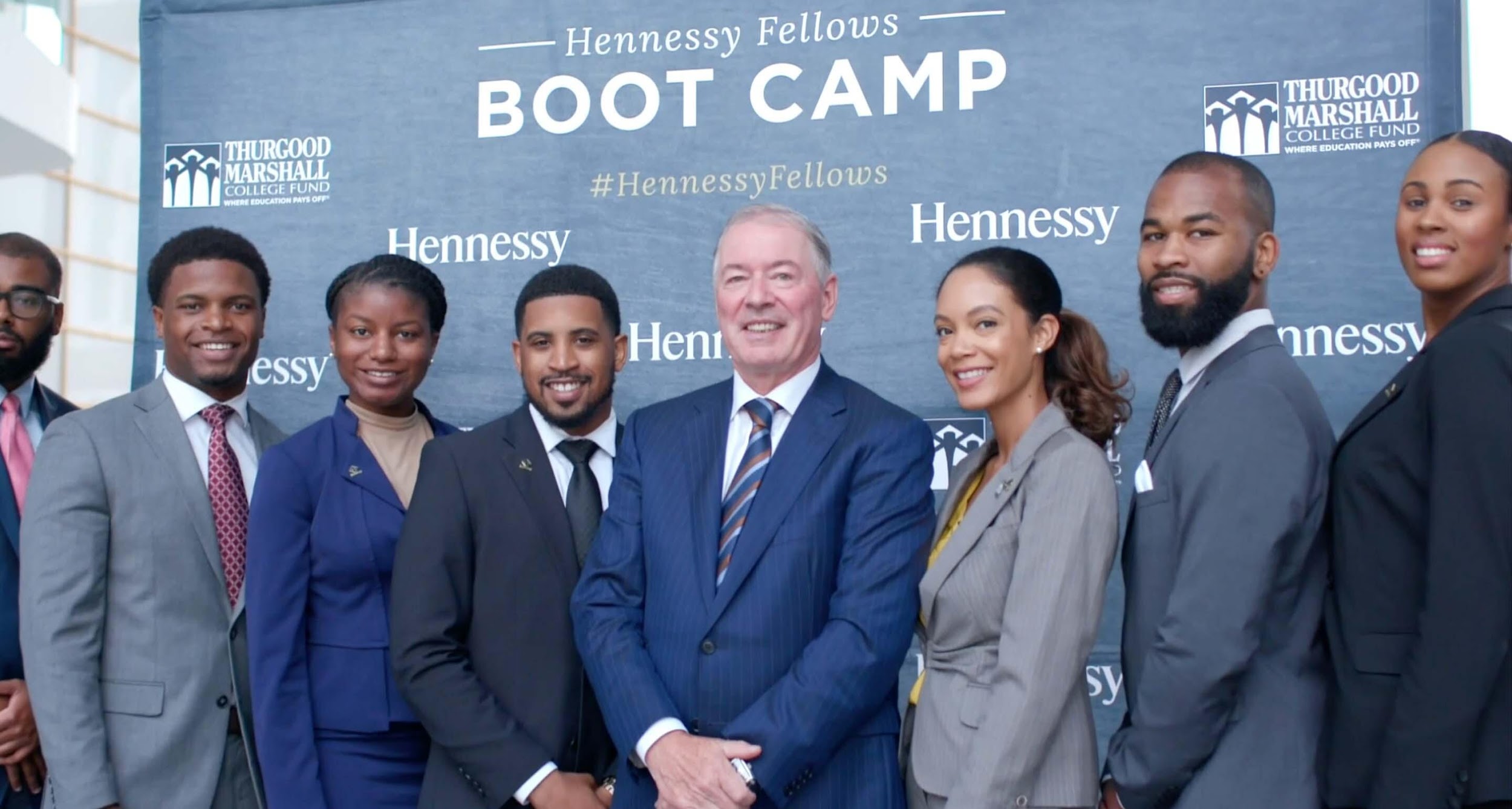 CLOSING: OUR IMPACT
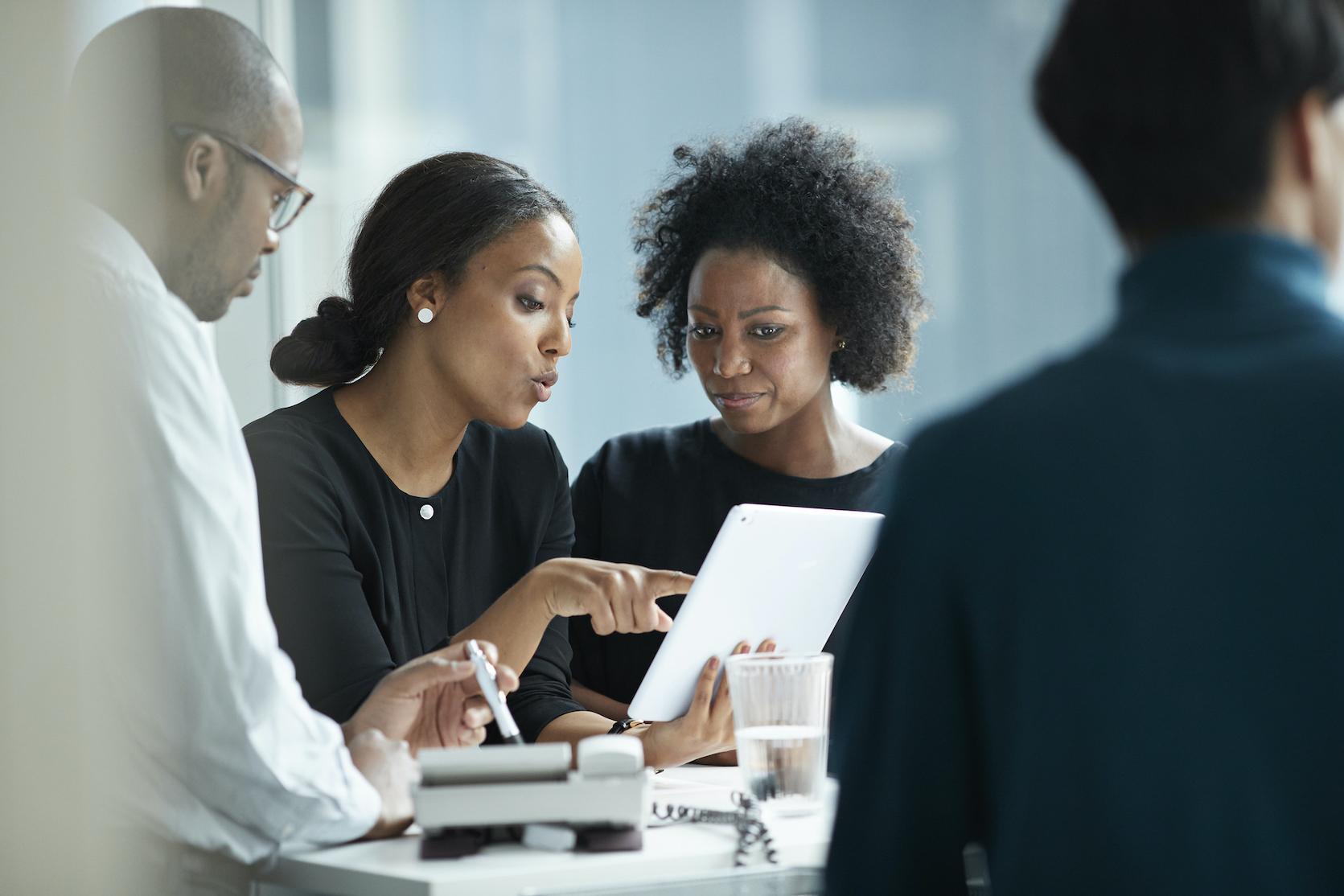 We are raising a $1M Fund to support Black and Latinx entrepreneurs. 

We are primarily doing this through partnerships with corporate sponsors and crowdfunding efforts.

Our ultimate goal is to invest in 50 Black and Latinx-led startups over the span of the next 5 years. 

Our efforts aim to create a pipeline of more minority Tech CEOs & Leaders in an ecosystem that truly needs them.
“It’s about fueling an untapped ecosystem so that you may be lucky enough to reap the rewards in years to come” – Arlan Hamilton
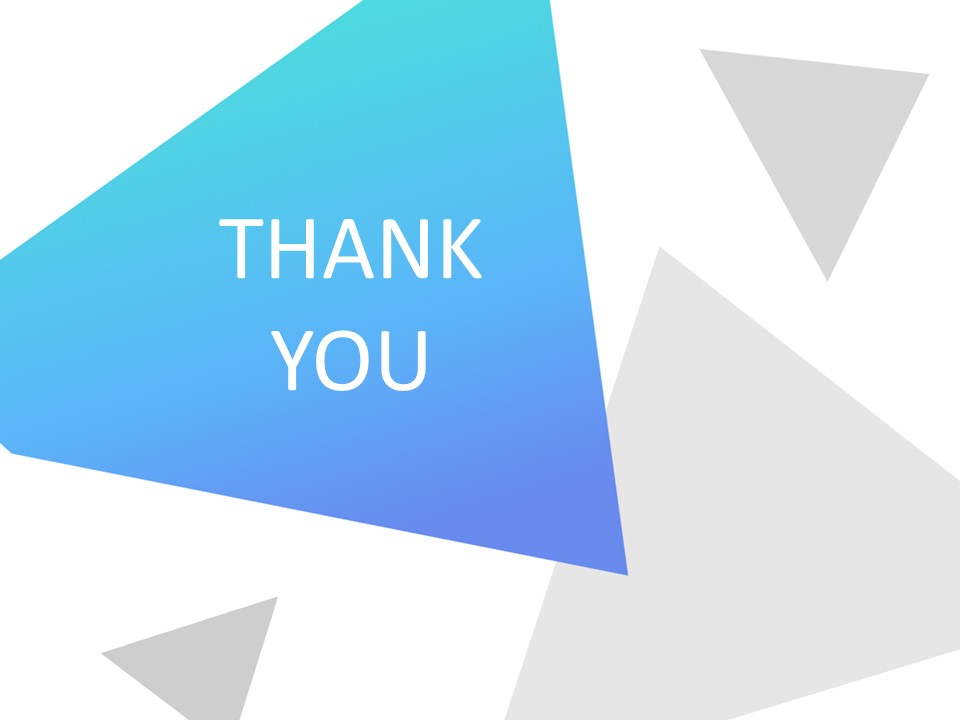 We look forward to connecting with you!
Contact Email: kiante@venture4them.com
Social Media: @venture4them
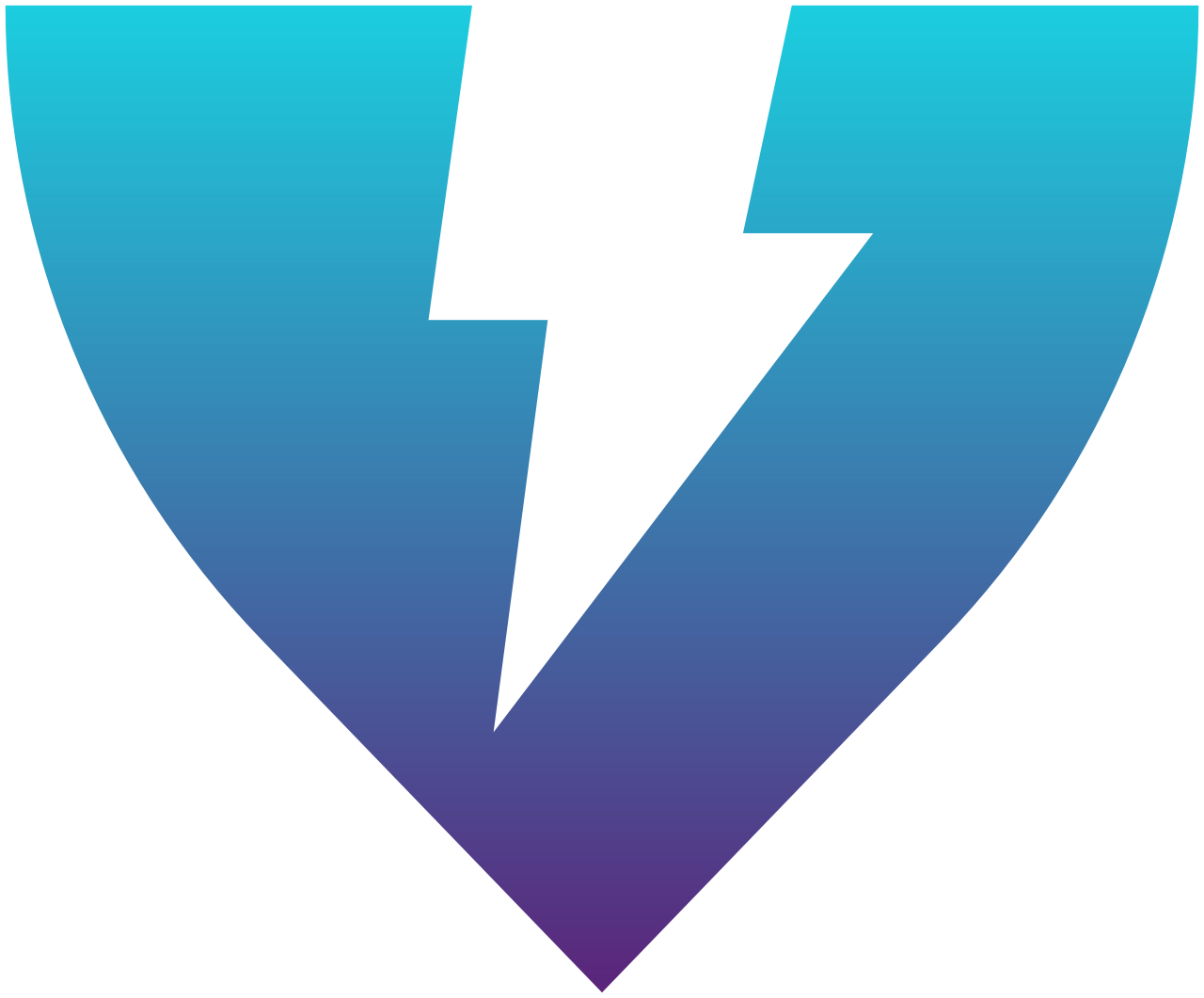 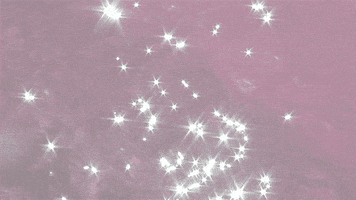 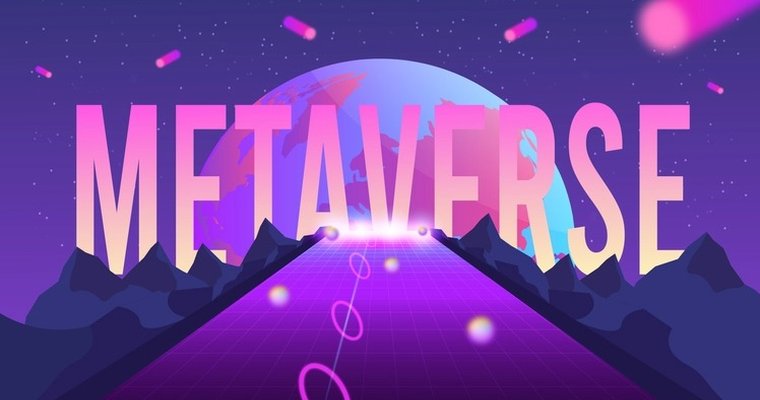 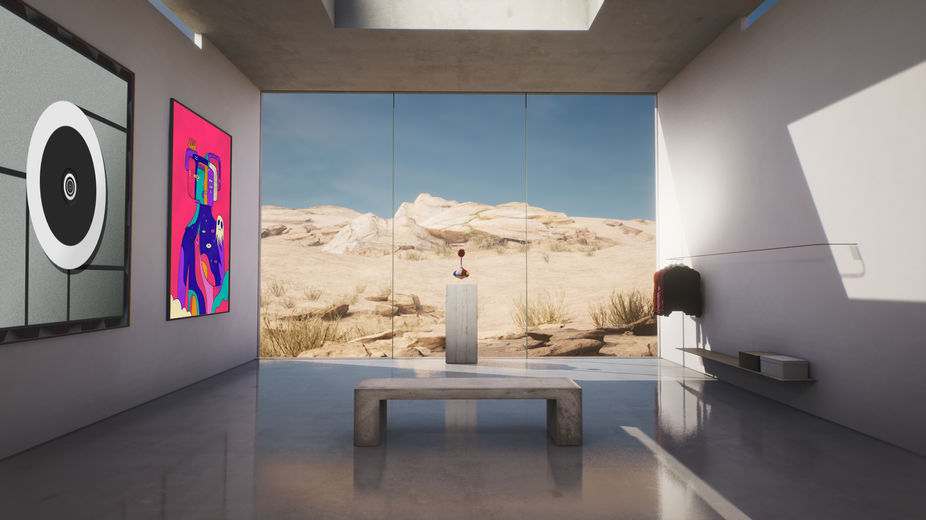 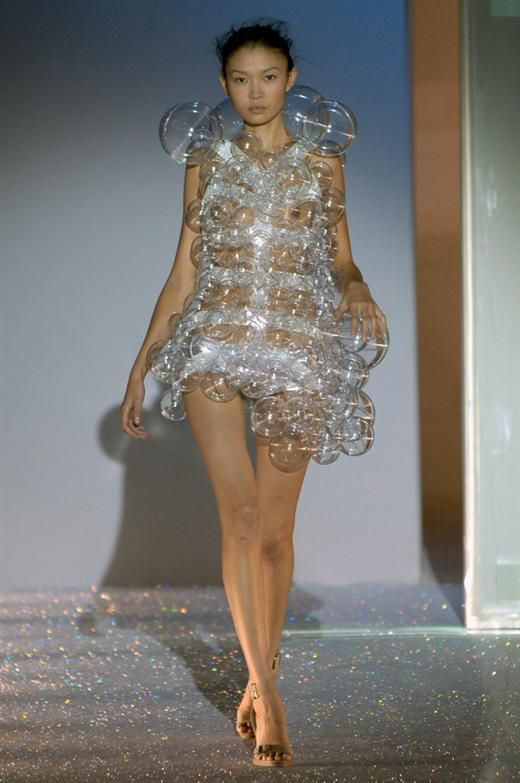 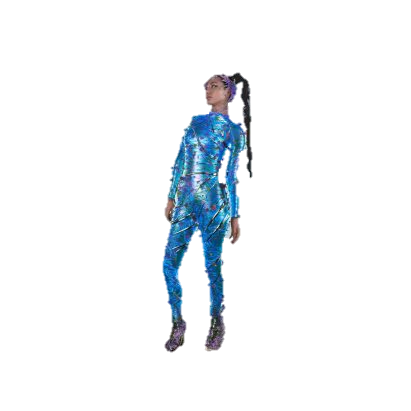 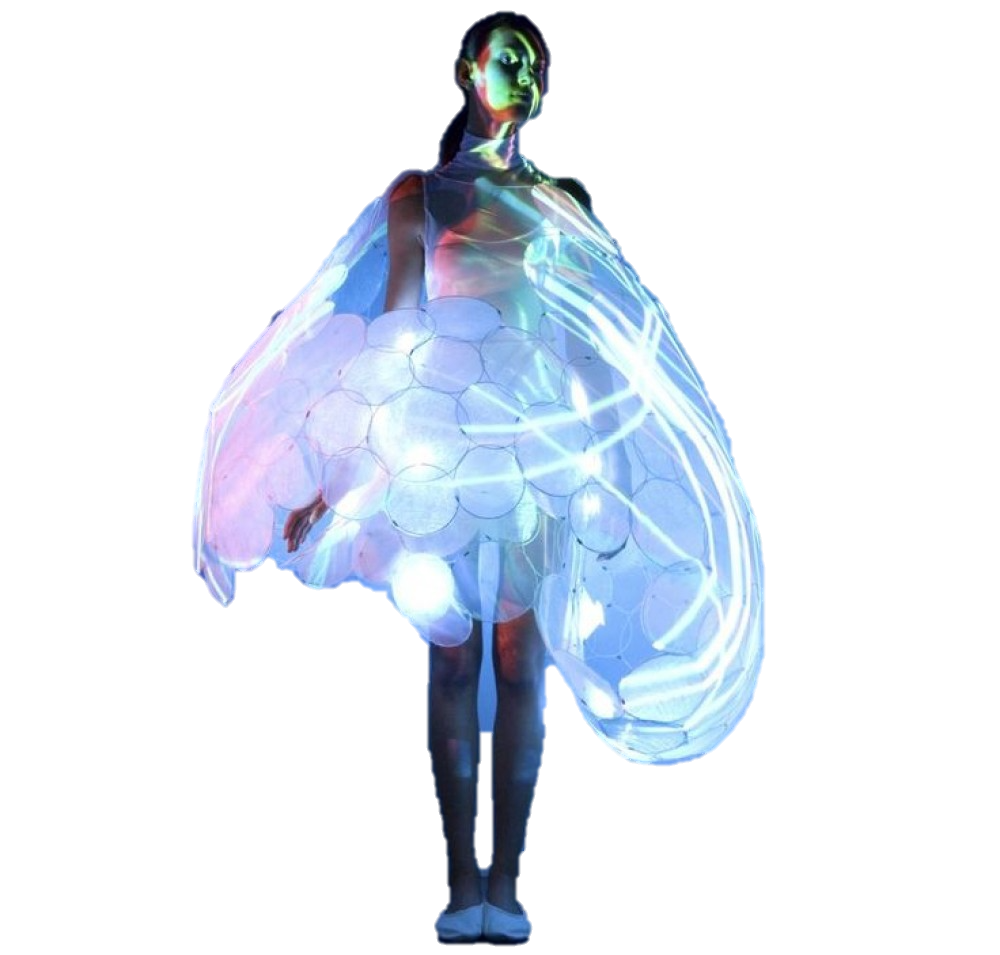 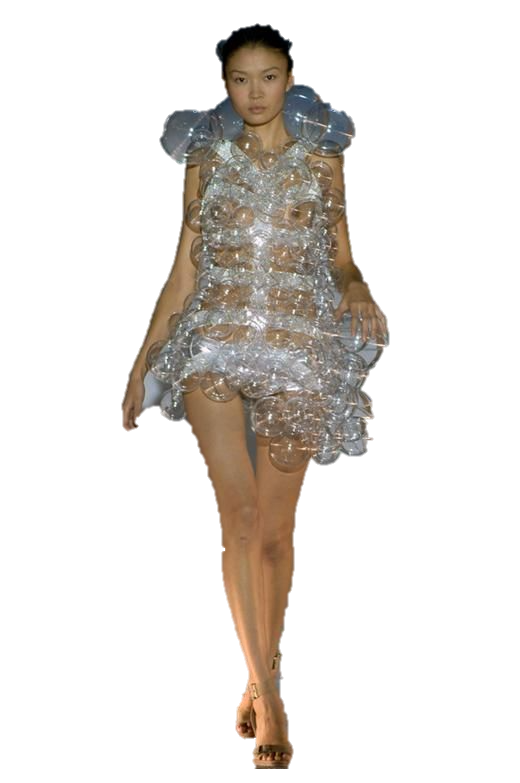 The State of Virtual Fashion
01
53% of fashion brands are investing in the $300bn gaming sector. Yet less than 10% of designers are Black.
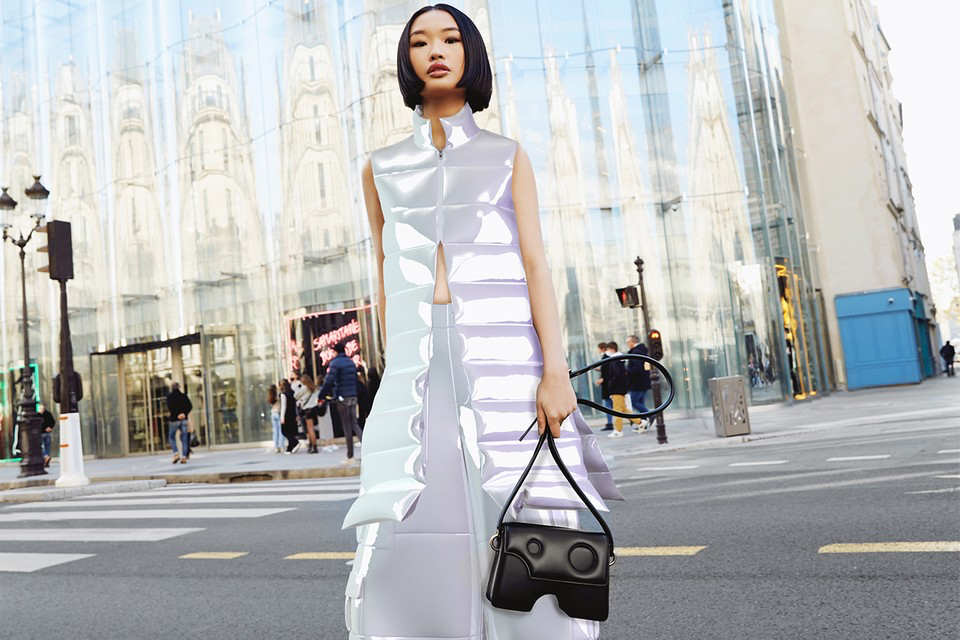 Crypto-gaming experts predict that the social gaming segment of digital asset investments can add around $10–20 million to the luxury goods market.
02
Researched conducted by Institute of Digital Fashion show that BIPOC, Disabled, and LGBTQ individuals feel underrepresented in virtual spaces.
03
Black owned-fashion brands are unable to keep up with luxury conglomerates like LVMH, L’OREAL, and Kering when it comes to innovation .
04
[Speaker Notes: Business of Fashion and McKinsey expect market for virtual goods to be worth $135bn USD by 2024 
One respondent stated” I always seek to represent myself as there is barely any visibility for Black women digitally.”]
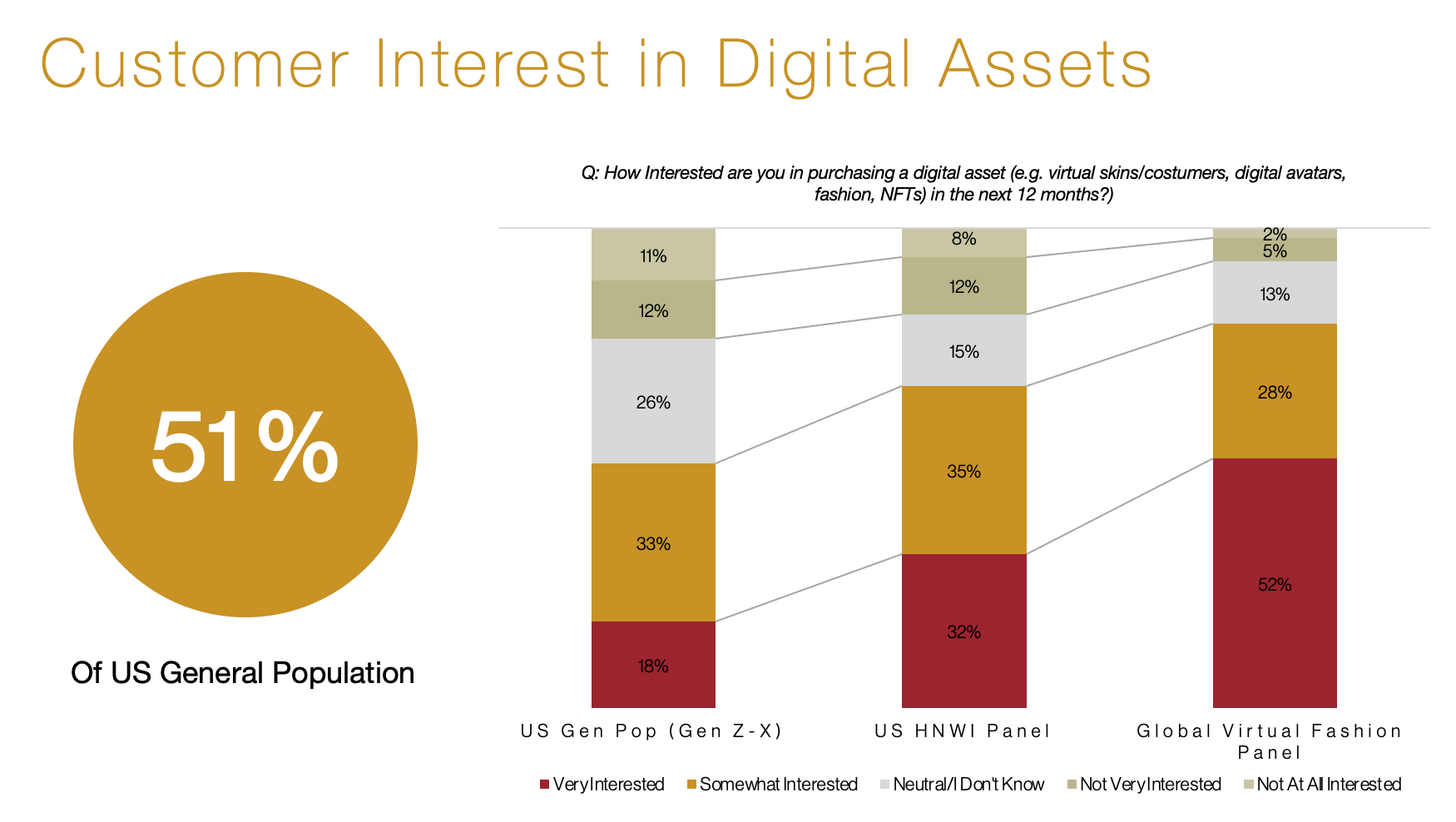 The Problem
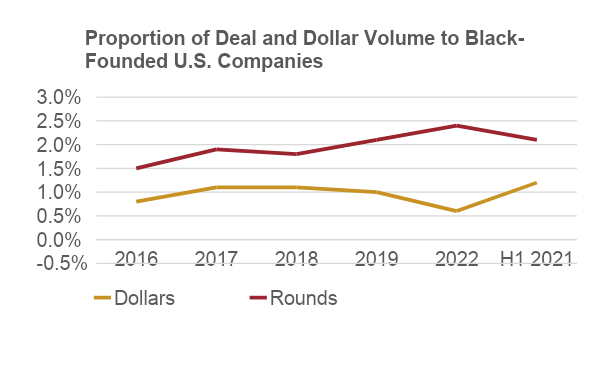 We need to create an inclusive metaverse…
But  Black Founders received only  1.2% of VC money during the first half of 2021.
Source: Crunchbase
[Speaker Notes: LUXURY Brands have community projcst, discords, NFT, hiring temas]
The Flex Solution
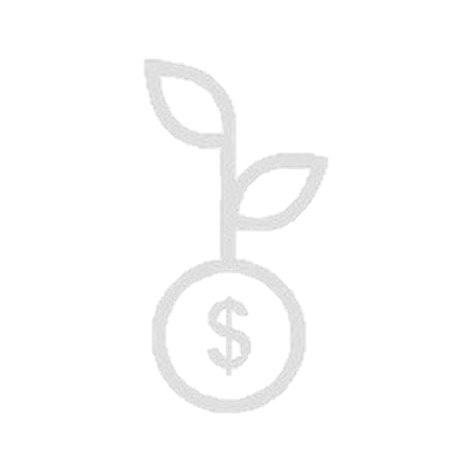 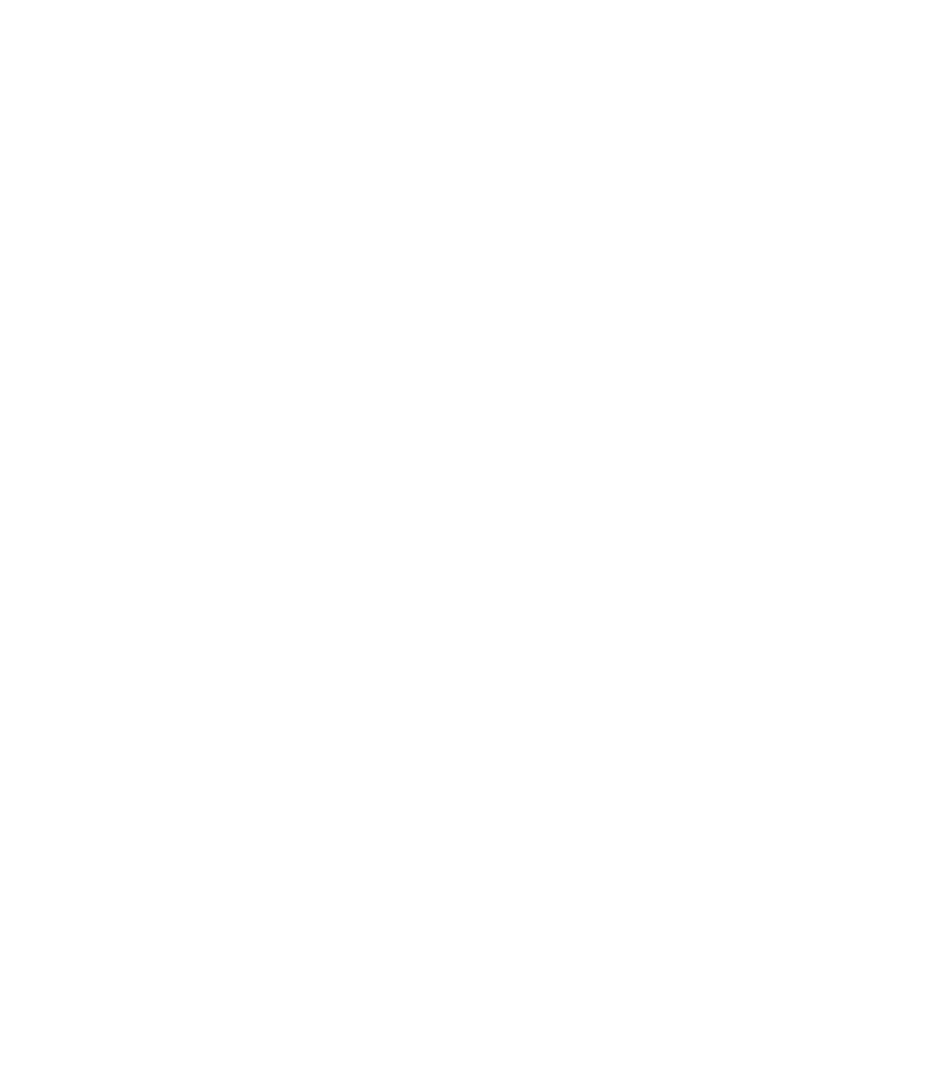 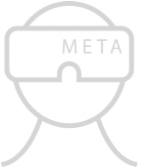 V/FLEX
A physical and digital, gender-neutral handbag. 35% of profits go towards the B/FLEX Fund. 



the handbag
WE/FLEX
An extended online community for those who own a V/FLEX bag. The platform will host virtual networking events, workshops to educate the Black community on advancements in tech and entrepreneurship


the metaverse
B/FLEX
The Black Fashion Lab for Entrepreneurs and Executives is a fund created to support Black founders in the A/VR space



the founders
[Speaker Notes: Parity Line: Venture Capital Entrepreneurs 

Next Frontier Industry: VR/AR]
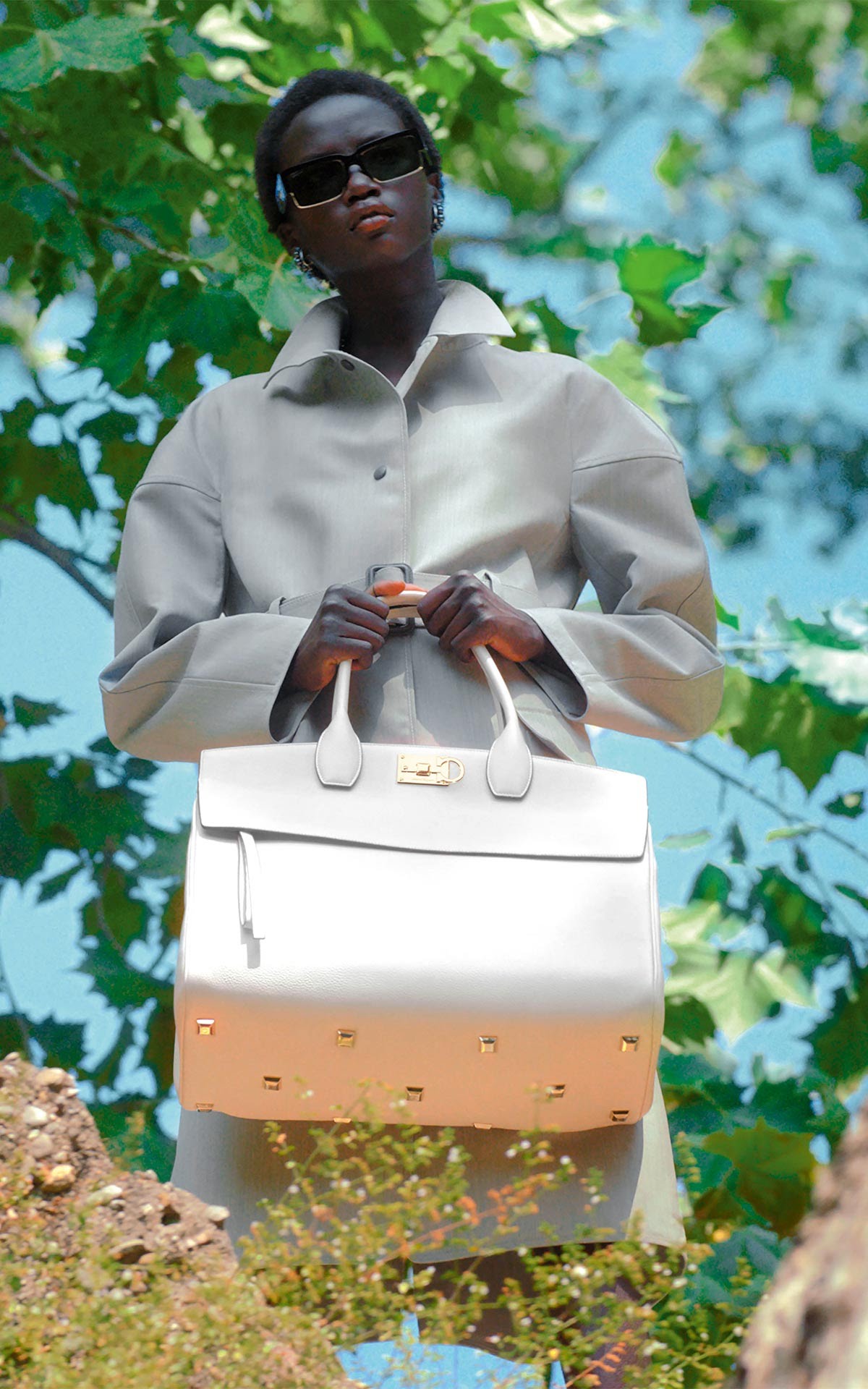 V/FLEX
V/FLEX…the first handbag to be sold both physically and digitally as an NFT. 35% of profits will go towards B/FLEX, a fund for Black artists and creators.
Empowering you to empower others.
The gender-neutral bag will comply with the UN’s Sustainable Development Goals and be made from sustainable materials. We plan to make the NFT ecofriendly, by encouraging purchases with cryptocurrency that use proof-of-stake networks.
The goal is to use the bag to build community around Black entrepreneurship and empowerment.
THE COMMUNITY
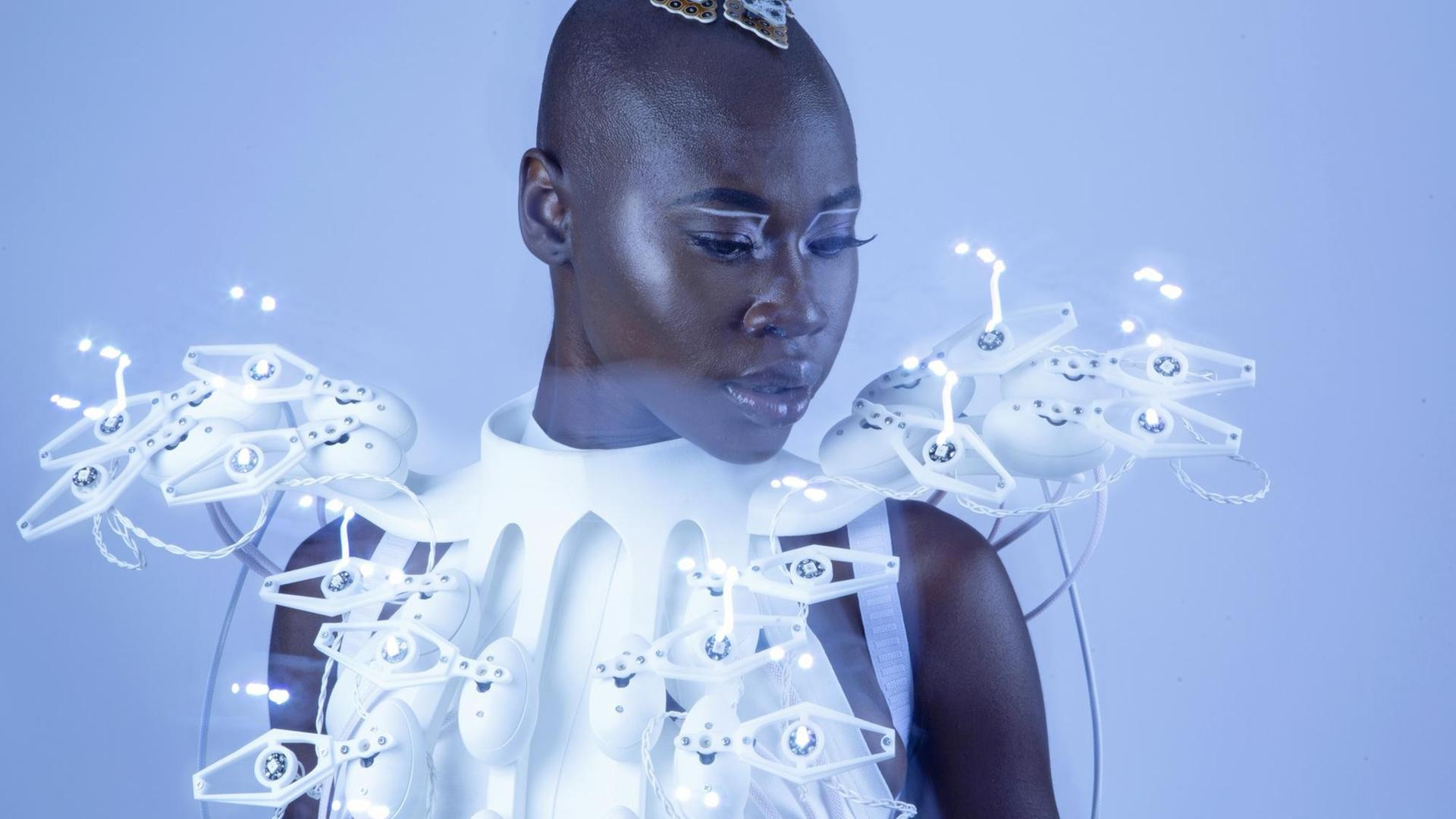 WE/FLEX 
The online community for individuals who purchase a FLEX bag. 
Guest speakers, virtual workshops, networking for fashion/tech entrepreneurs
B/FLEX
The fund that supports Black entrepreneurs in the AR/VR Space.
35% of proceeds from the FLEX bag go towards B/FLEX Fund
[Speaker Notes: Workshops like the Inside LVMH platform]
Megan Markle, Michelle Obama, Voting Collection
Supporting vemale femtnres
Case Studies
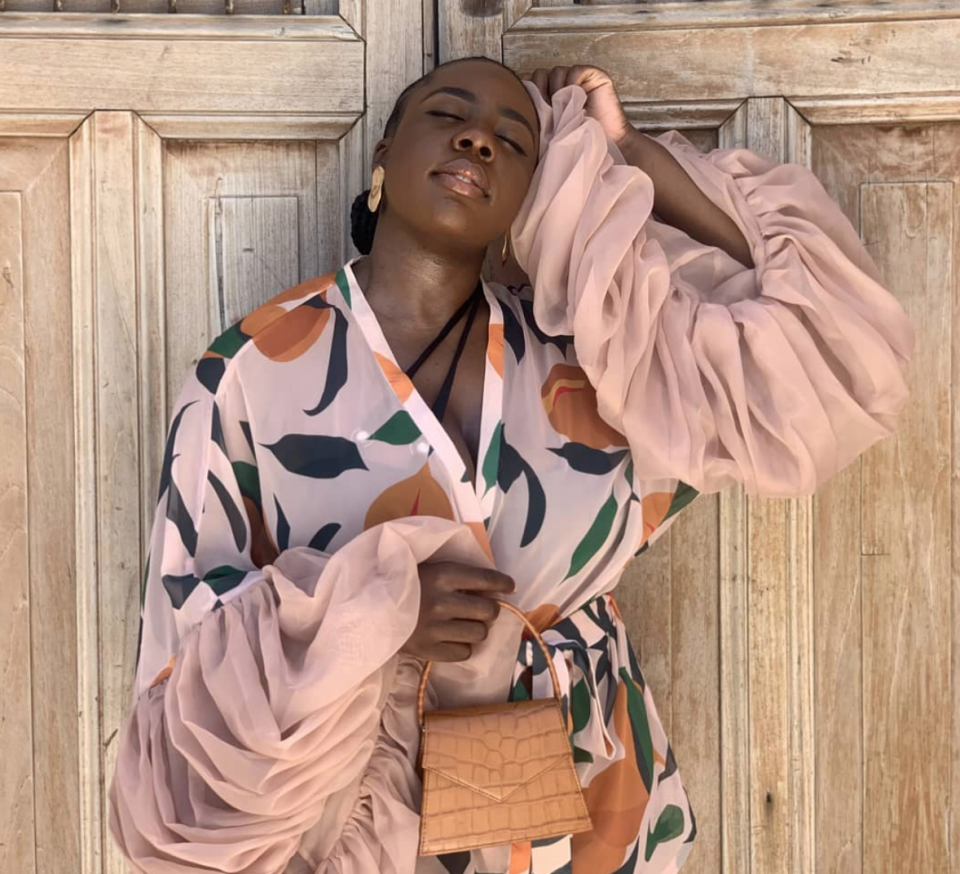 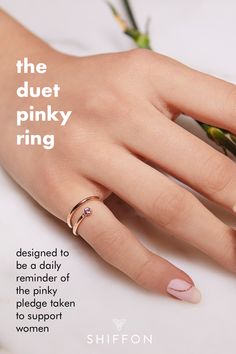 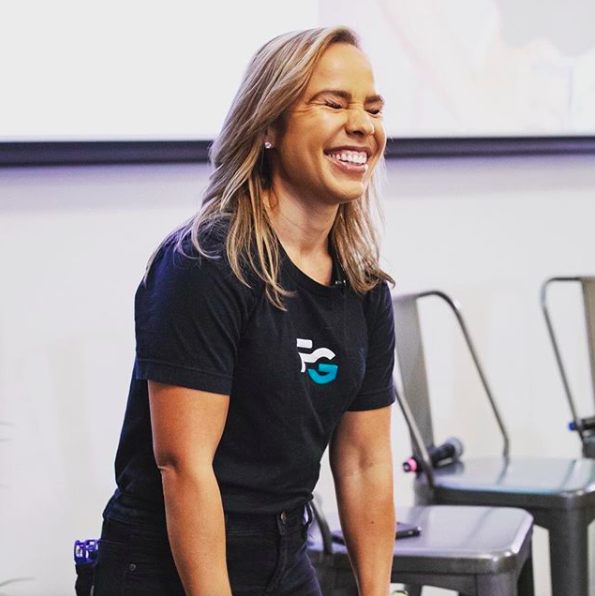 AMINA IRIS
Founded by Wilgolory Tanjon,
Pays her artisans in Senegal 2x as much as the industry average 
Cult Favorite- Fans call themselves “Irises”
On track to make $1.2m in revenue in 2022
SHIFFON CO.
Founded Harvard student, Shilpa Yarlagadda 
50% of profits go to Startup Girl Foundation (SGF), which has funded 11 female-founded companies
FOUNDER GYM
Founded by Mandela SH Dixon
#1 online training program specifically designed to help underrepresented tech startup founders raise money to scale their startup
Has trained the most Black female founders to raise $1 million.
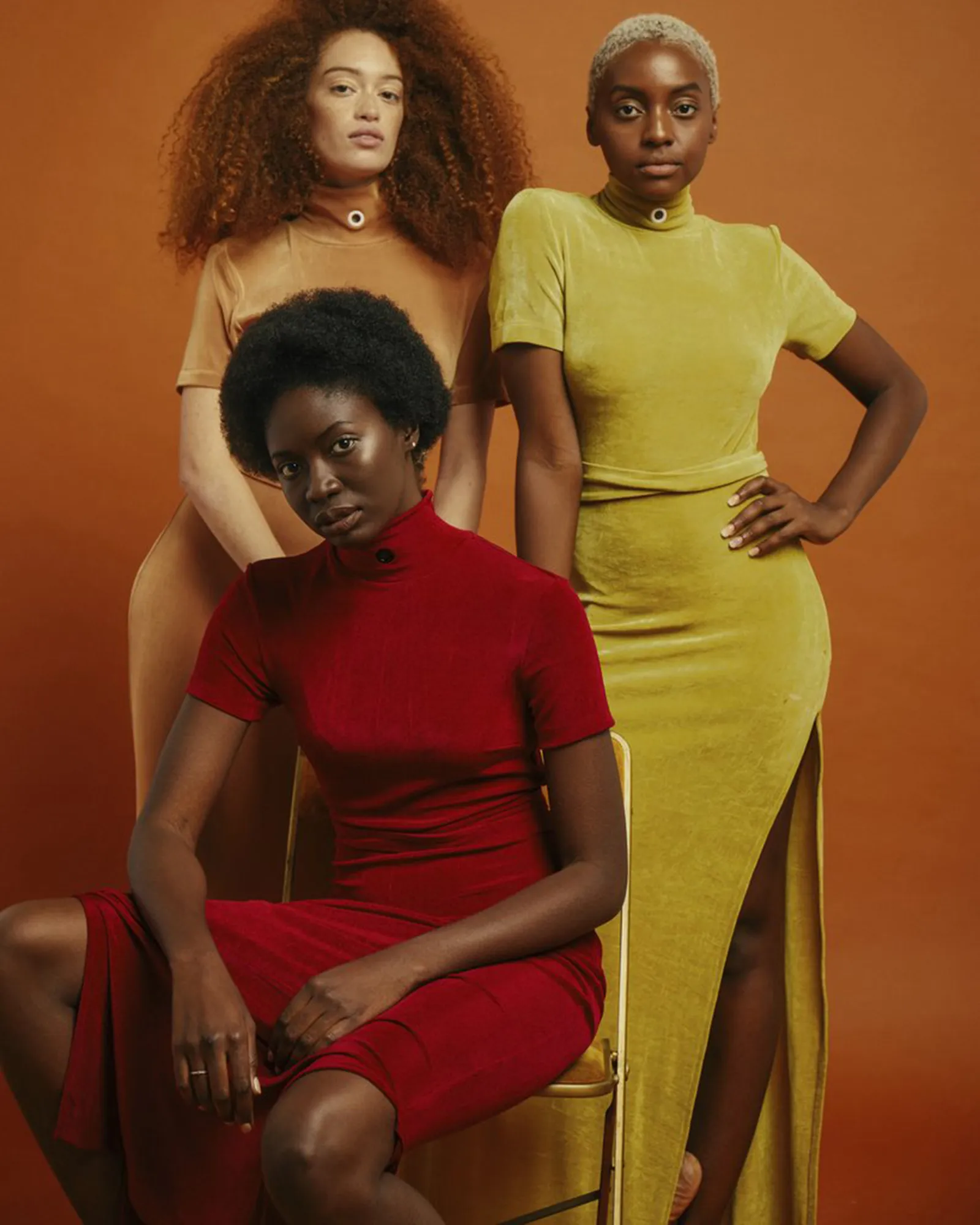 THE PATHWAY
DESIGN
ESTABLISH
INDUSTRY
IMPLEMENTATION
Design and manufacture the V/FLEX bag + build WE/FLEX online space.
Recruit talent to run B/FLEX, registering the company, and setting up the fund.
Build connections with industry partners (CFDA, ELC, 15% Pledge)
Marketing + Launch (Influencers, NYC Launch event)
Fall 2022
Spring 2023
Summer 2023
WHY THIS? WHY NOW?
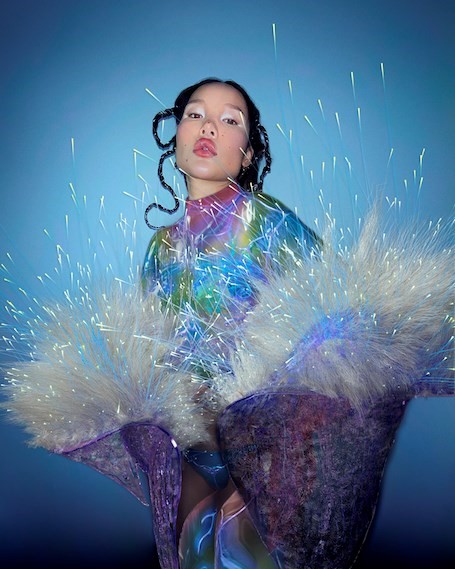 Luxury brands own the market share when it comes to the metaverse…Black designers MUST be there to help make virtual worlds inclusive.
[Speaker Notes: Implementation 

Design: Designing and manufacturing the V/FLEX bag and creating the WE/FLEX online space. 
Organizational Set Up: Recruiting talent to run B/FLEX, registering the company, and setting up the fund. 
Marketing: Setting up social media, recruiting influencers, and reaching out to designers to encourage them to apply to the B/FLEX fund. 


Black fashion designers are TRENDING
Organizations like Black in Fashion Council, 15% Pledge, and Harlem Fashion Row are connecting Black designers
But WHO is helping Black designers integrate technology into their business models? 


RISKS]
Jasmine Bacchus
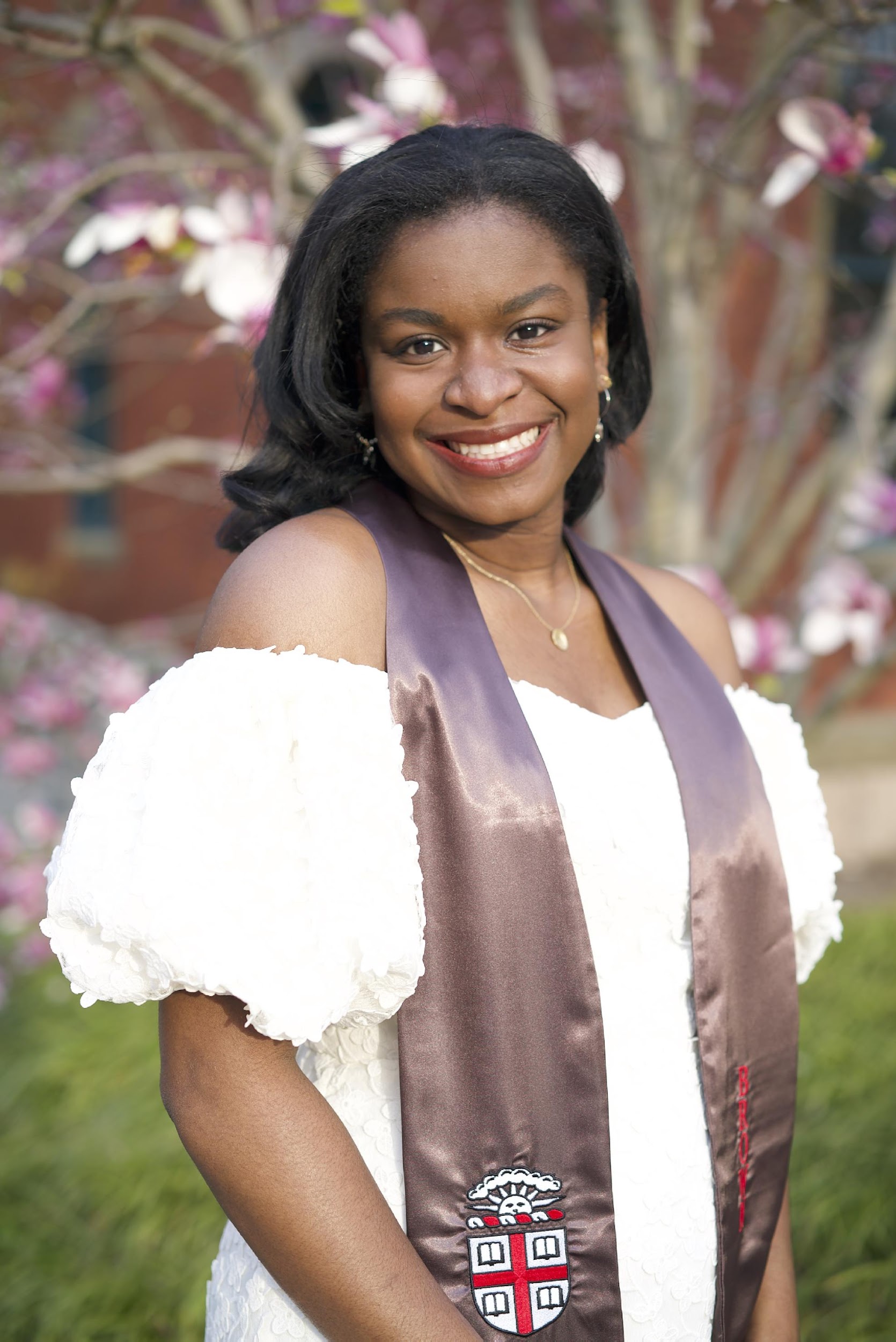 EDUCATION 
Brown University, B.A. PPE 
University of Oxford, MSc Social Science of the Internet
Harvard Law School, Incoming JD Candidate 

AWARDS
Executive Leadership Council Scholar 
Inaugural Virgil Abloh “Post-Modern” Scholar
Inaugural Gucci Changemaker 
3 x Fashion Scholarship Fund Scholar (Technology/Analytics)

WORK EXPERIENCE 
Intern @ Goldman Sachs, Microsoft, BCG, LVMH, Saks Fifth Avenue
Incoming Strategy Intern @ Riot Games (MBA Program)
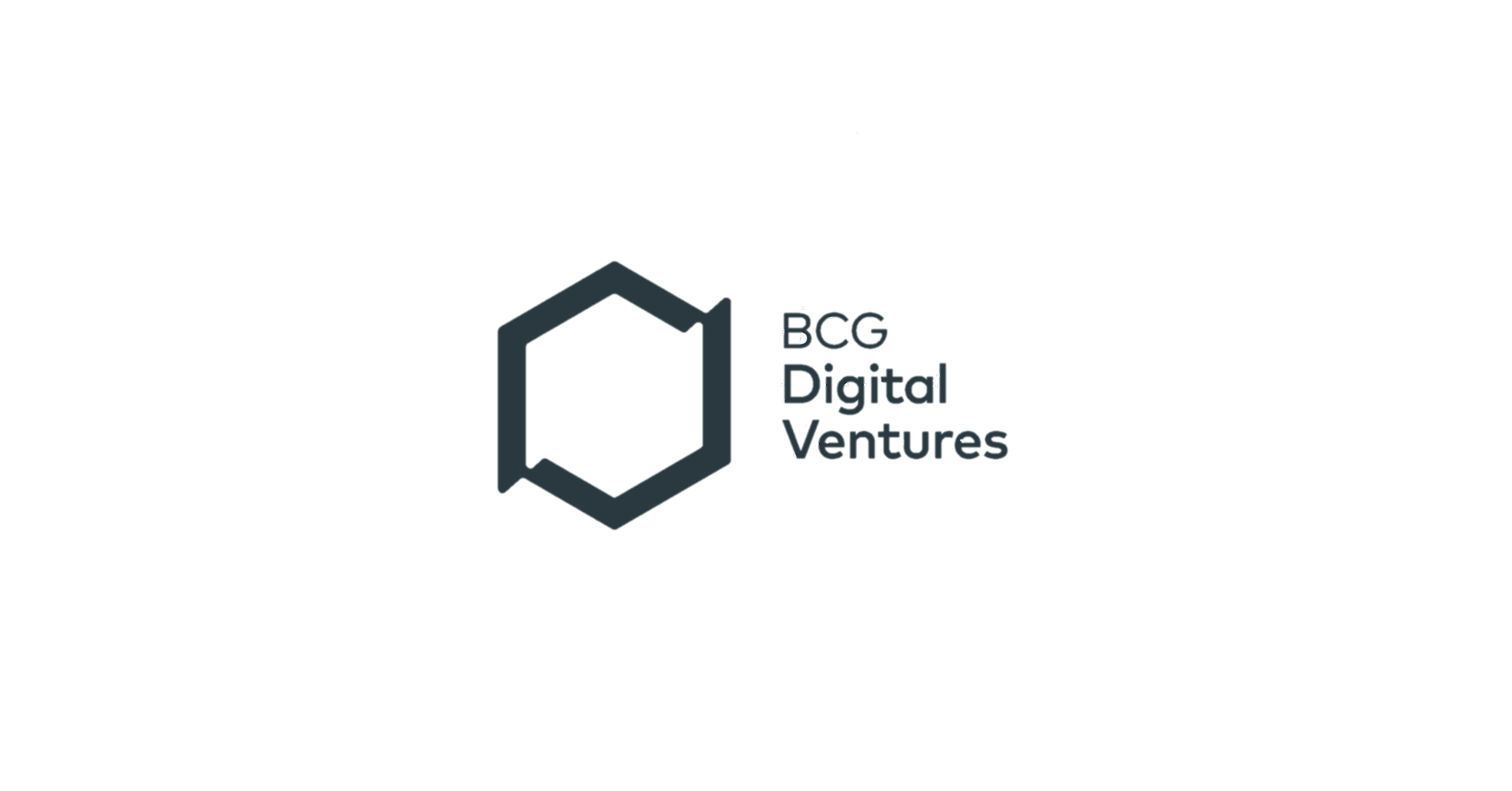 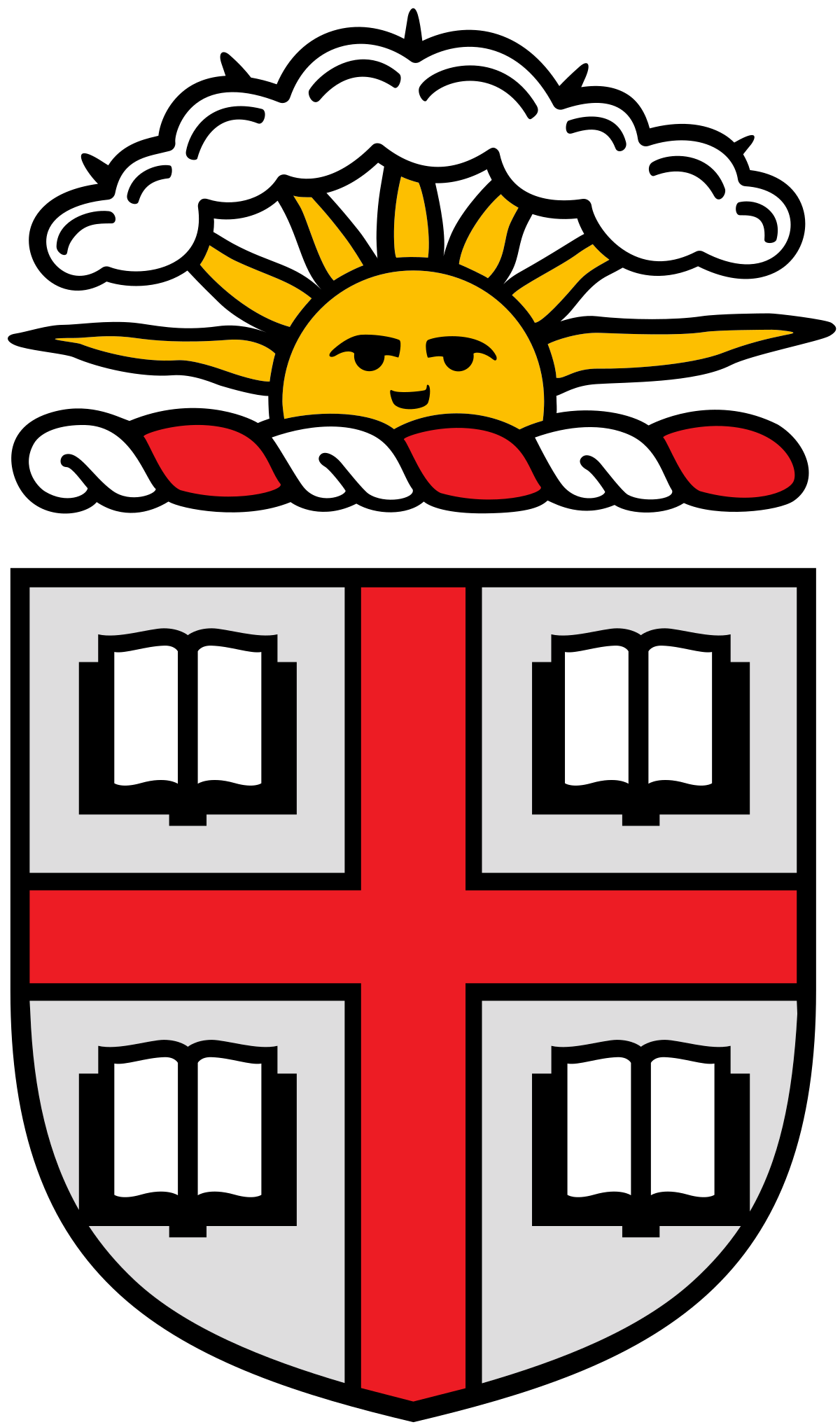 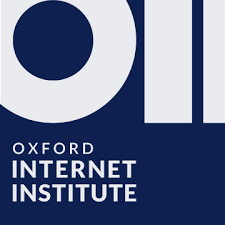 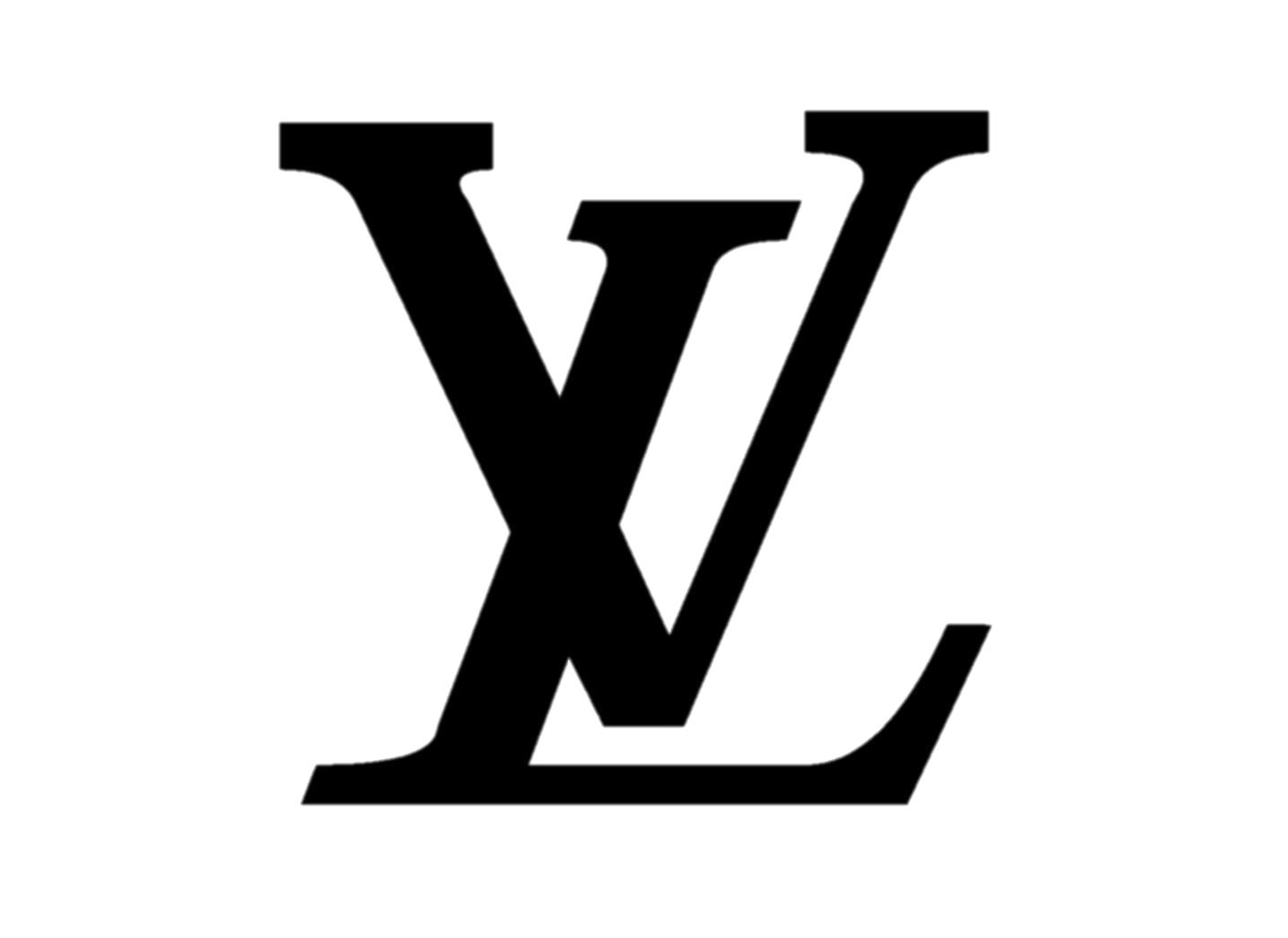 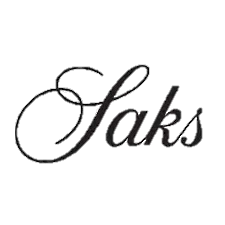 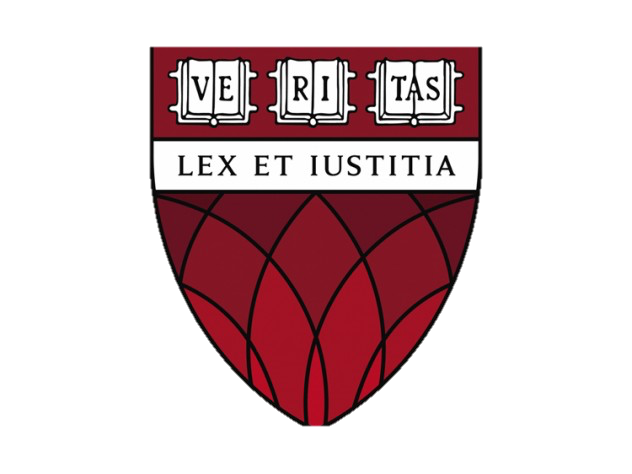 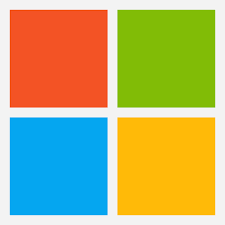 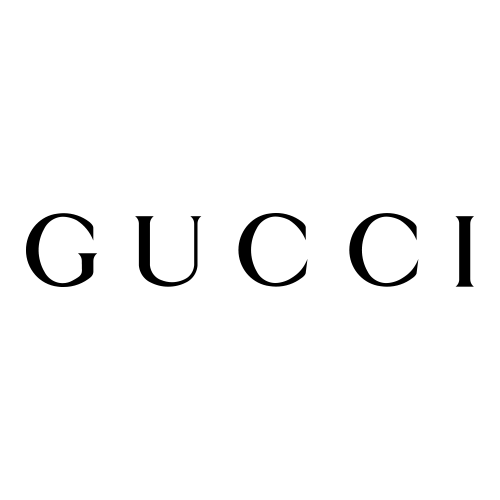 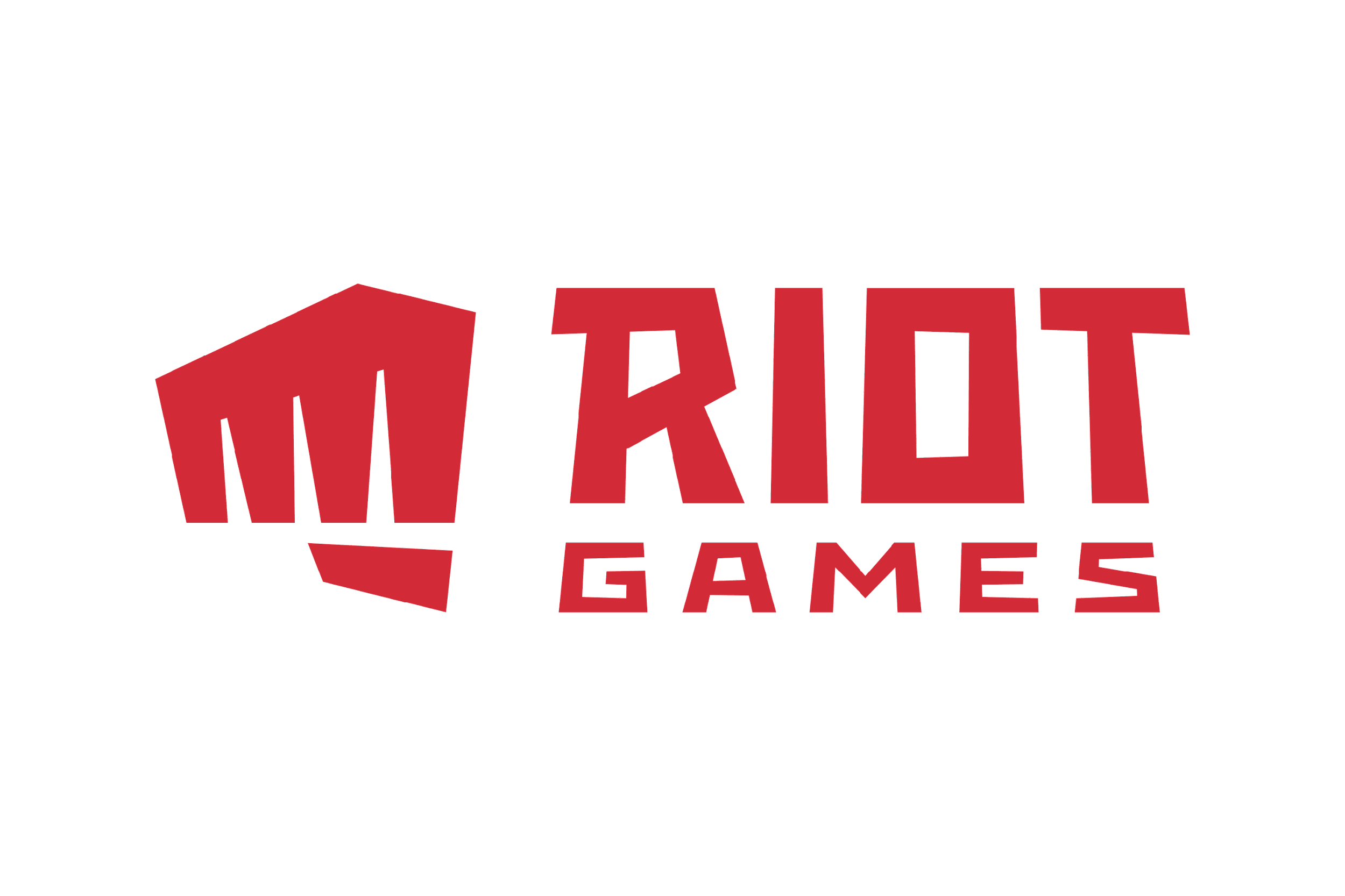 Next Steps
Mentorship
Network
Capital
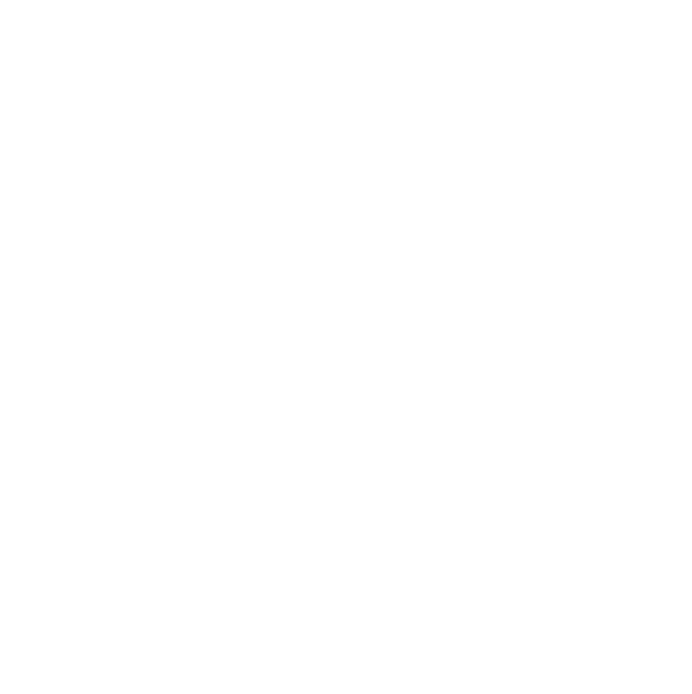 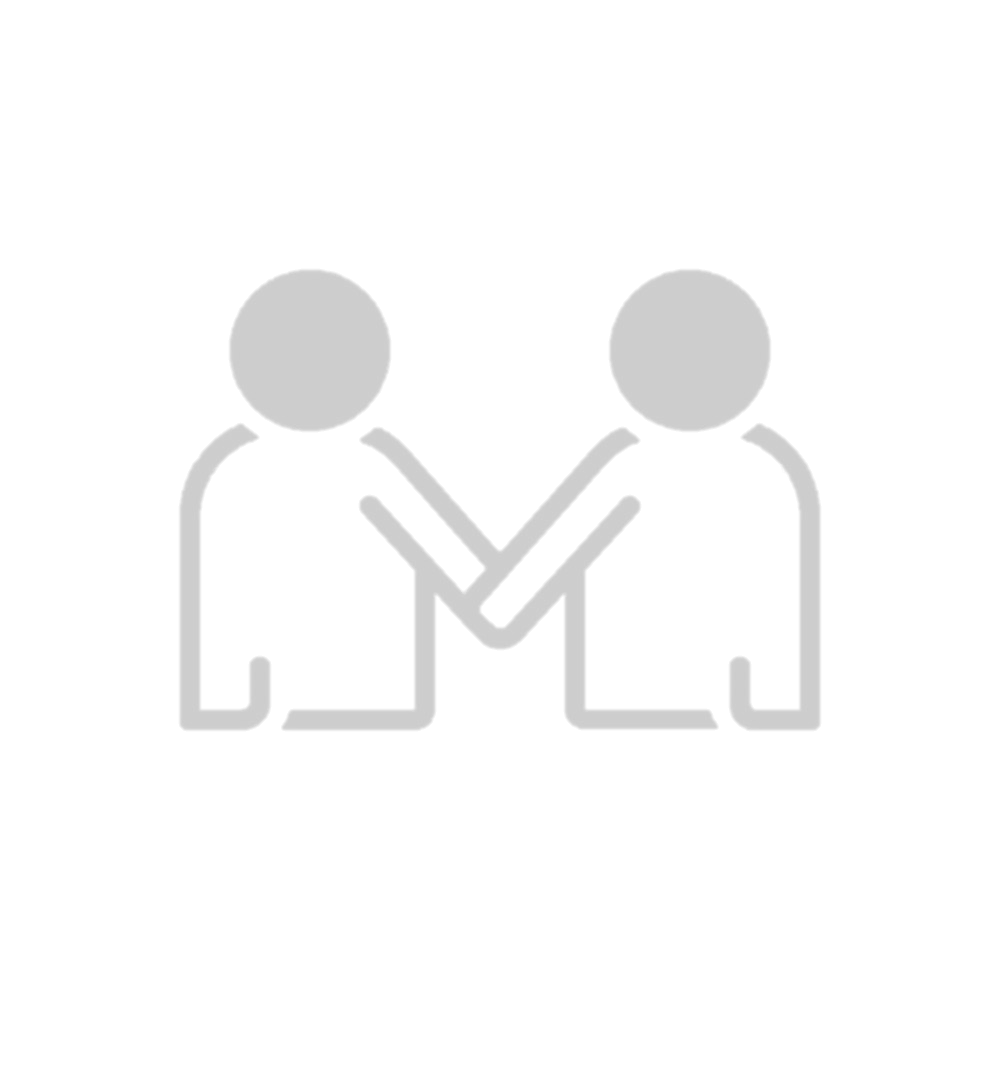 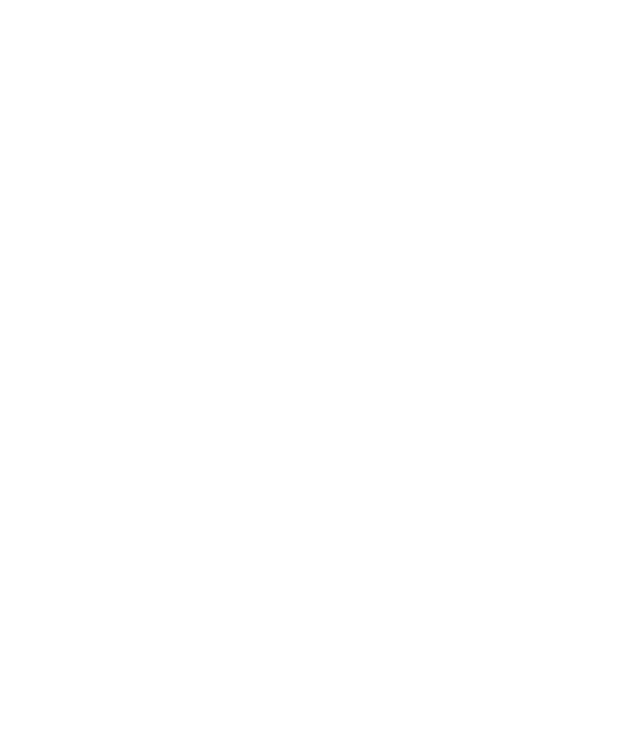 [Speaker Notes: What is the price point of the bag?]
Thank You
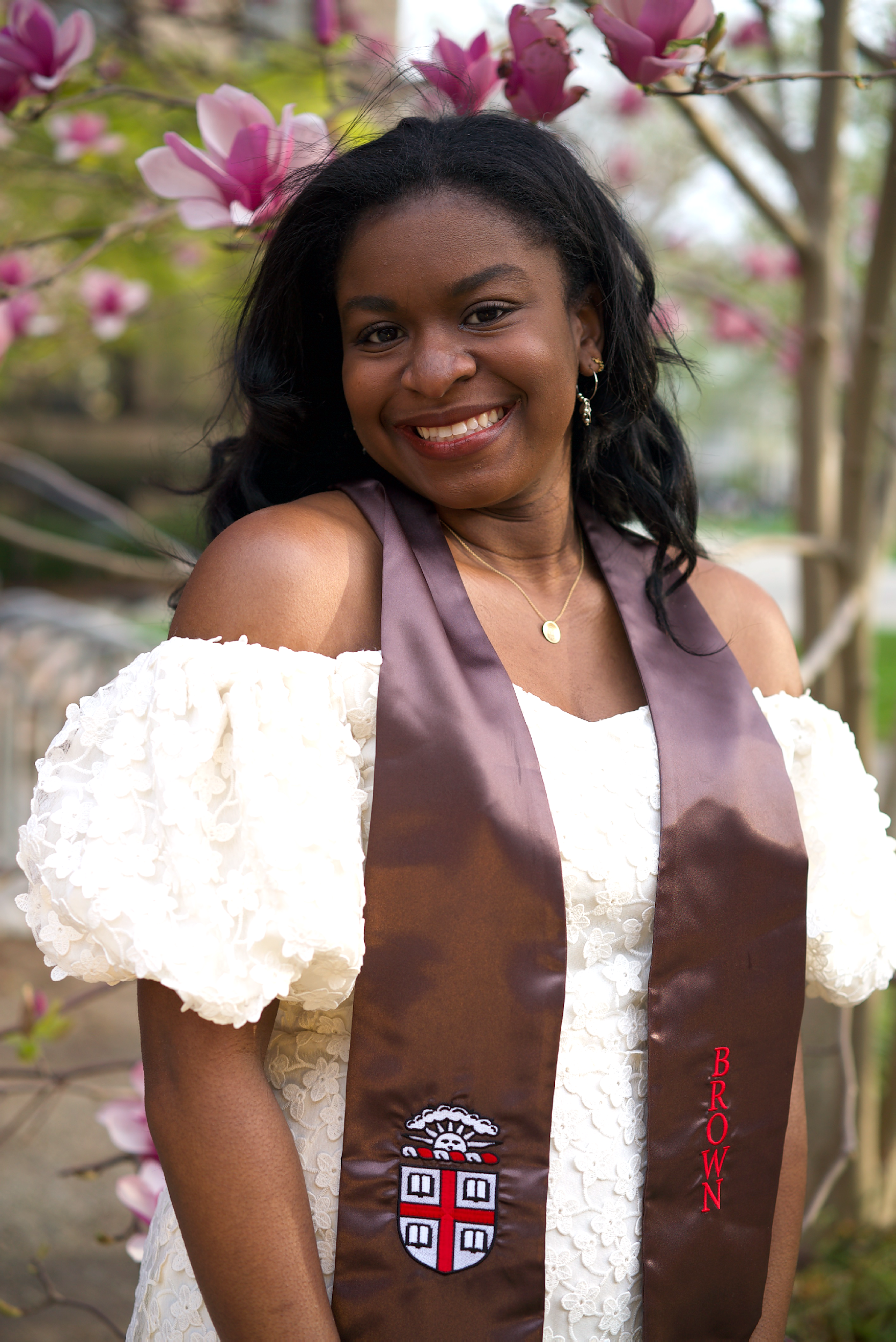 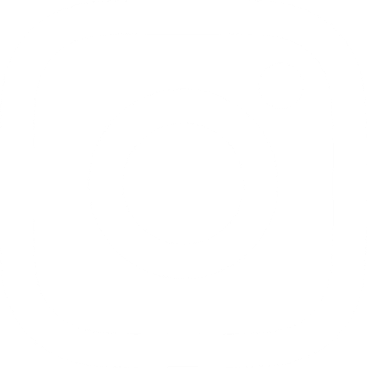 @Jasmine.Bacchus
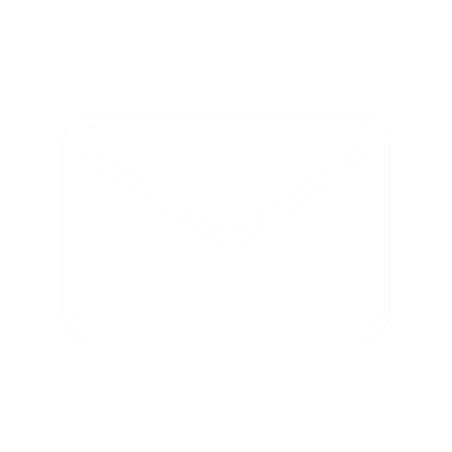 Jbacchus19@gmail.com
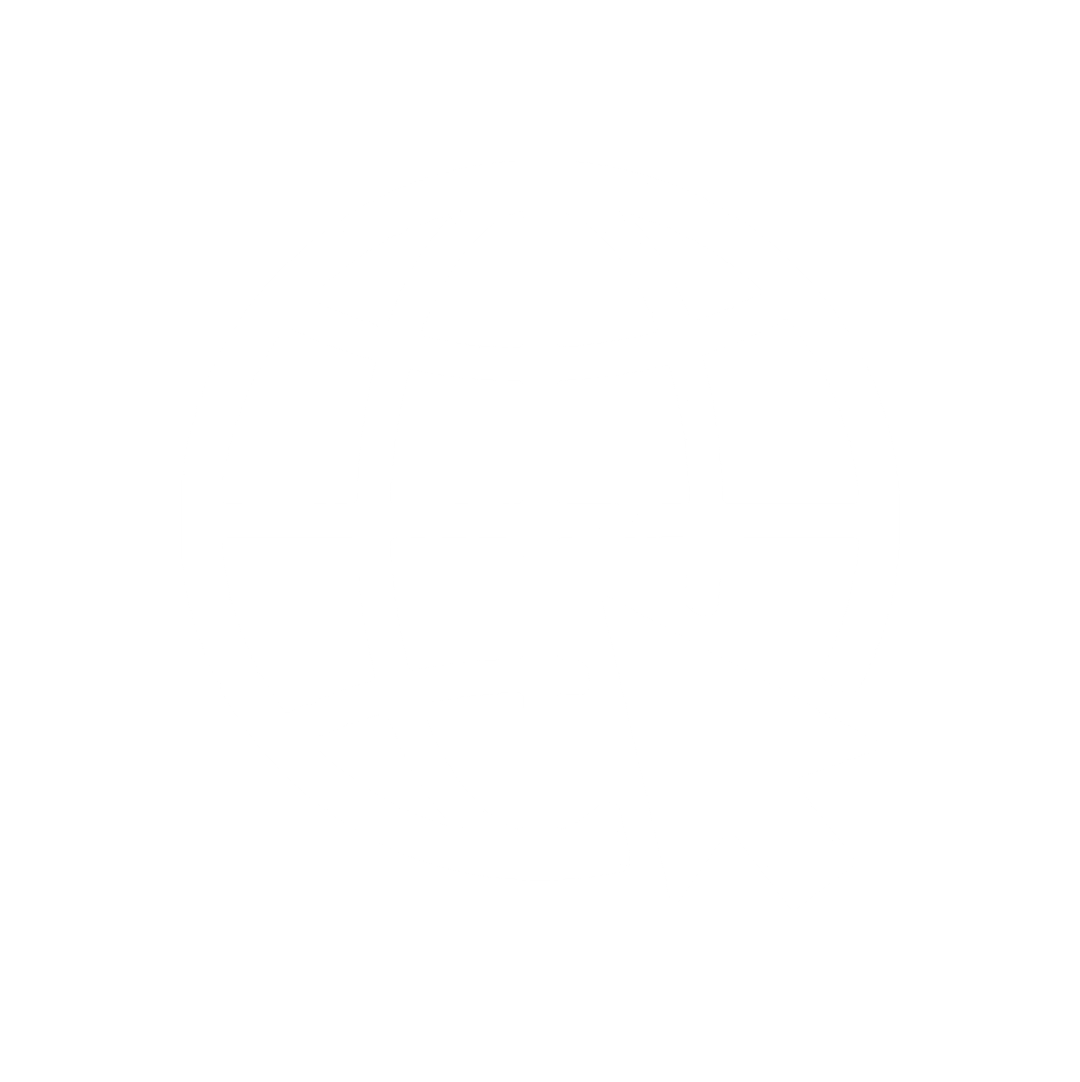 Jasminebacchus.com
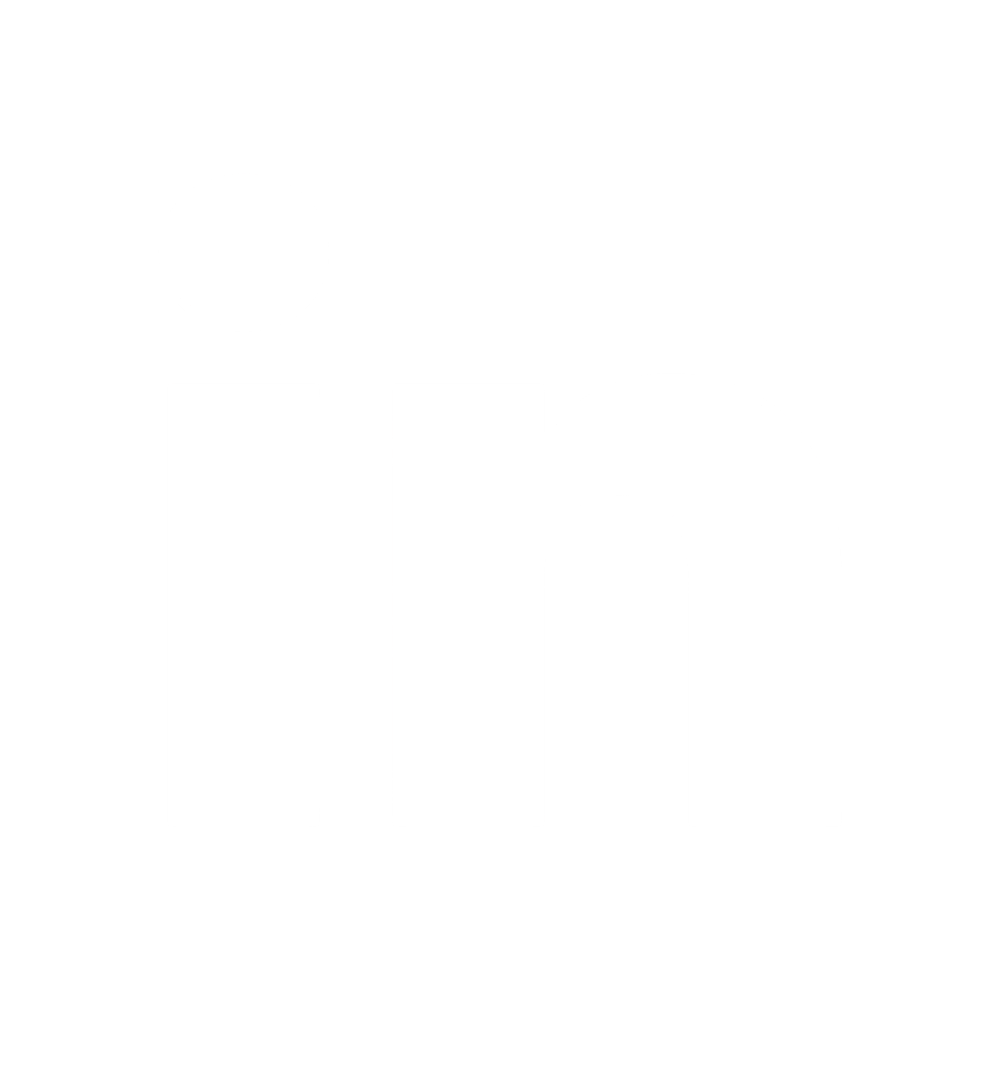 Jasmine Bacchus
[Speaker Notes: What is the price point of the bag?]
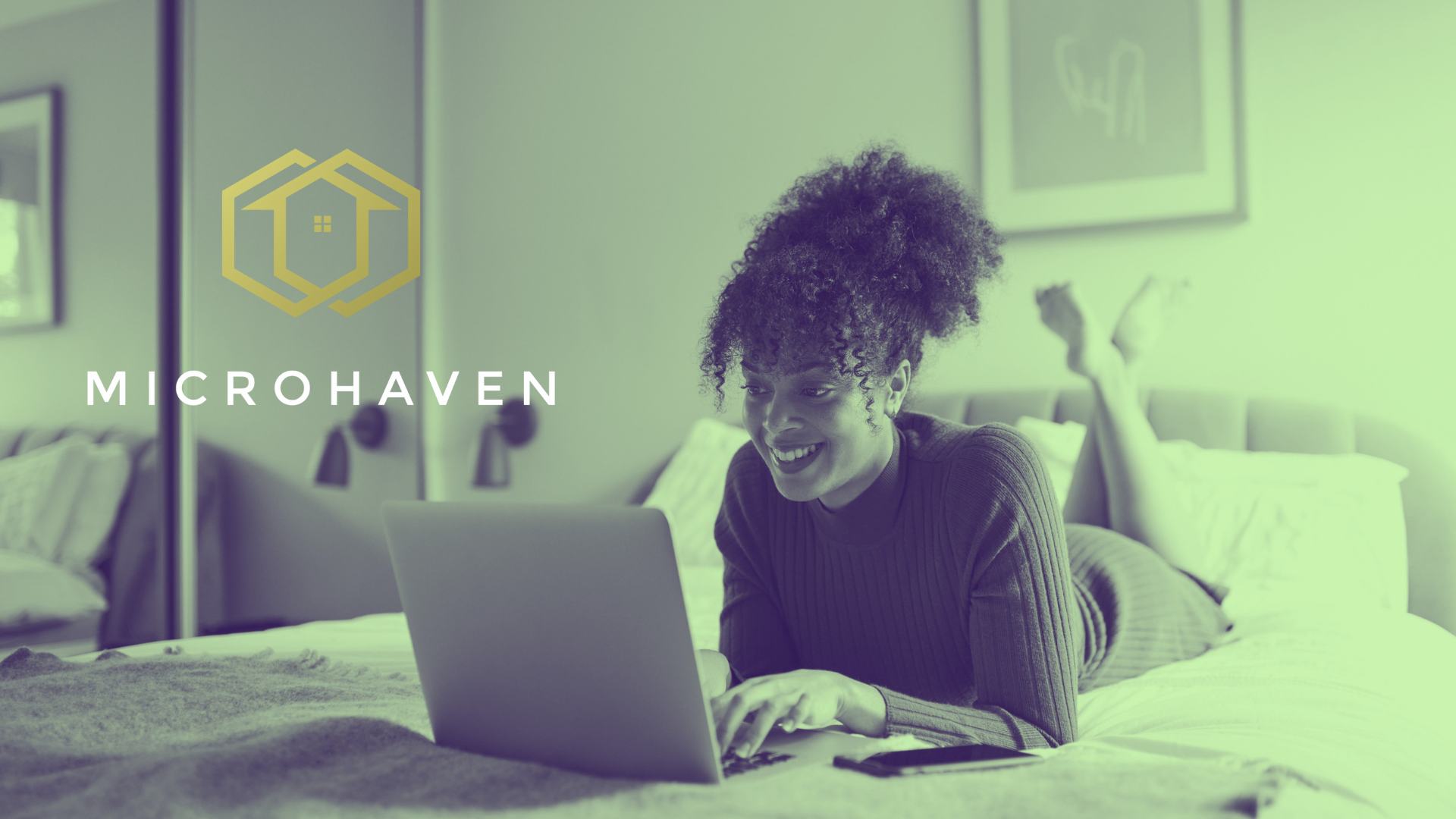 www.microhavenhomes.com
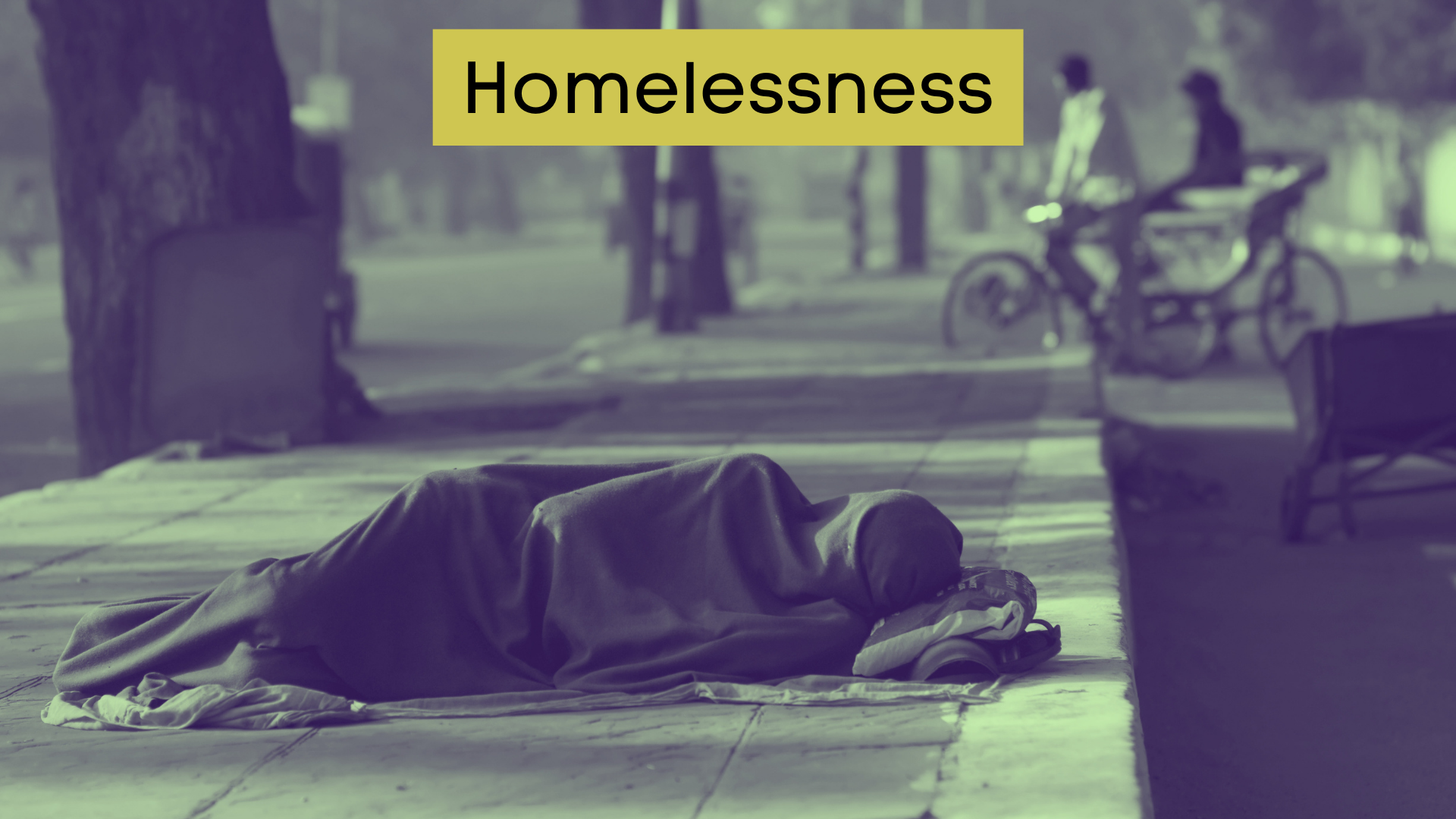 Affects about 600,000 people in America
39% Black People
67% Individuals
Health and safety issues
Costs community $23,000 per person each year
Difficult to fund Permanent Supportive Housing (PSH)
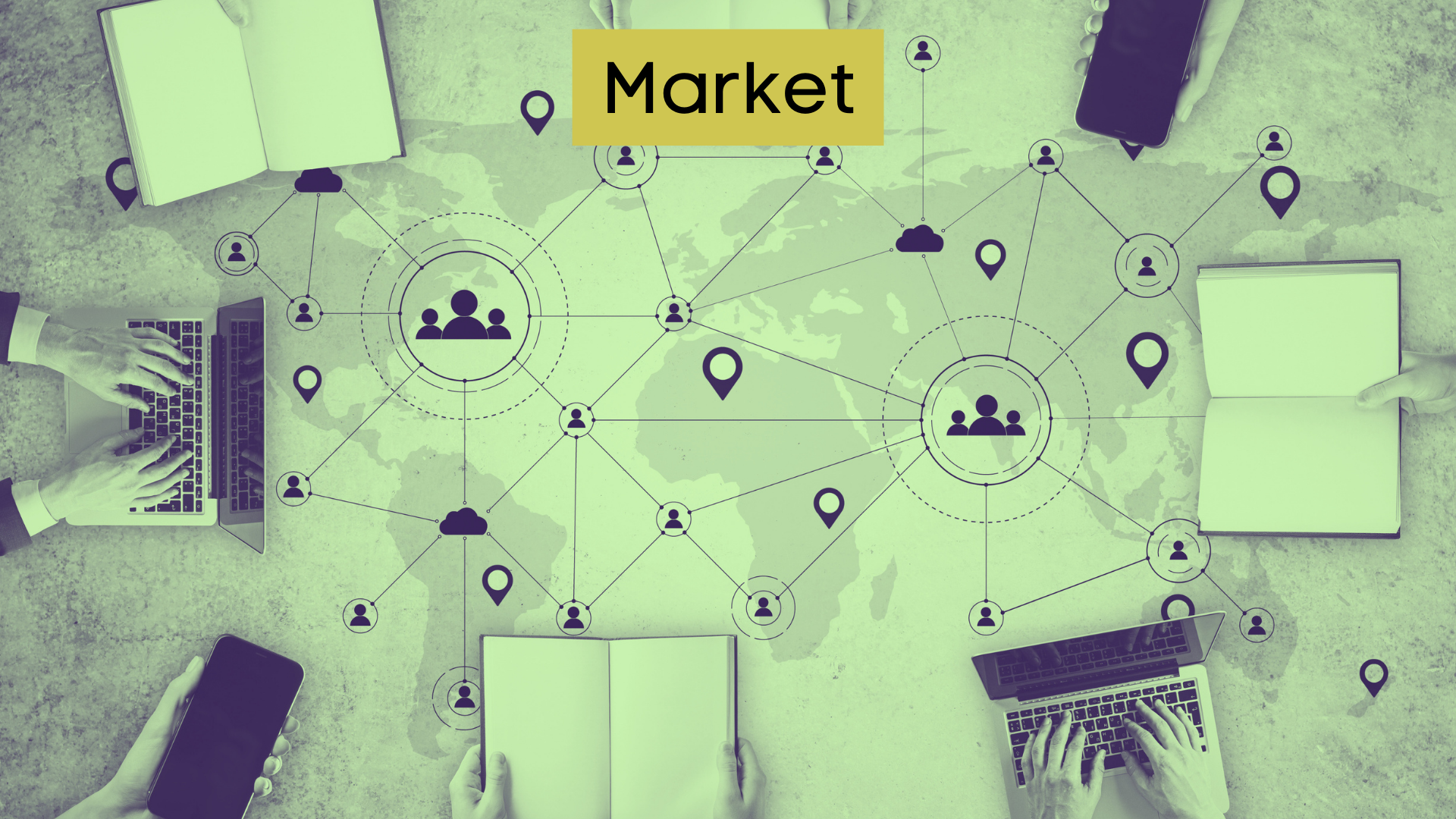 TAM
TAM
Homeless worldwide
1.6 Billion
Global PSH
$12.48 T
SAM
SAM
Homeless in US
600,000
US PSH
$4.68 B
SOM
SOM
Homeless 
in Baltimore
2,193
Baltimore PSH
$17 M
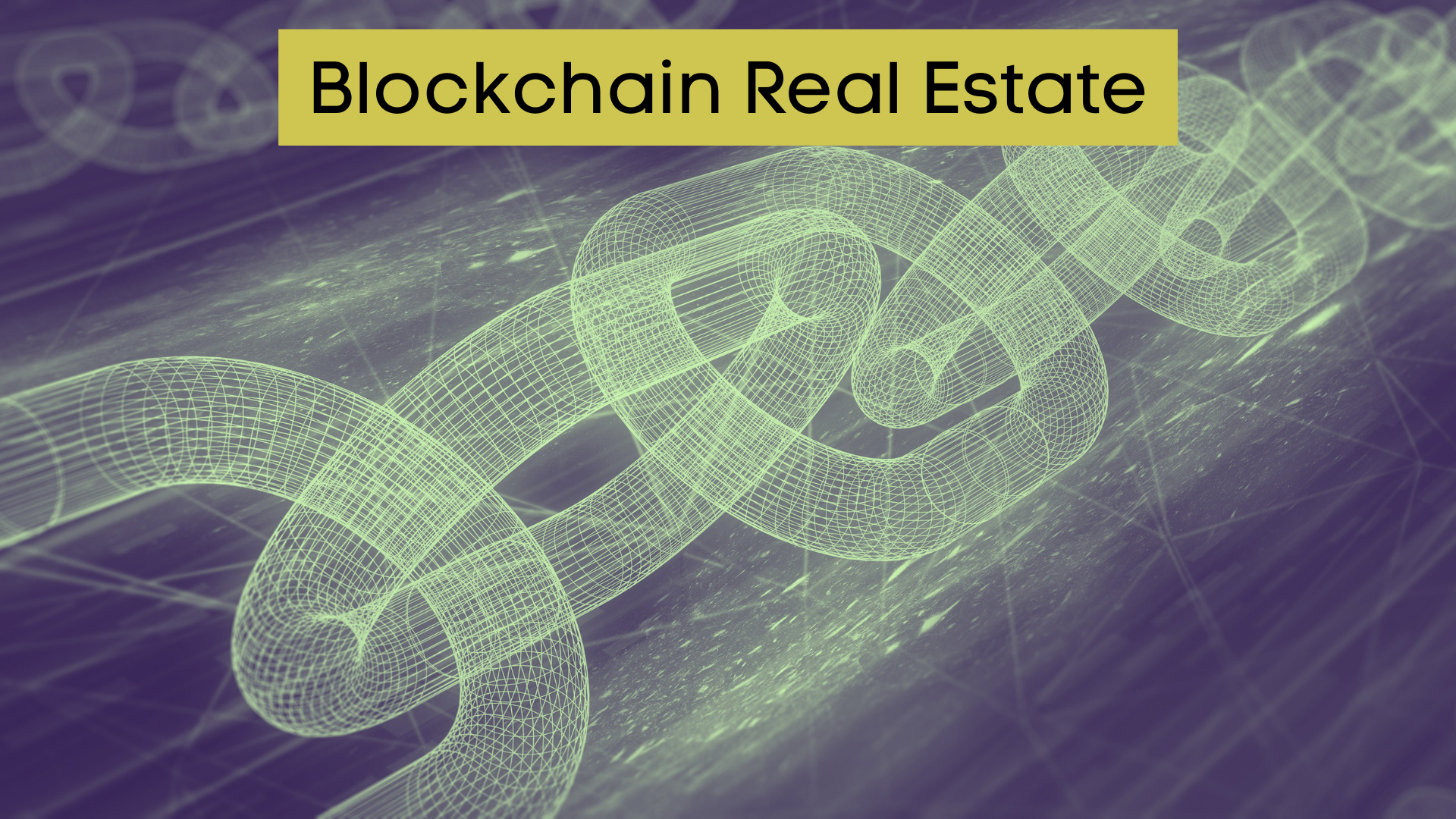 Tokenized apartments for fractional ownership
Lower barrier to entry
Prevents fraud
Passive income
Asset liquidity
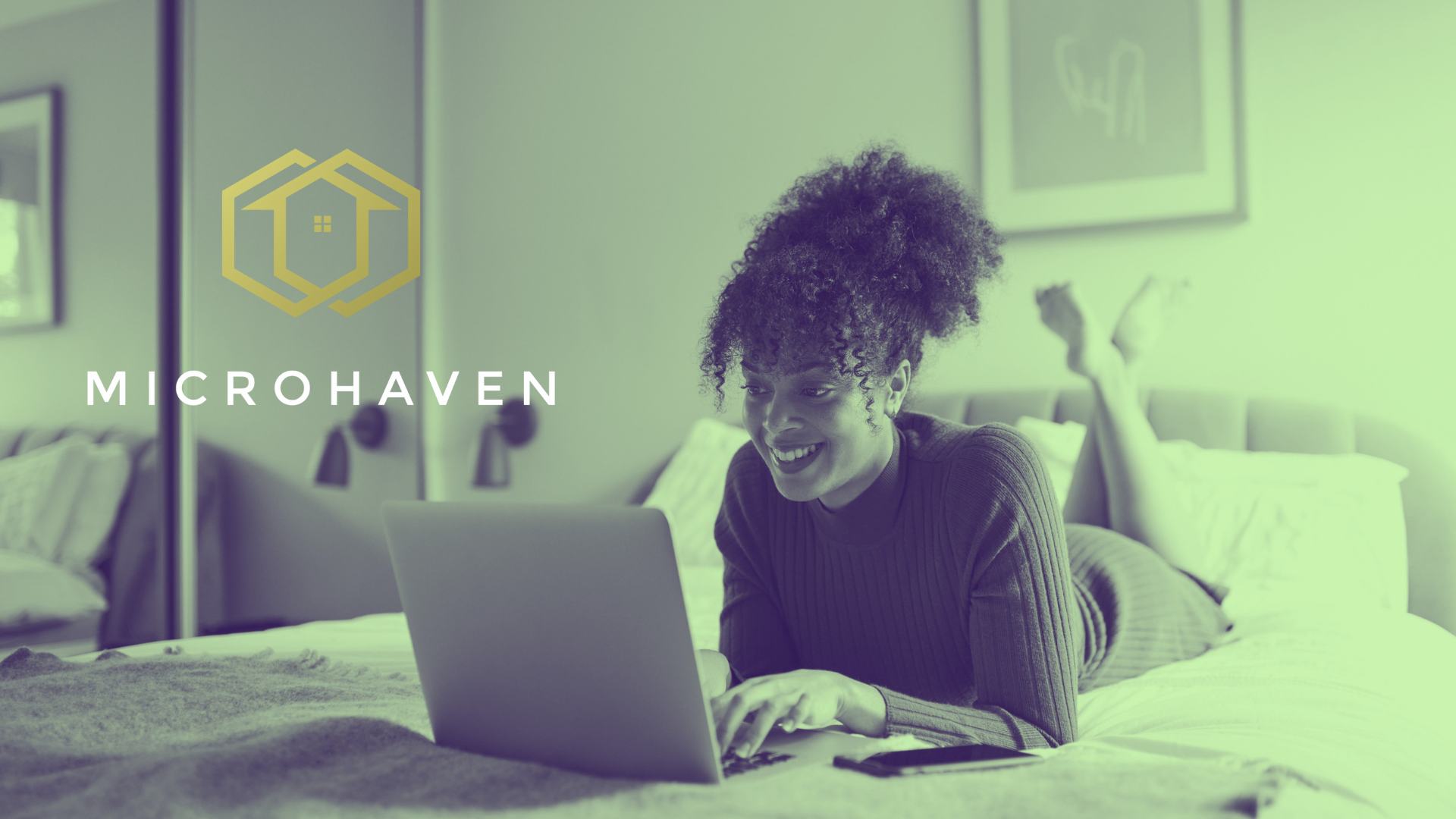 Permanent Supportive Housing (PSH)
Fractionally owned micro-apartments
$3.57 tokens (21 M tokens available)
Token Market Cap $74,970,000
NOI $200 K per year (CSH)
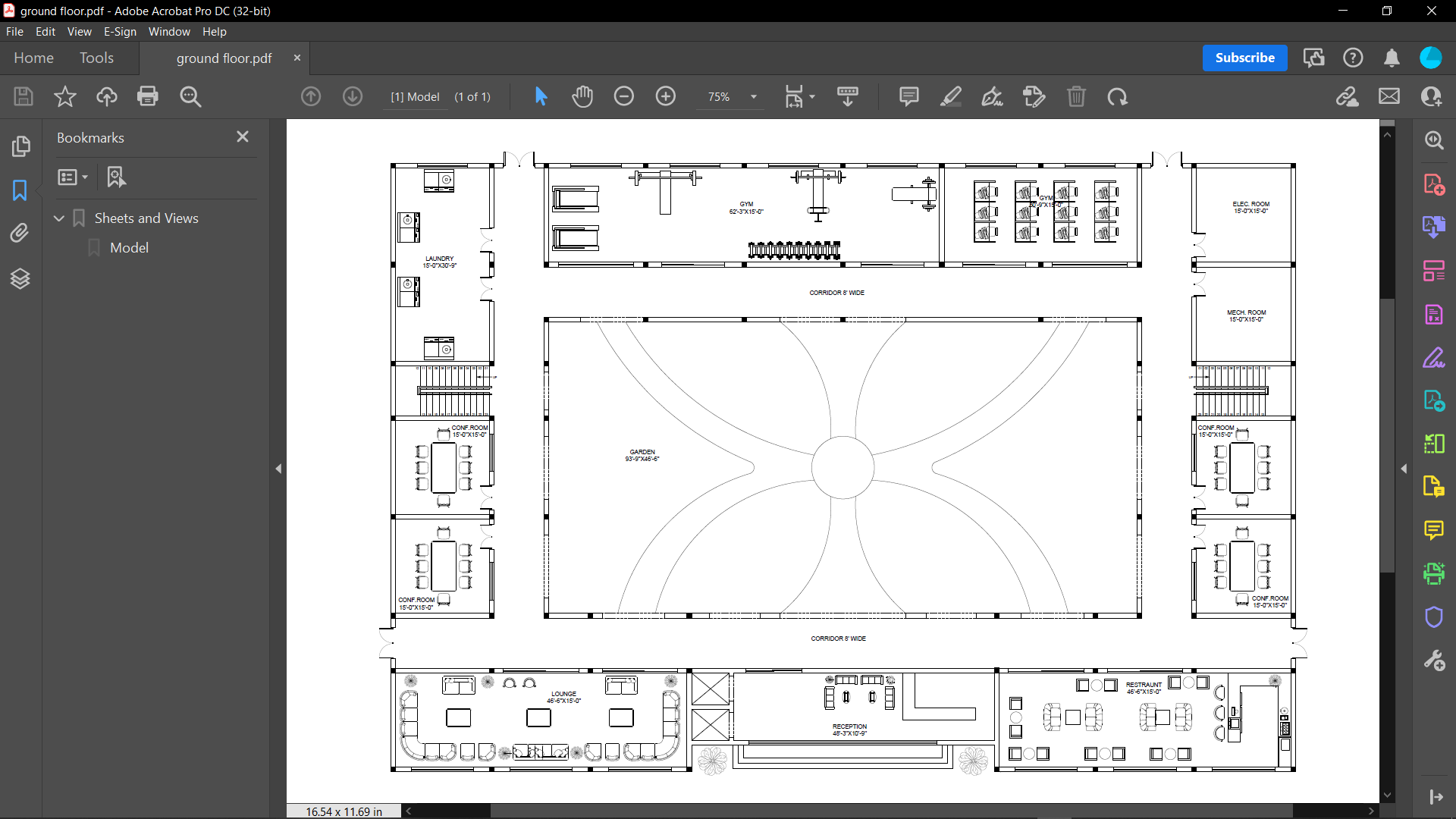 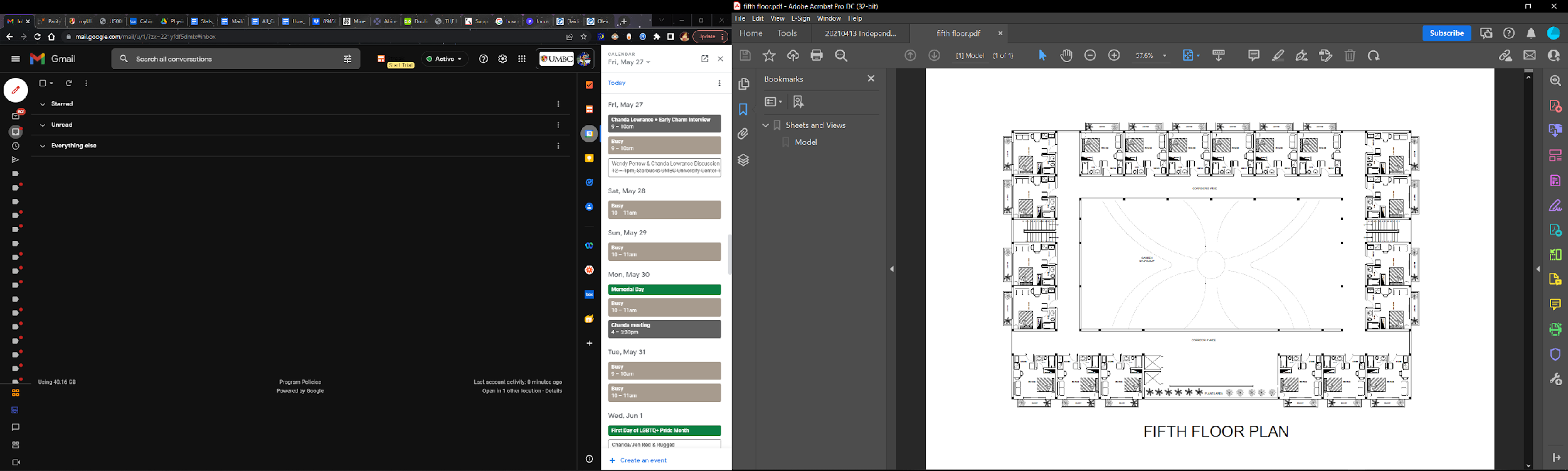 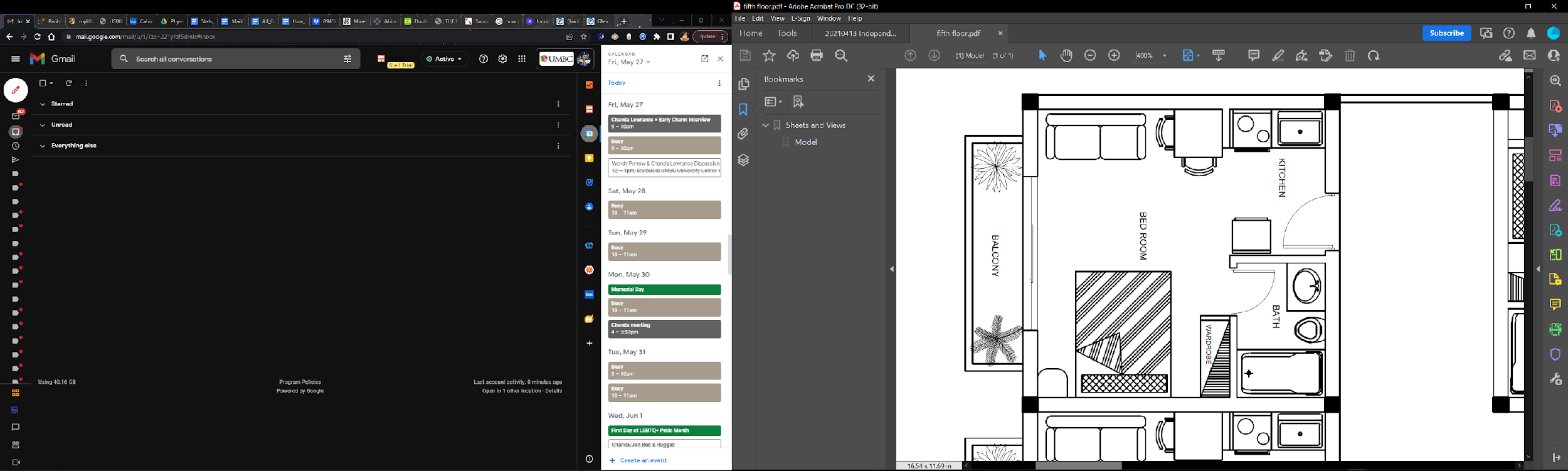 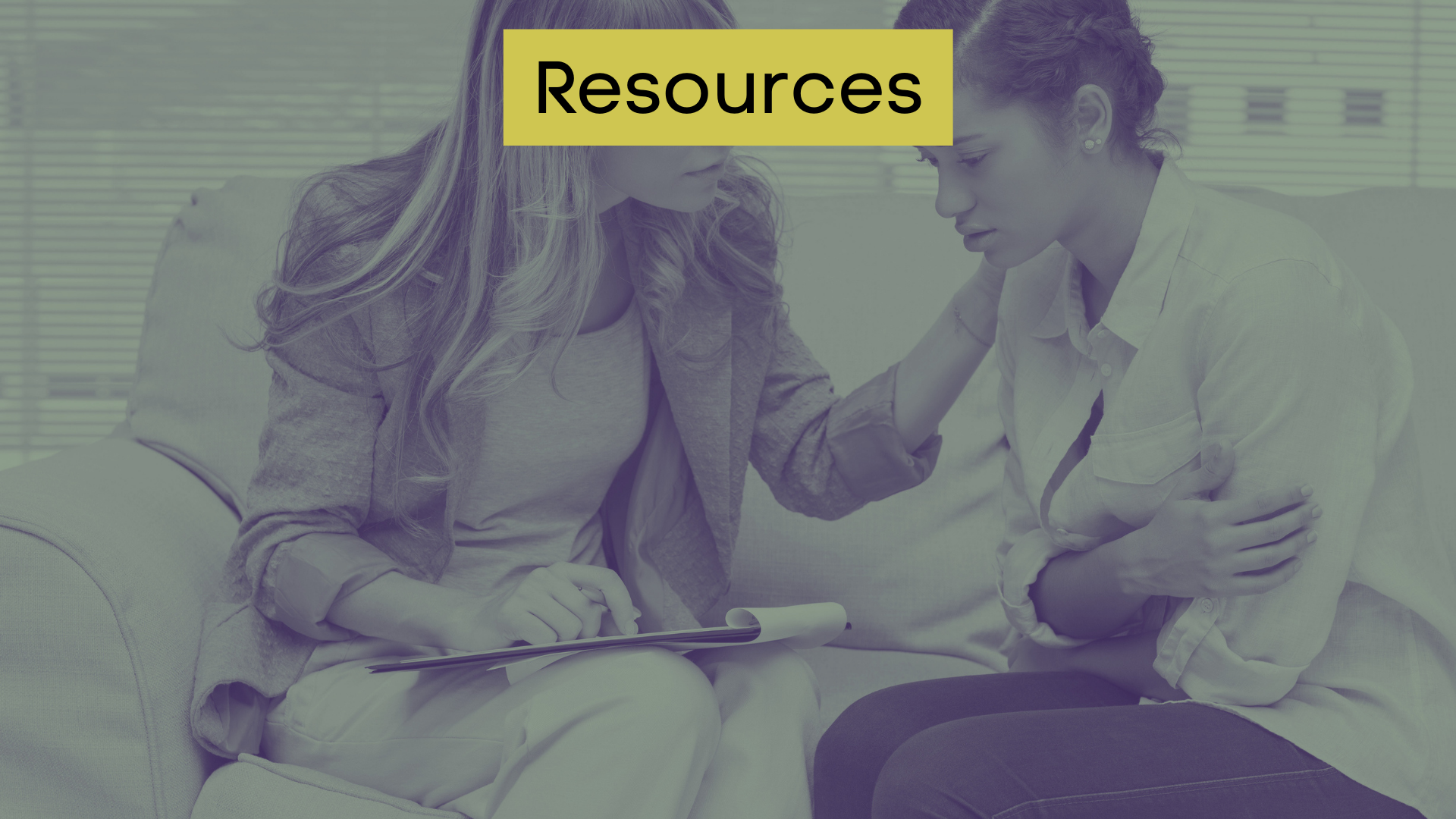 Employment services
Transportation
Mental health services
Healthcare
Substance abuse counseling
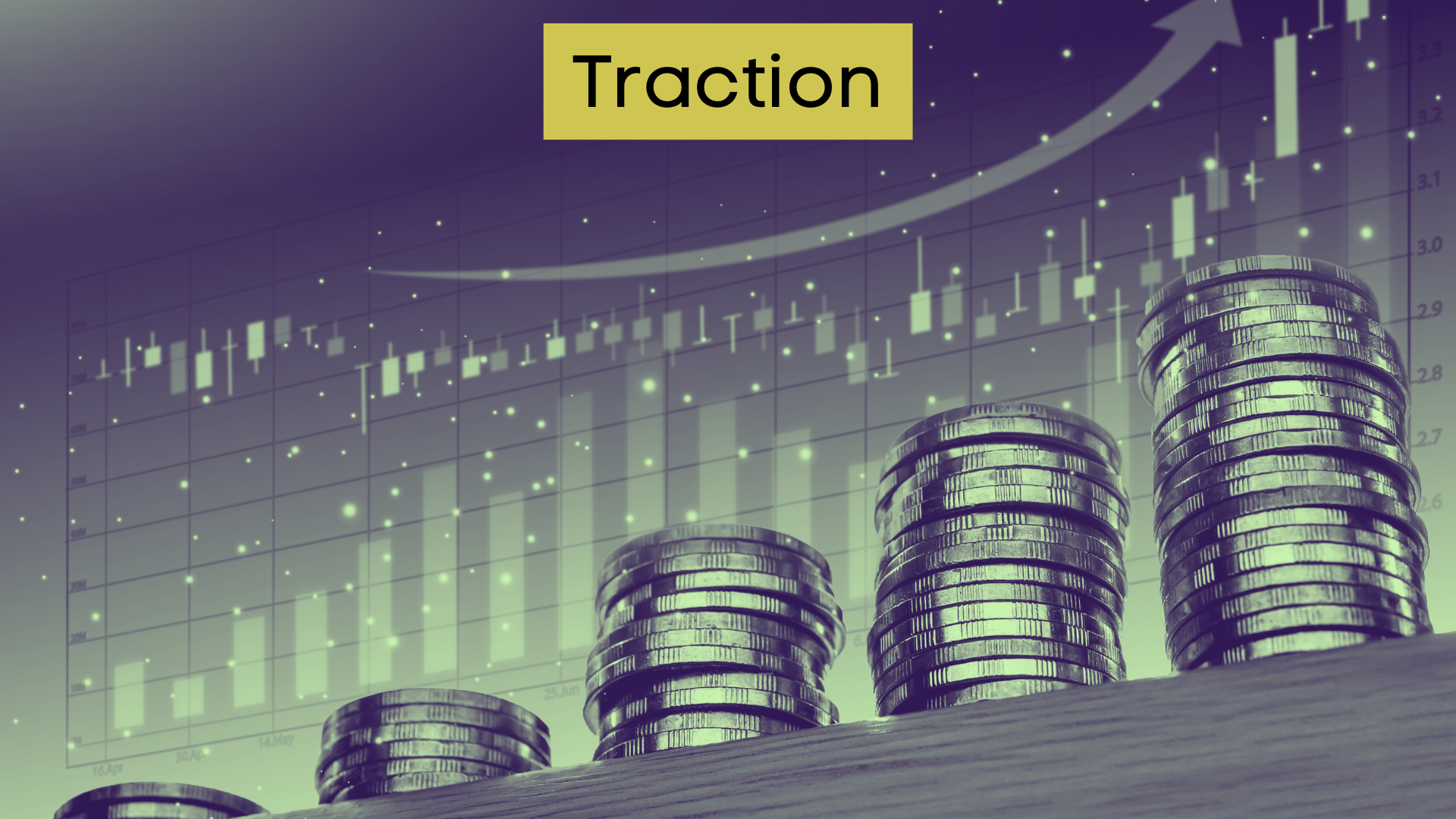 Parity Project Innovation Challenge (PPIC)
4 Letters of Intent (LOI)
DigiShares
ZROverse, Inc.
Height Zero Real Estate and Consulting 
Ruth Anne Strauss (Realtor)
Whitepaper from Professional Writers
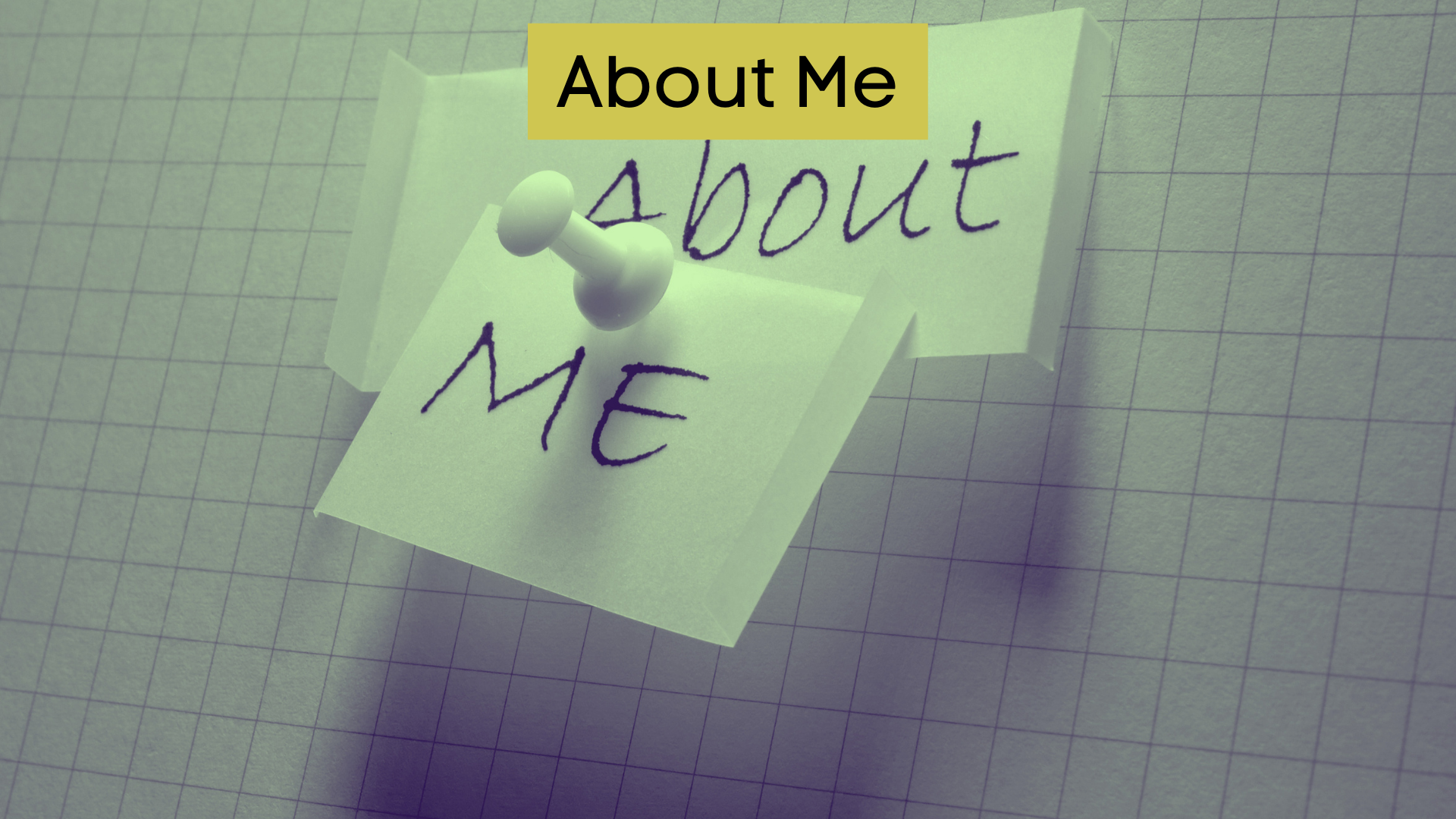 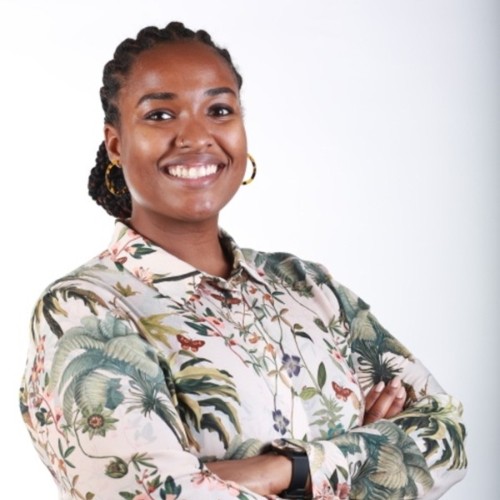 PhD Candidate in Chemistry at UMBC
Military Veteran
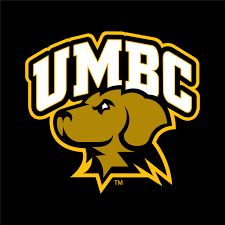 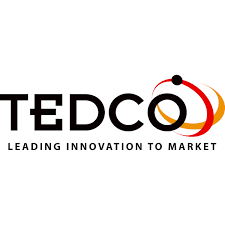 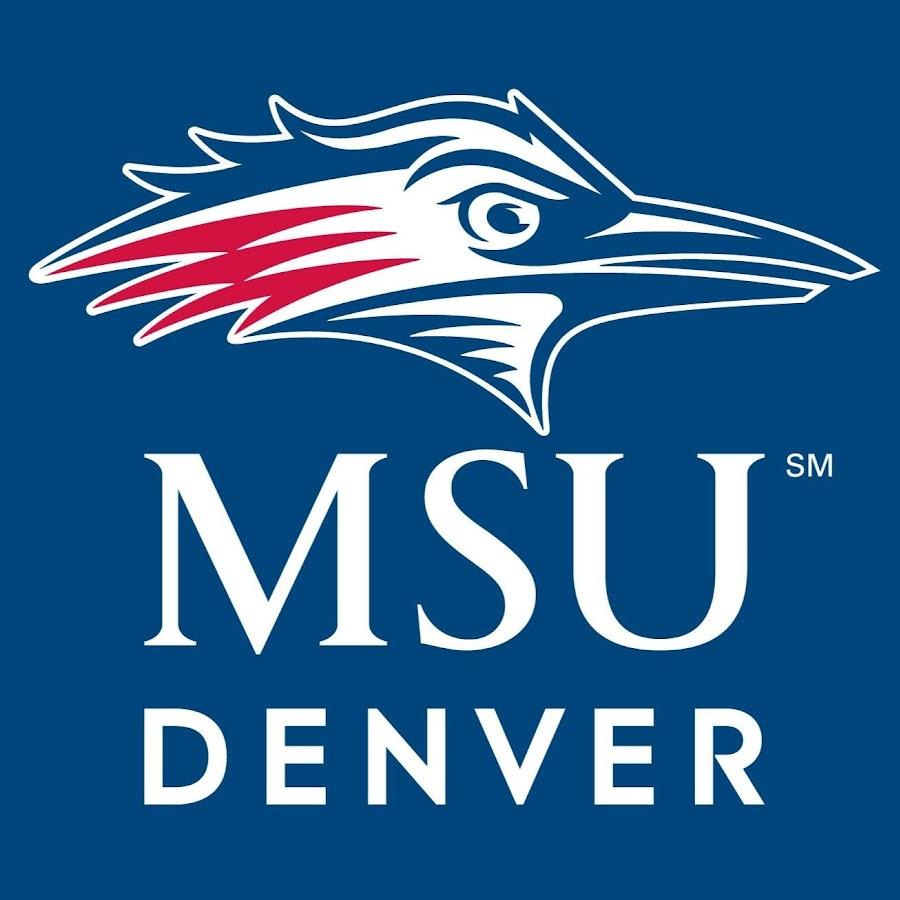 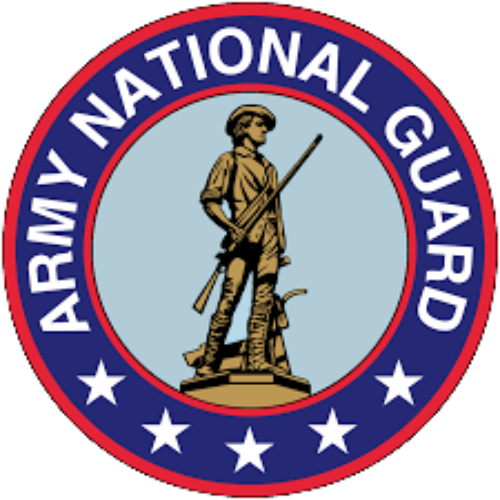 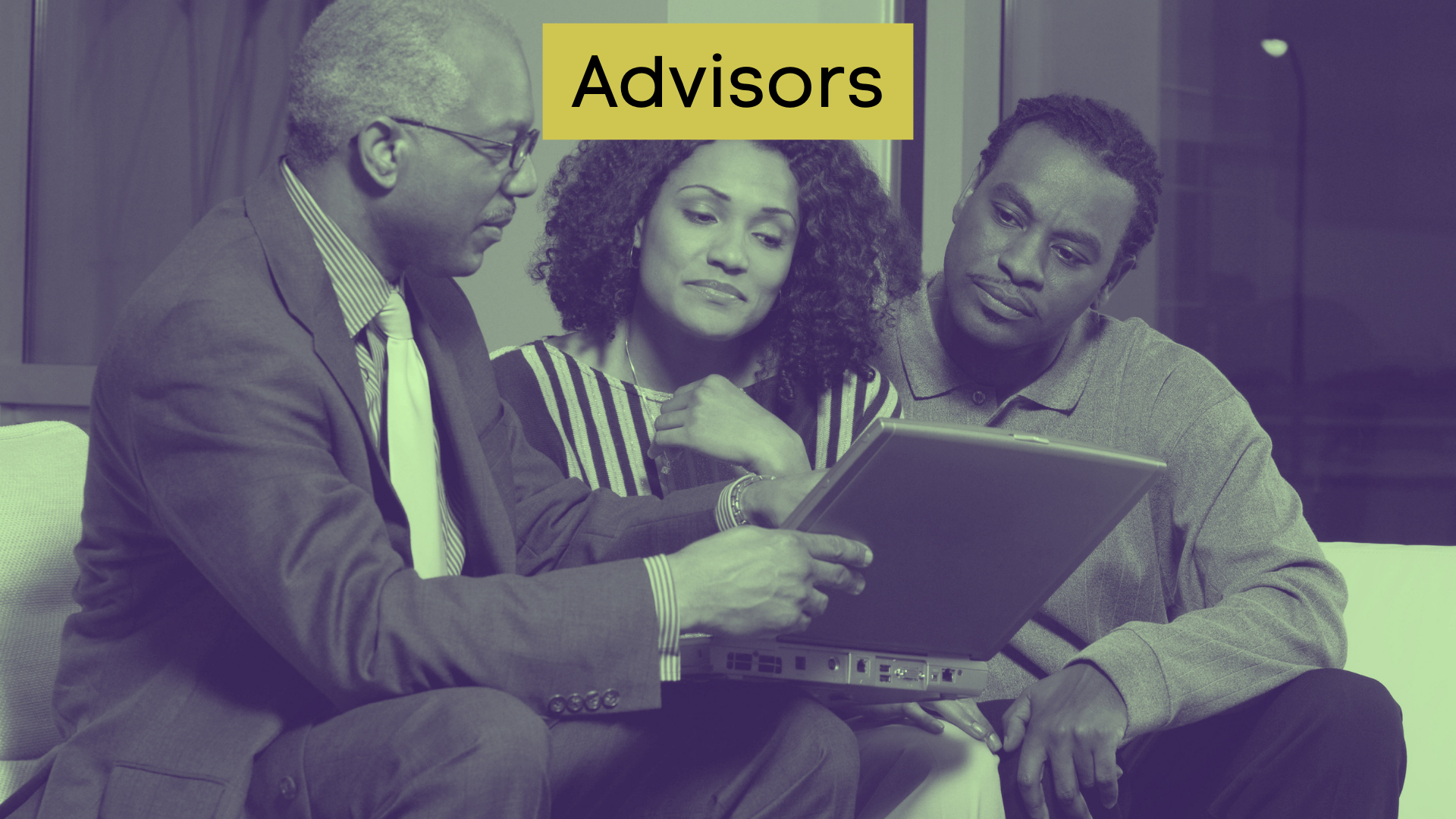 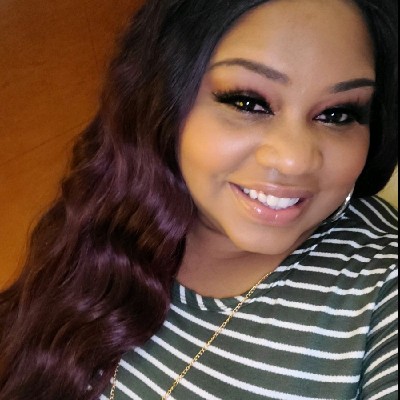 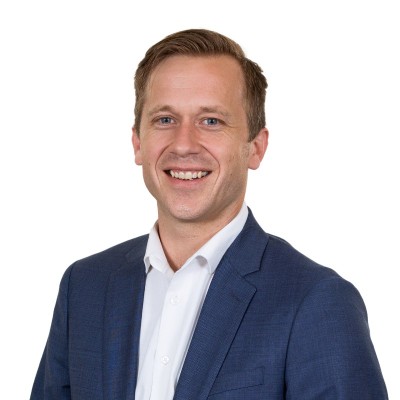 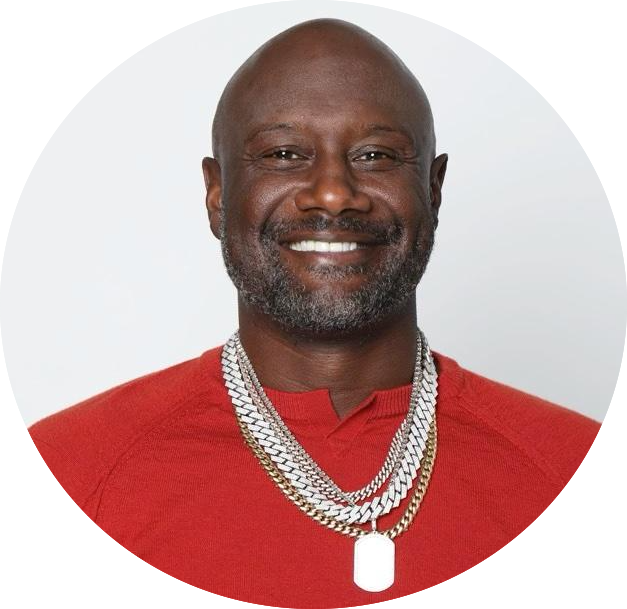 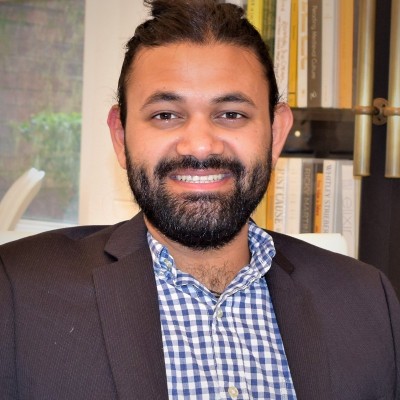 Luke Cooper
Managing Director, Latimer Ventures
Akshay Bhuva
CEO, Kitchenery
Tim Wilson
VC, TEDCO
Tlee Cooper
CEO, ZROverse, Inc.
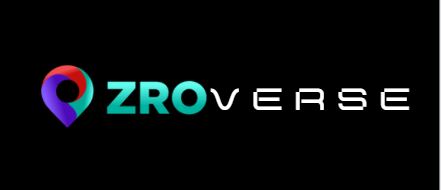 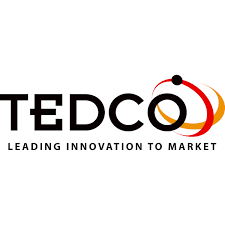 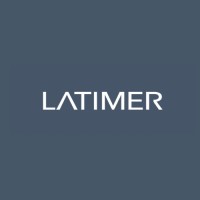 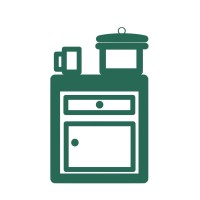 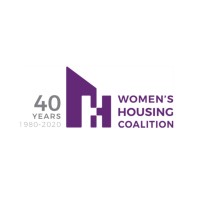 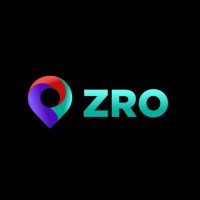 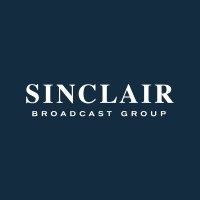 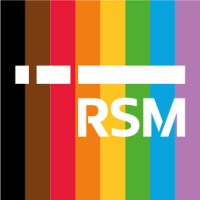 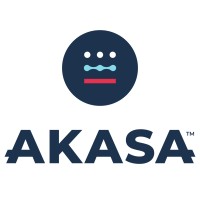 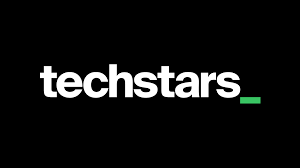 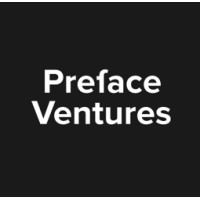 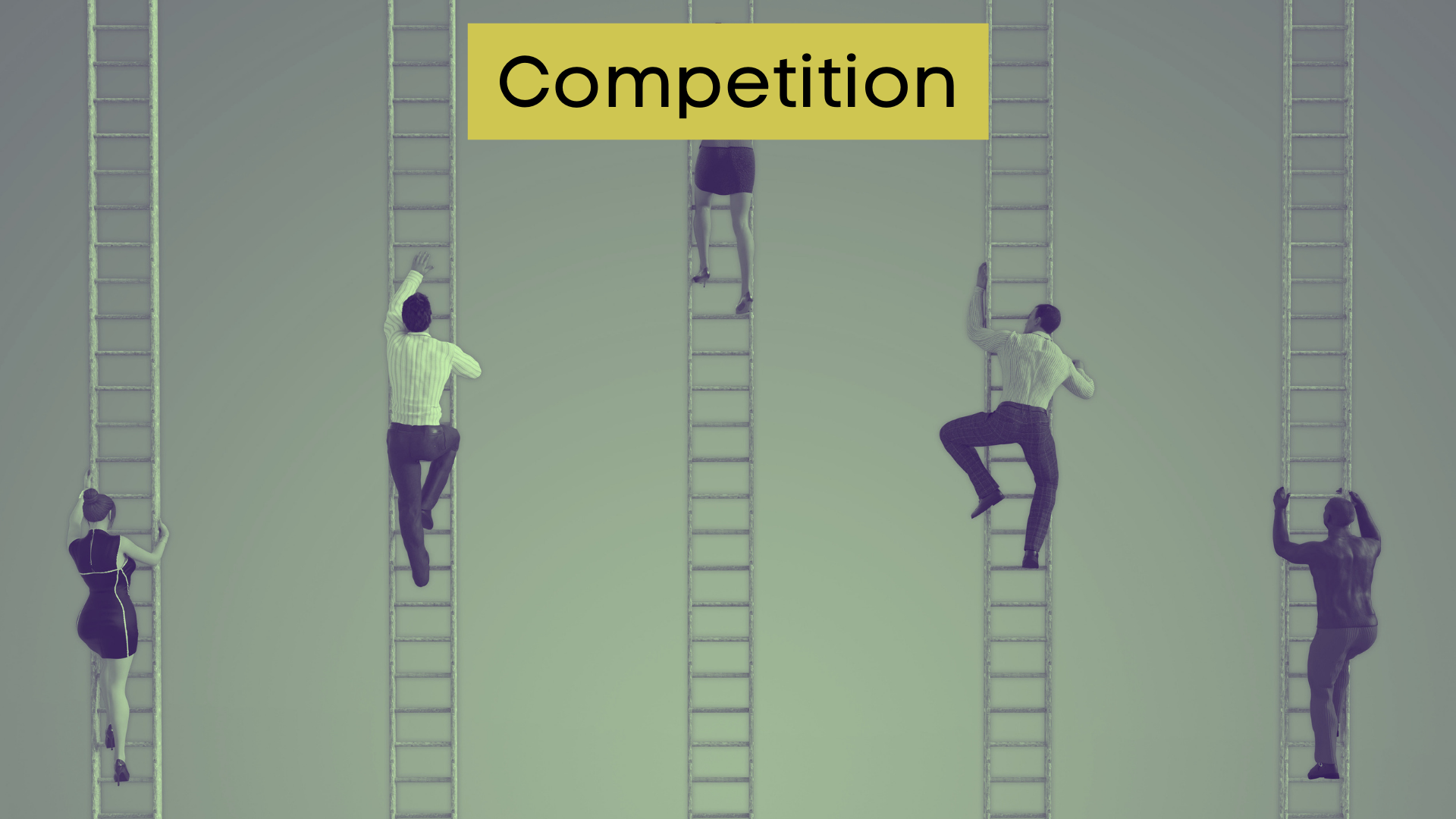 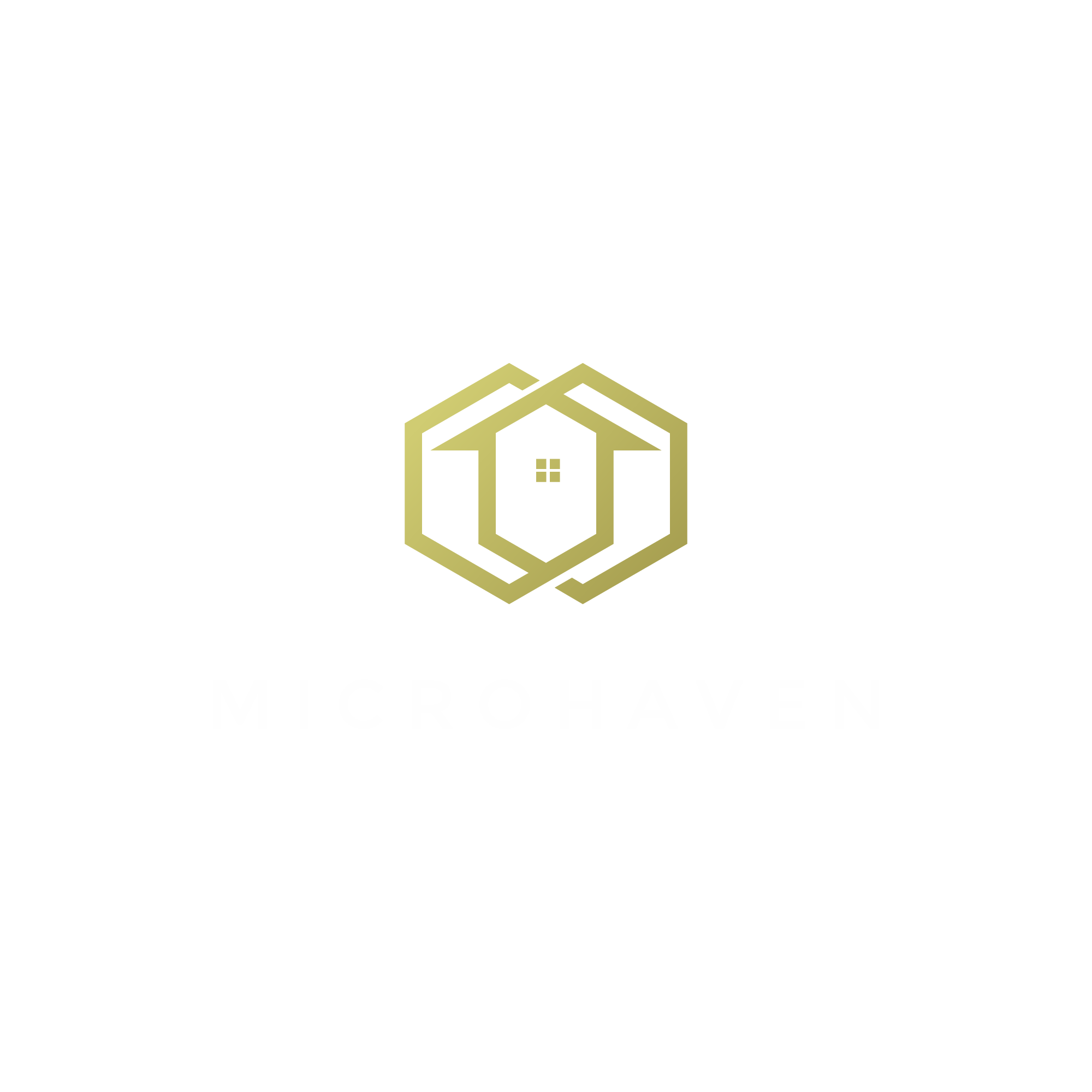 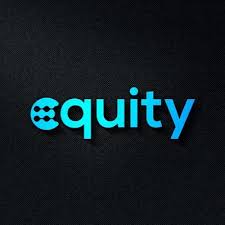 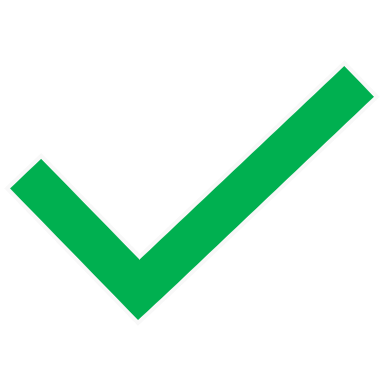 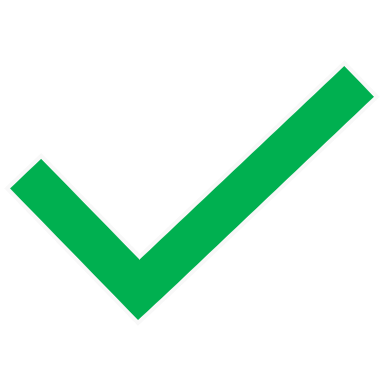 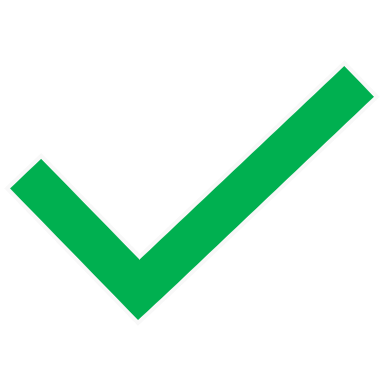 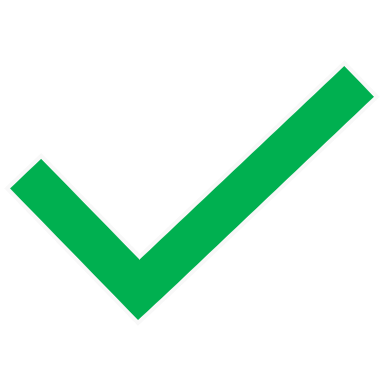 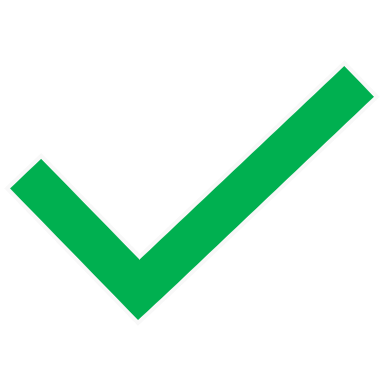 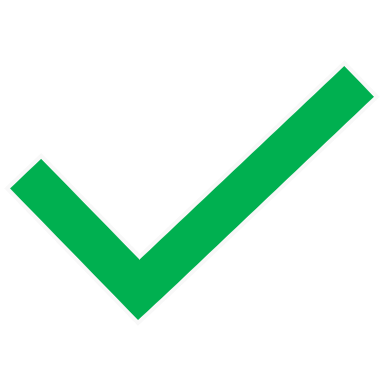 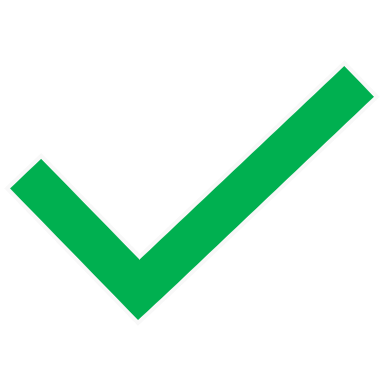 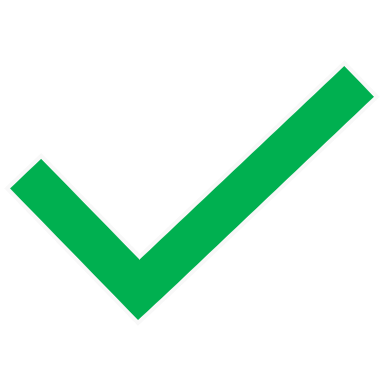 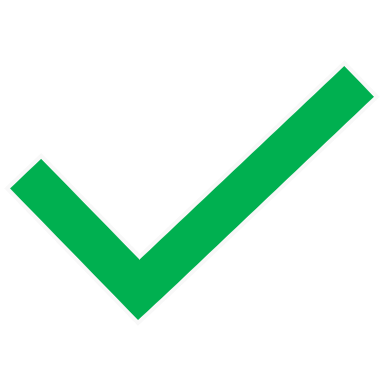 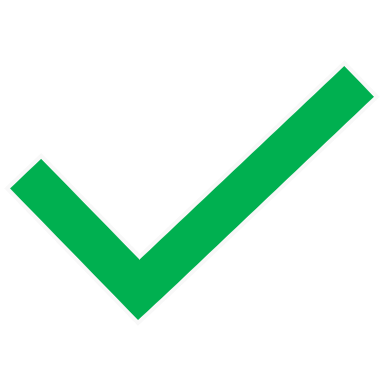 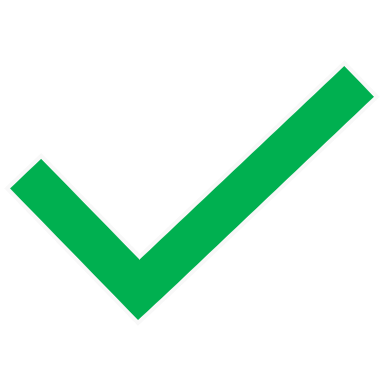 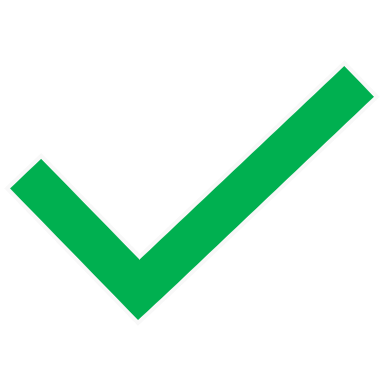 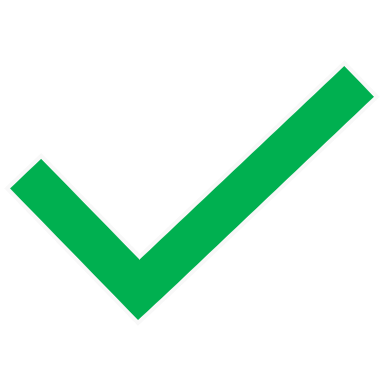 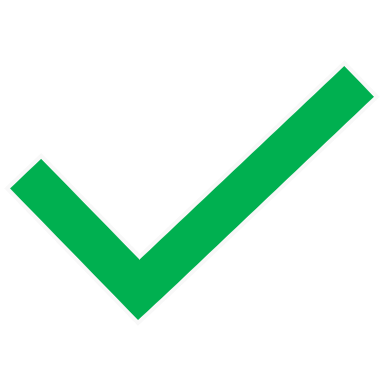 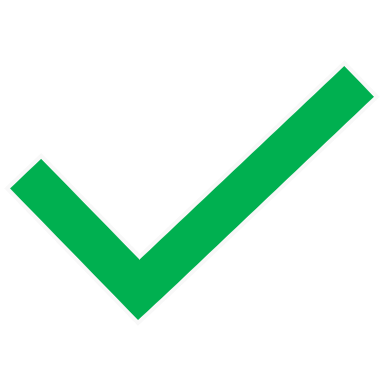 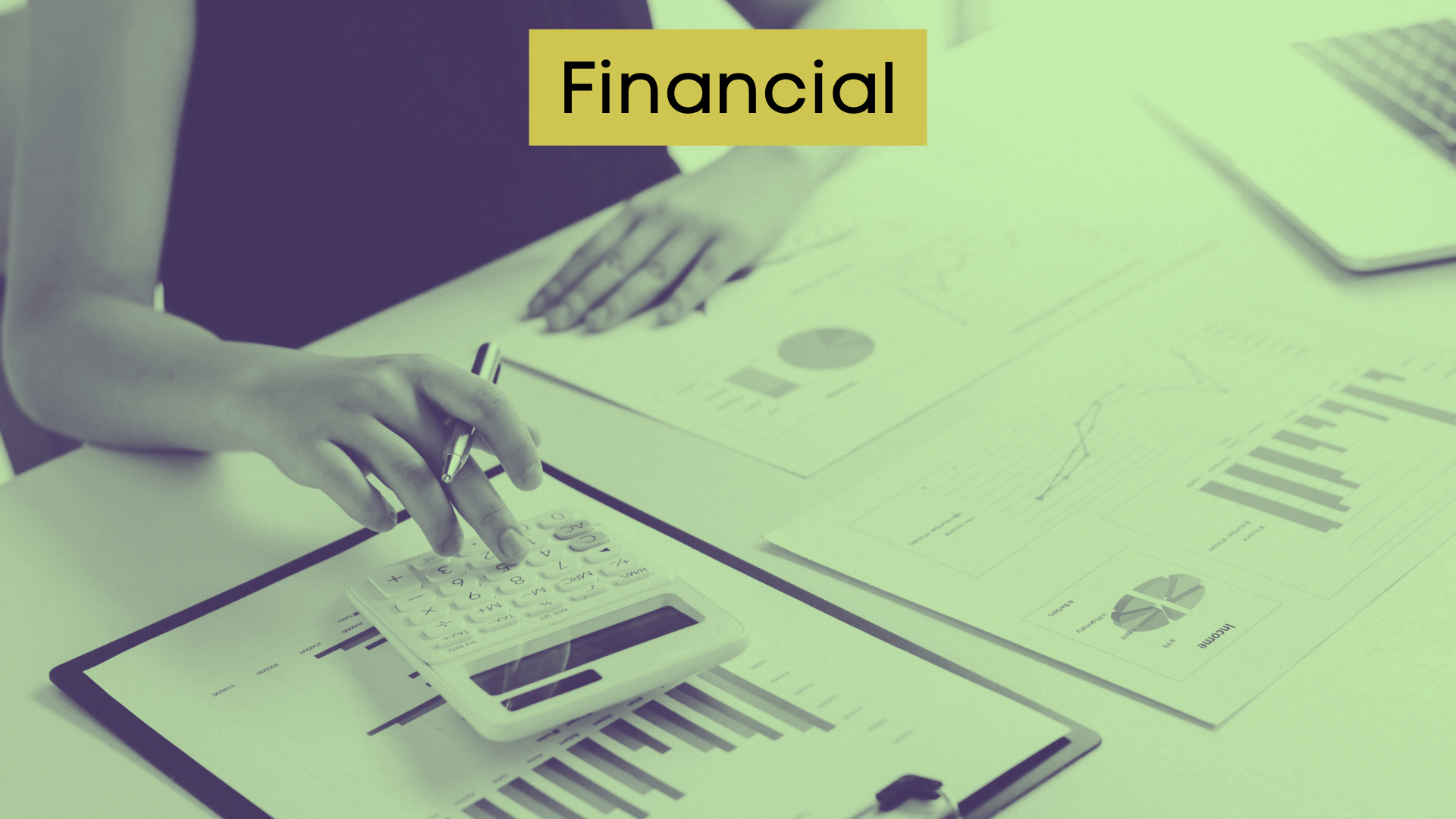 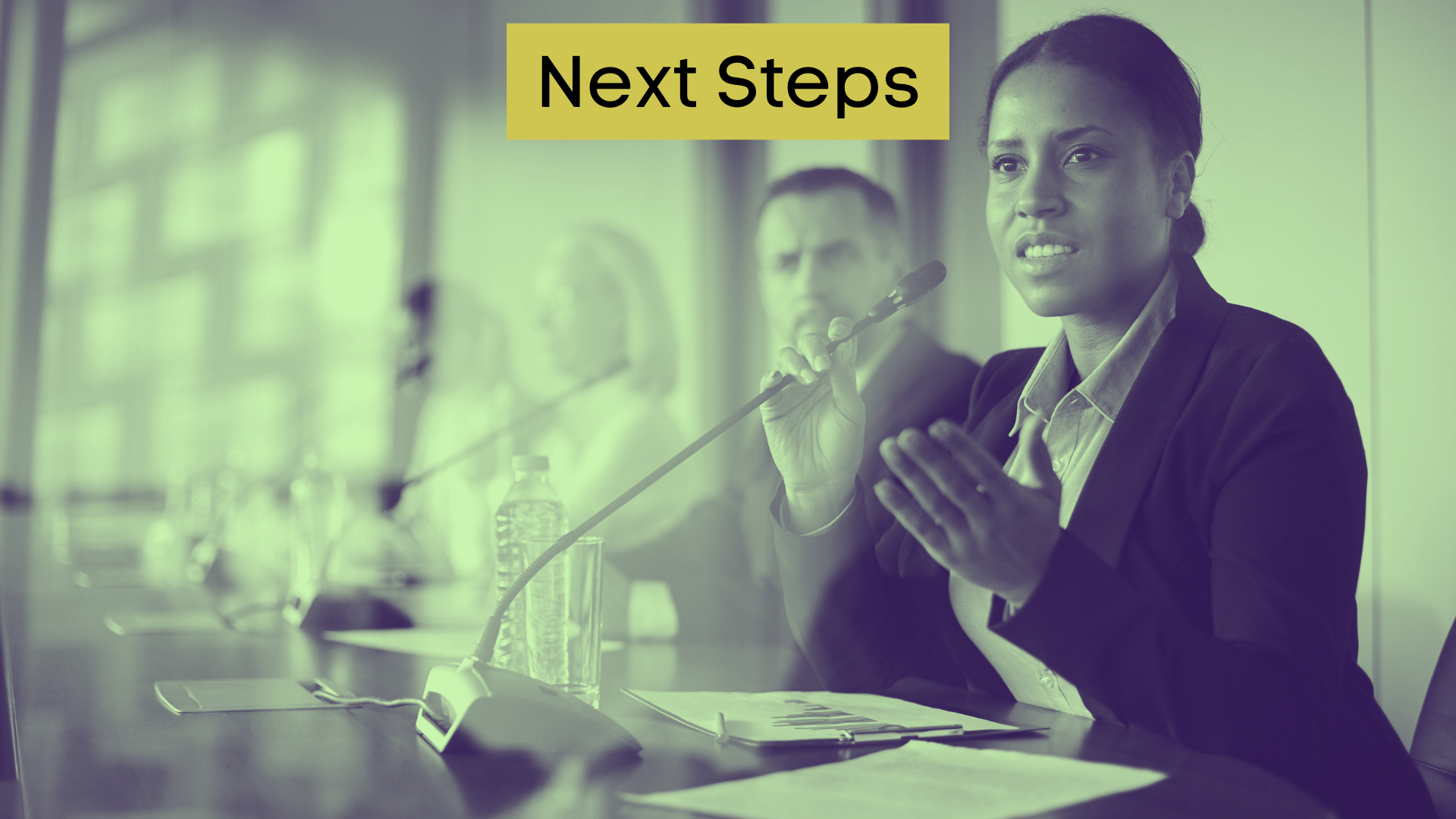 $1.5 M investment
DigiShares: STO platform
Height Zero Real Estate & Consulting: Project management
Bull Blockchain Law: Reg A+
Capital Raise Agency: PR campaign
Ruth Anne Strauss (Realtor): Purchase land
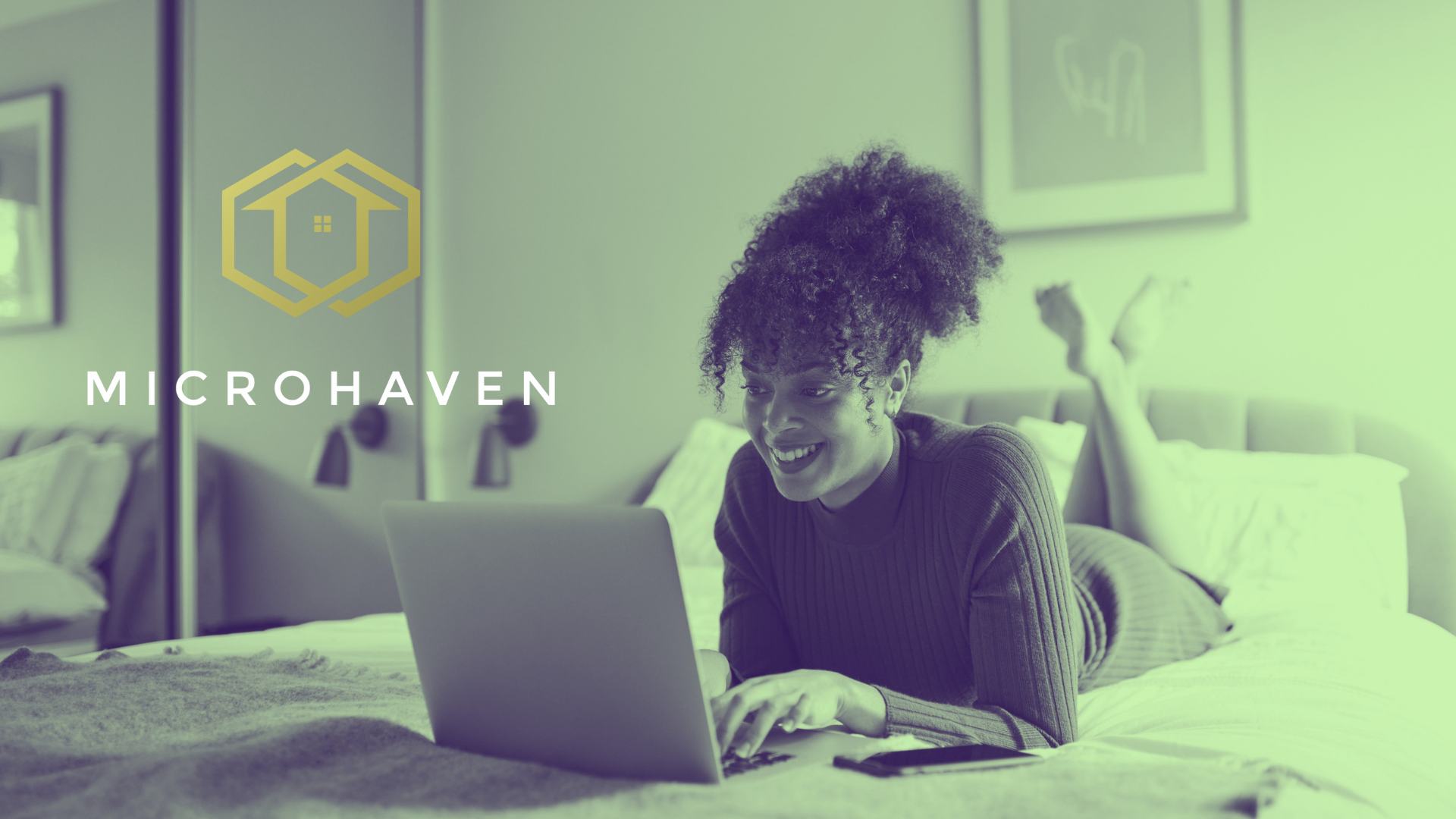 Thank You
www.microhavenhomes.com